Calculus I for Management
Limits & Continuity
week 3
Lecture
Intuitive discussion of:
Limits
Limits at infinity
One-sided limits
Continuity
Topics

Limits

Limits at Infinity

One-Sided Limits

Continuity
Intuitively speaking, if f(x) gets closer and closer to a number L as x gets closer and closer to c from both sides, then L is the corresponding limit of f
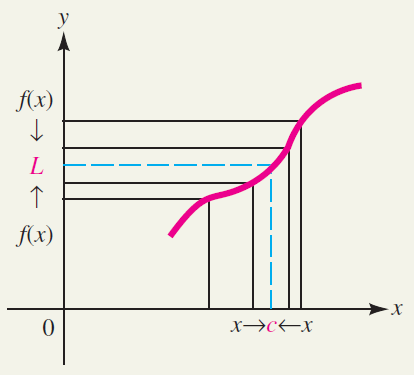 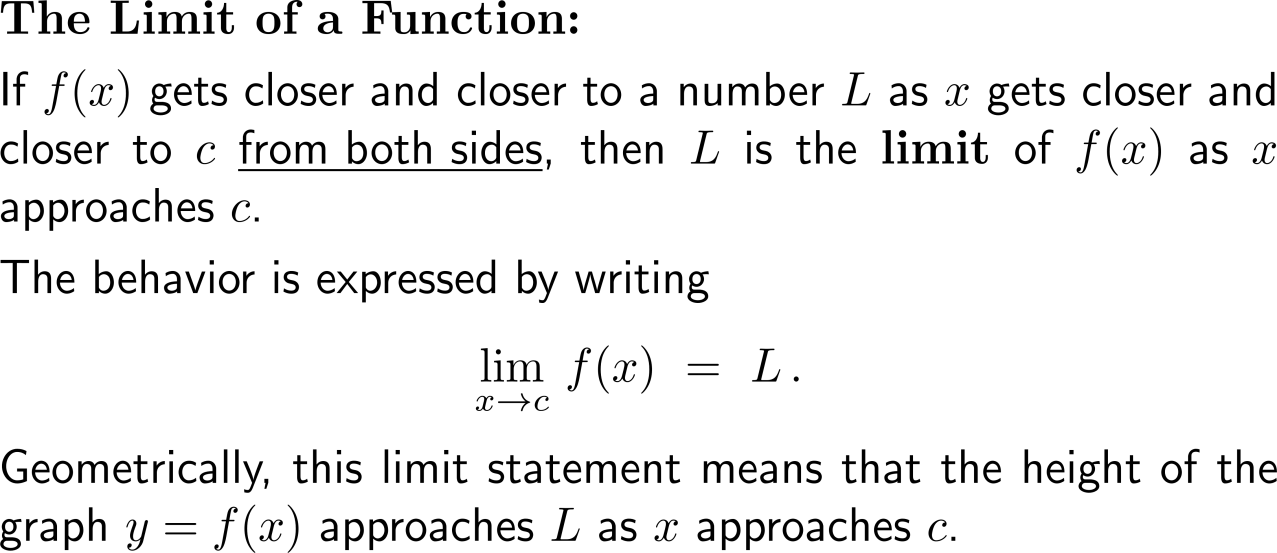 Geometrically, the limit statement means that the height of the graphy = f(x) approaches the limit as x approaches the given x-axis coordinate
https://cnm.pg.edu.pl/mathematics/limits-and-continuity?p_l_id=65013635&p_v_l_s_g_id=0&
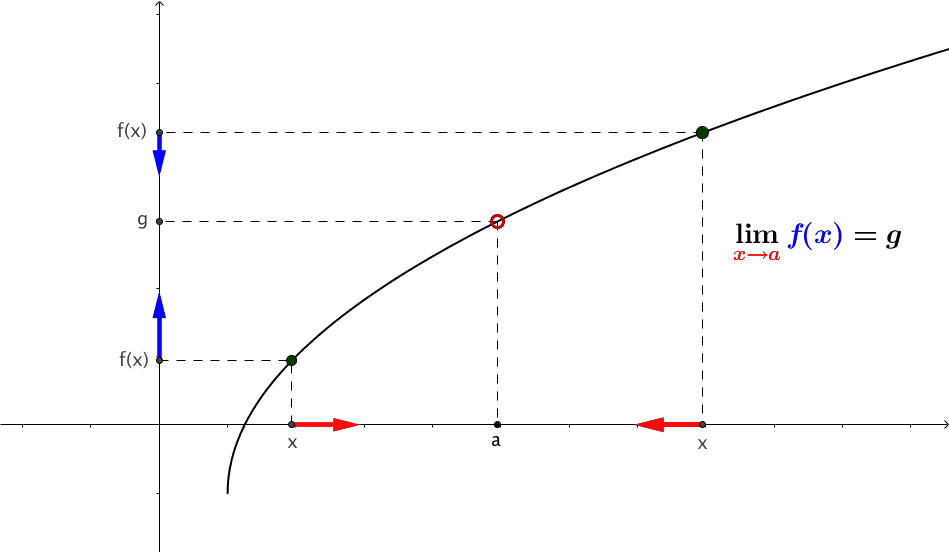 animation
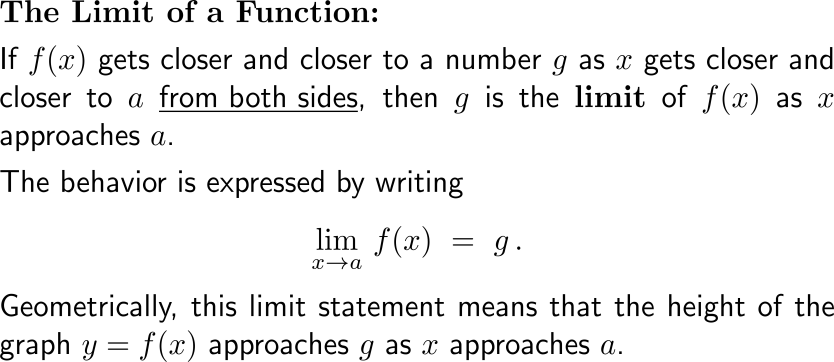 Example:Estimating & computing a limit
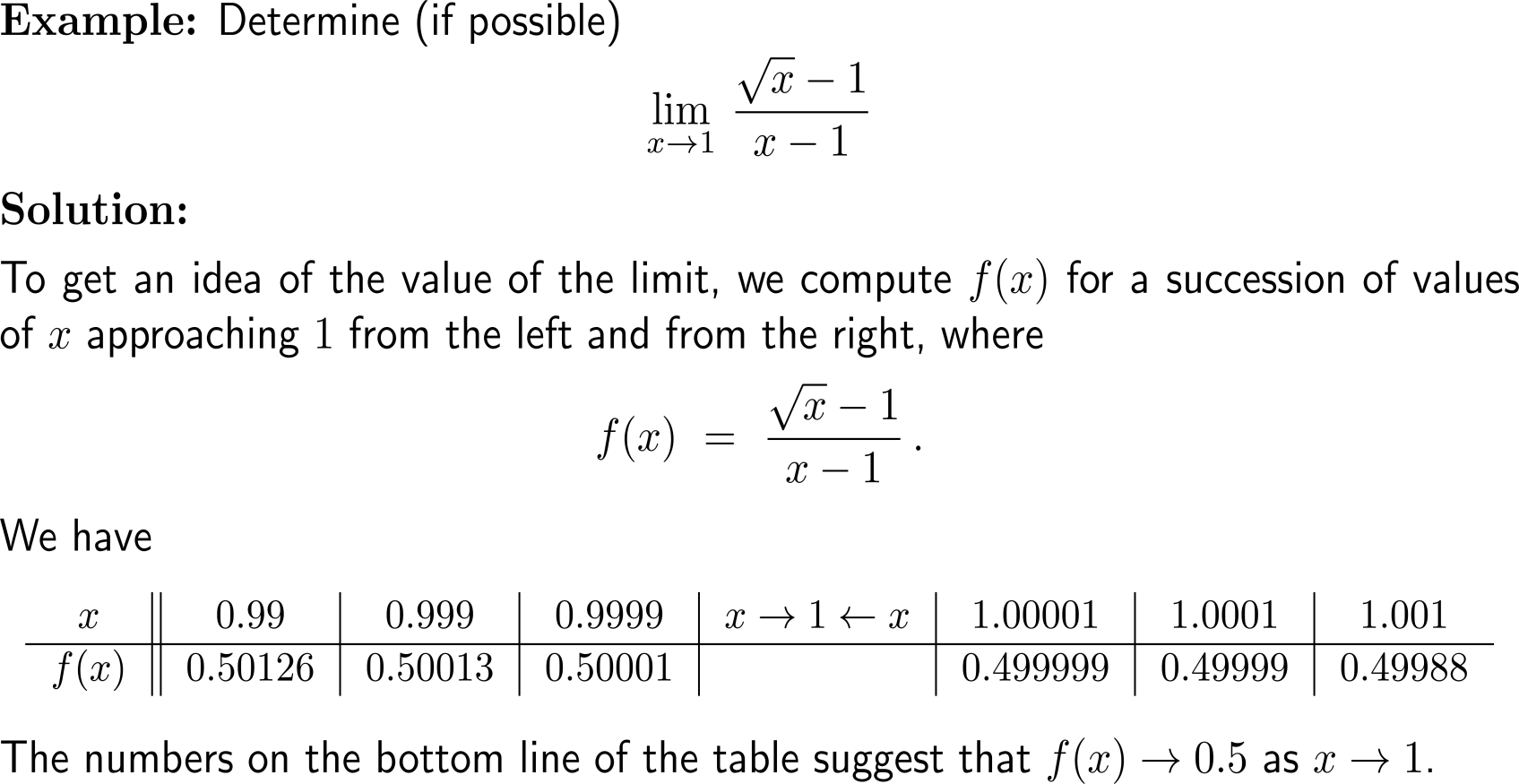 Example:Estimating & computing a limit
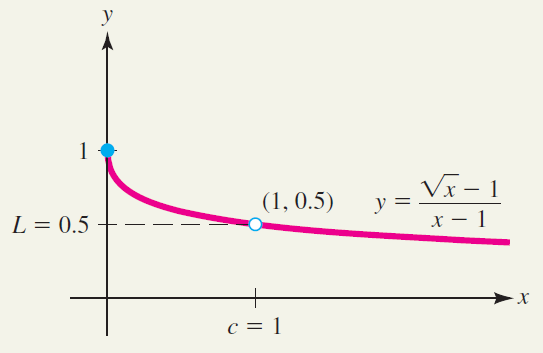 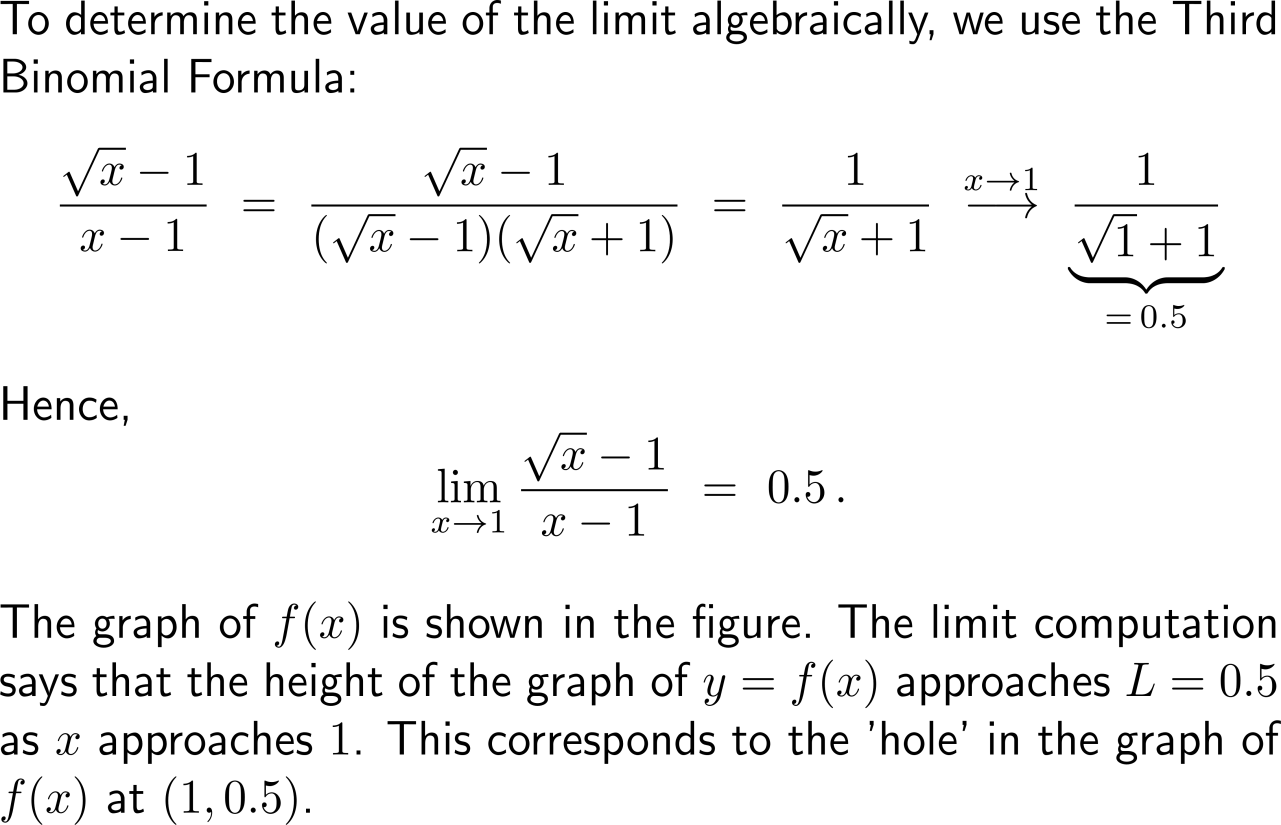 Note, limits describe the behavior of a function near a particular point, not necessarily at the point itself
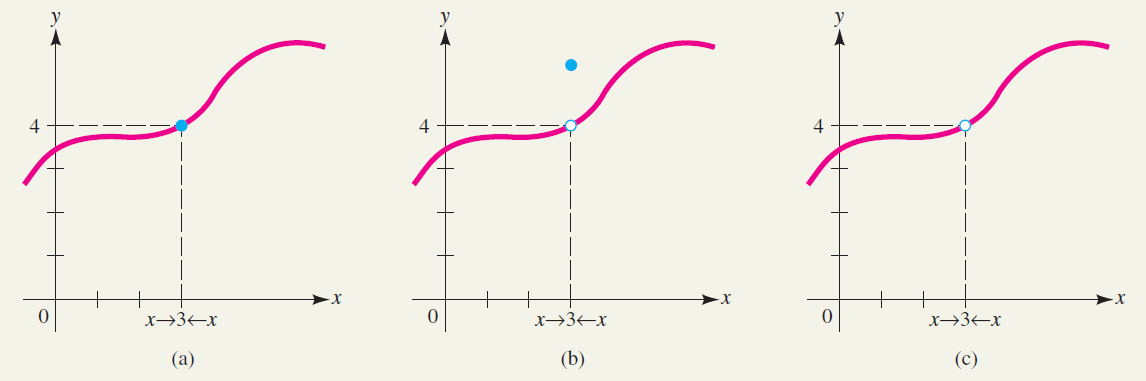 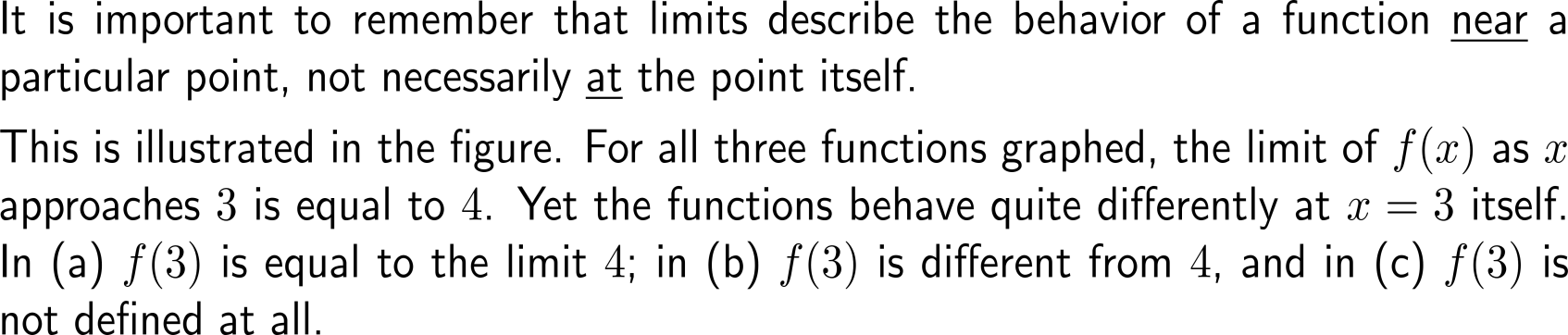 Reasons that limits do not exist are, for instance, that the function has a sudden jump or an infinite limit
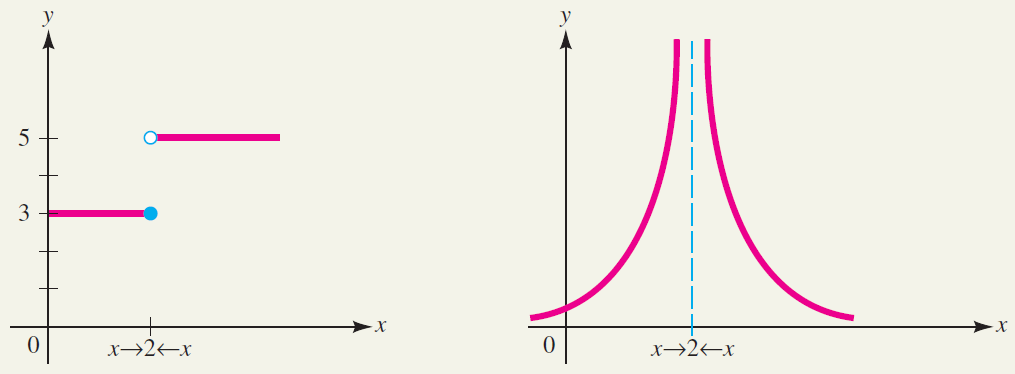 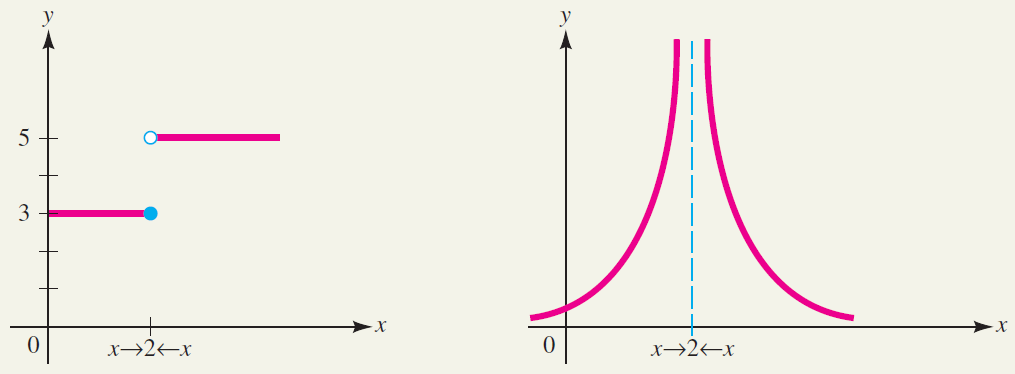 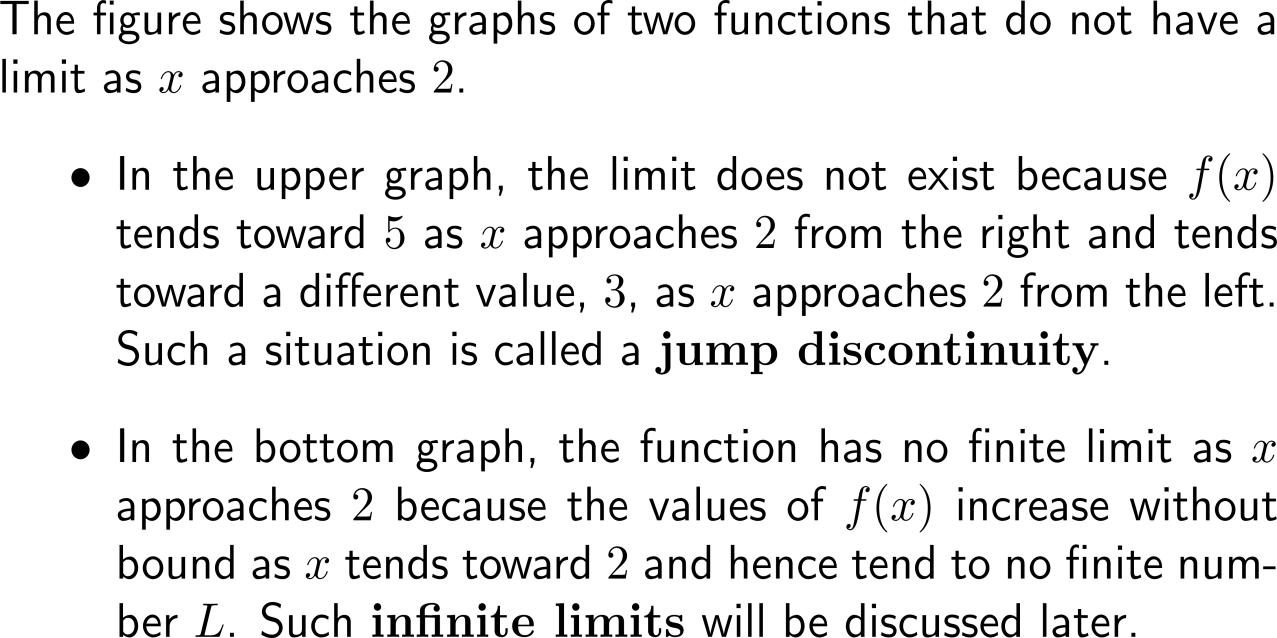 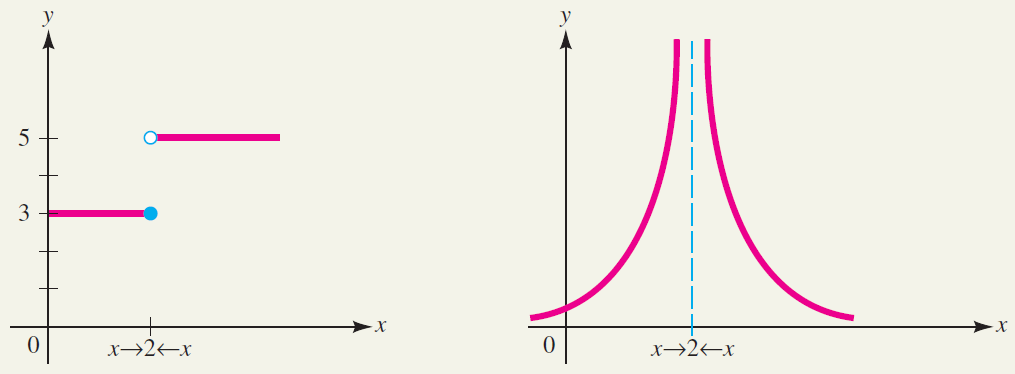 Limits obey certain algebraic rules (1/ 3)
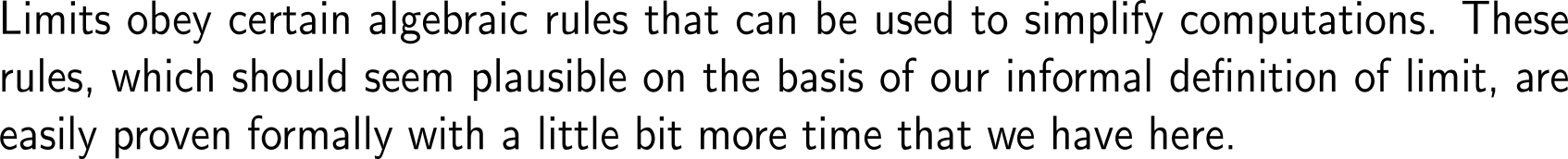 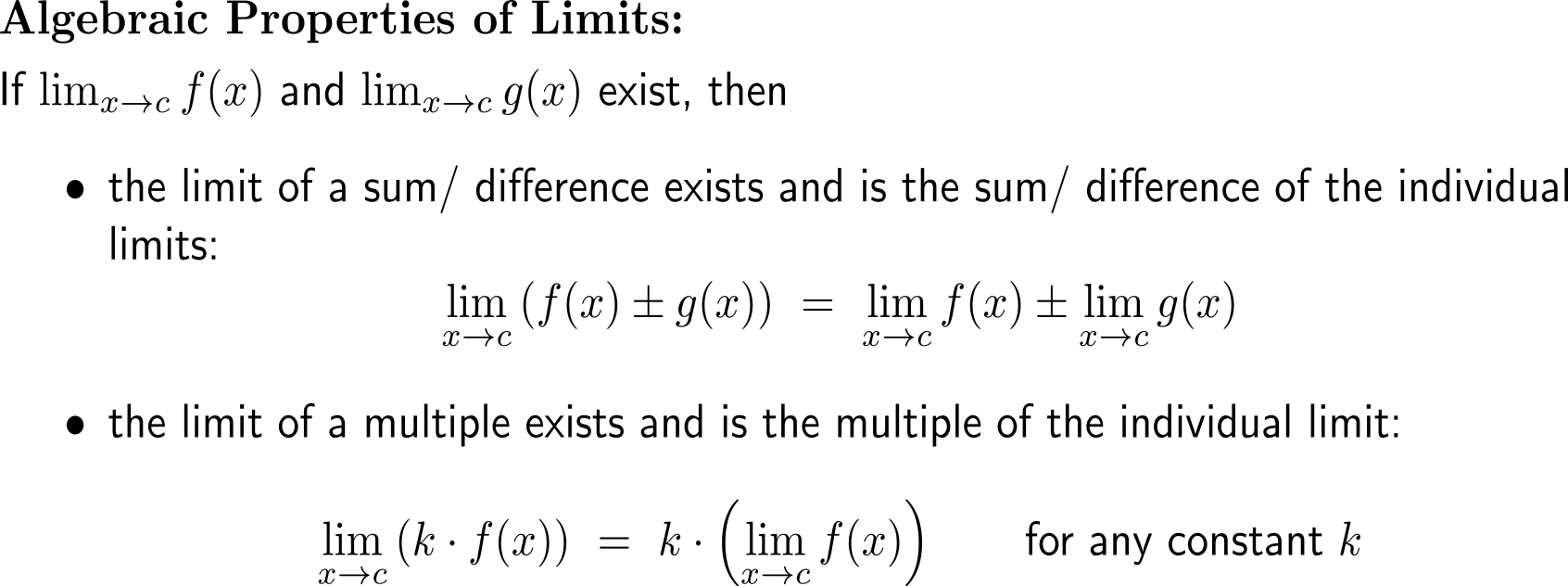 Limits obey certain algebraic rules (2/ 3)
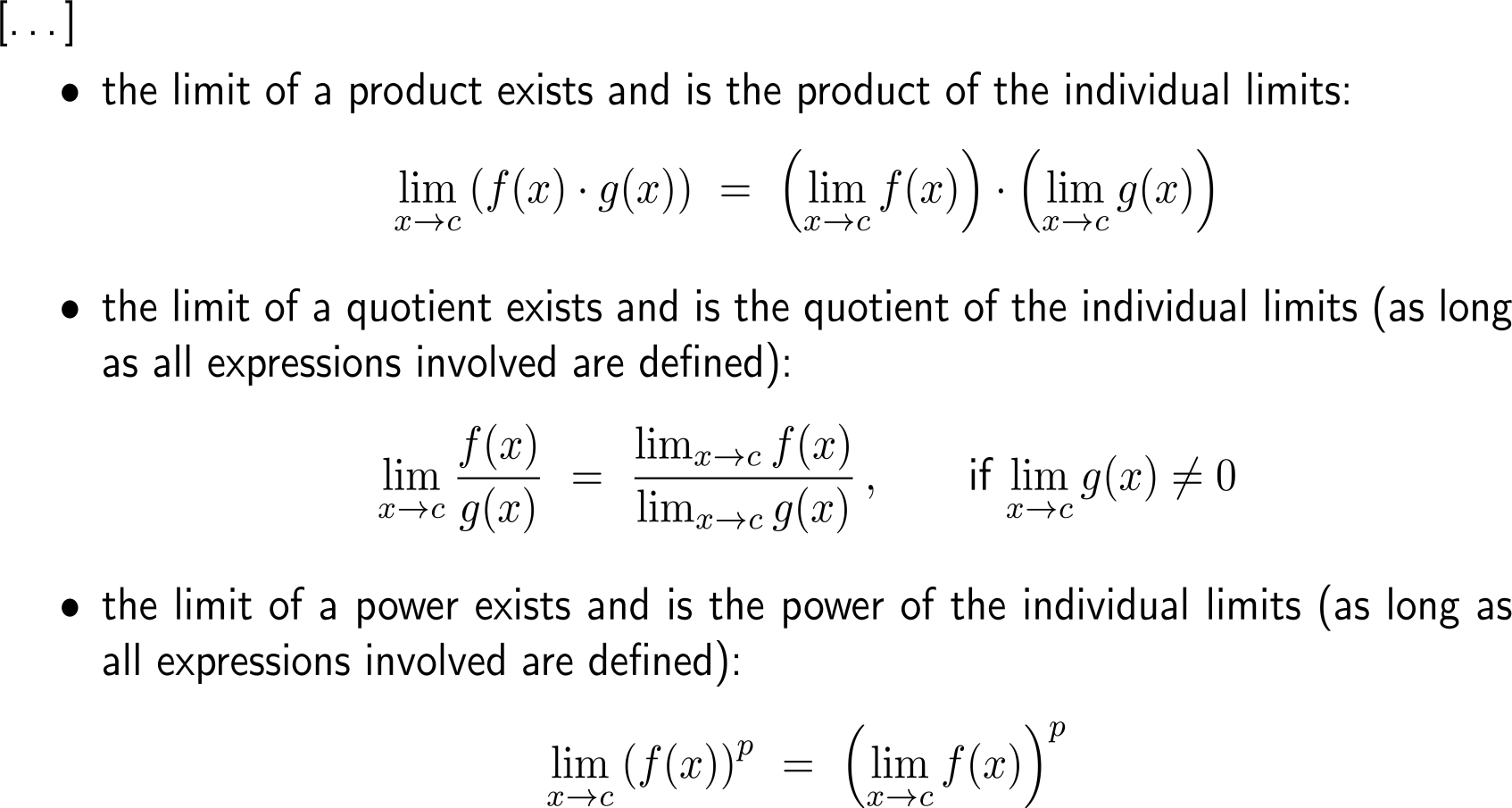 Limits obey certain algebraic rules (3/ 3)
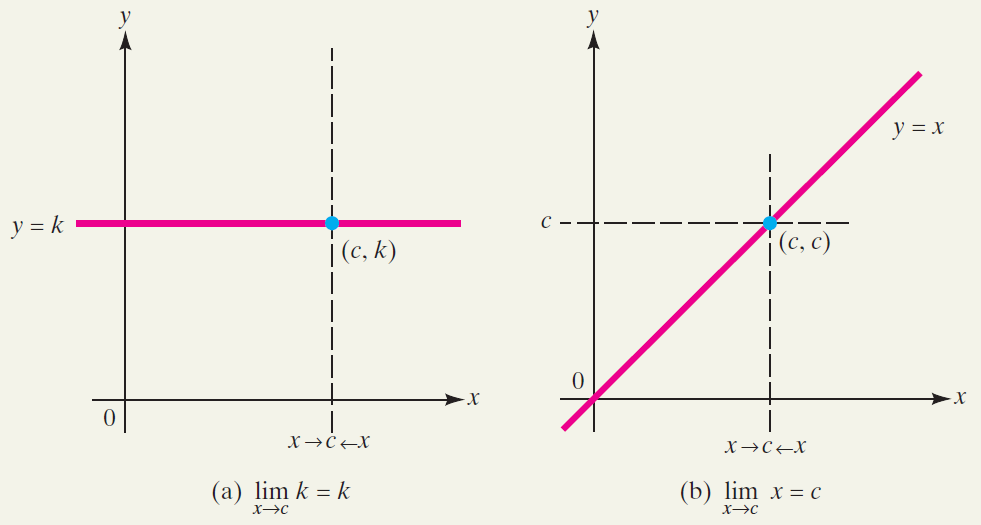 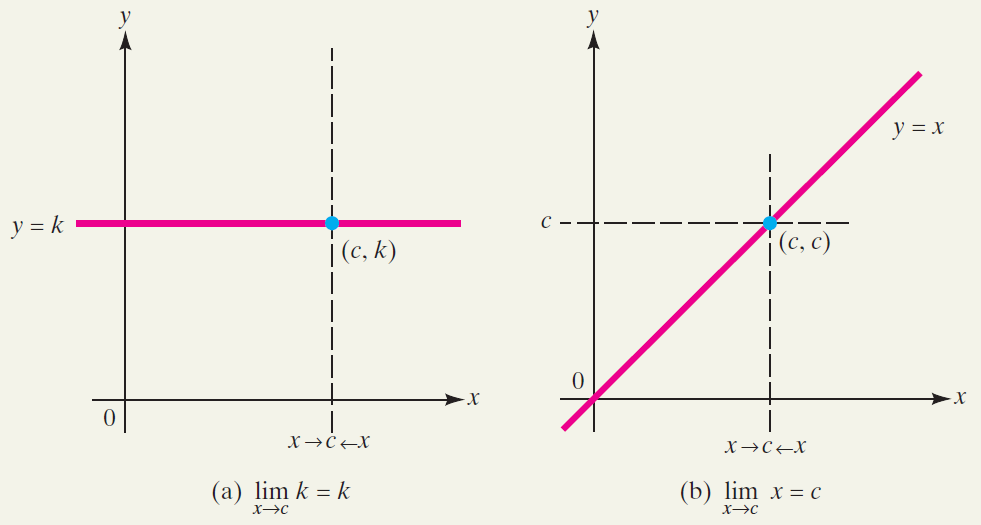 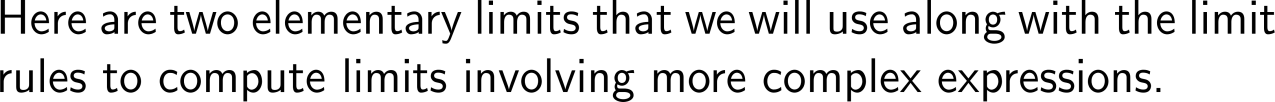 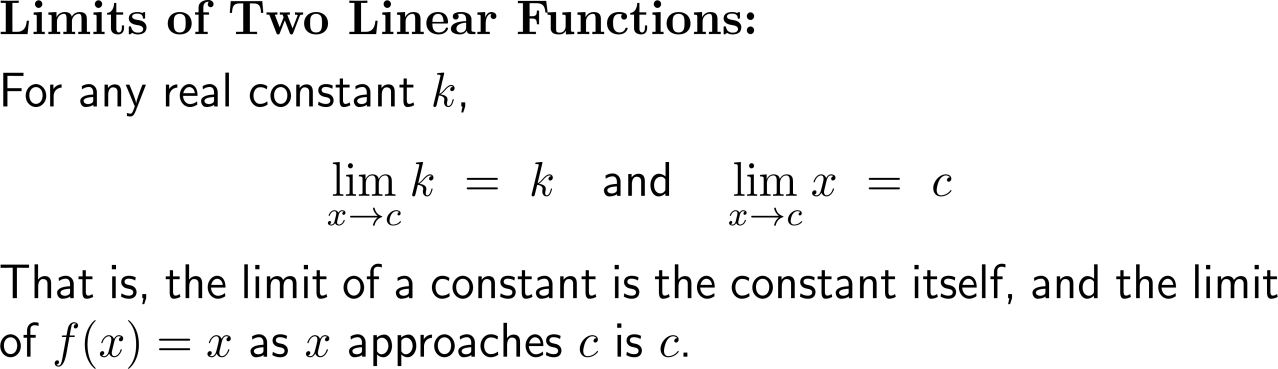 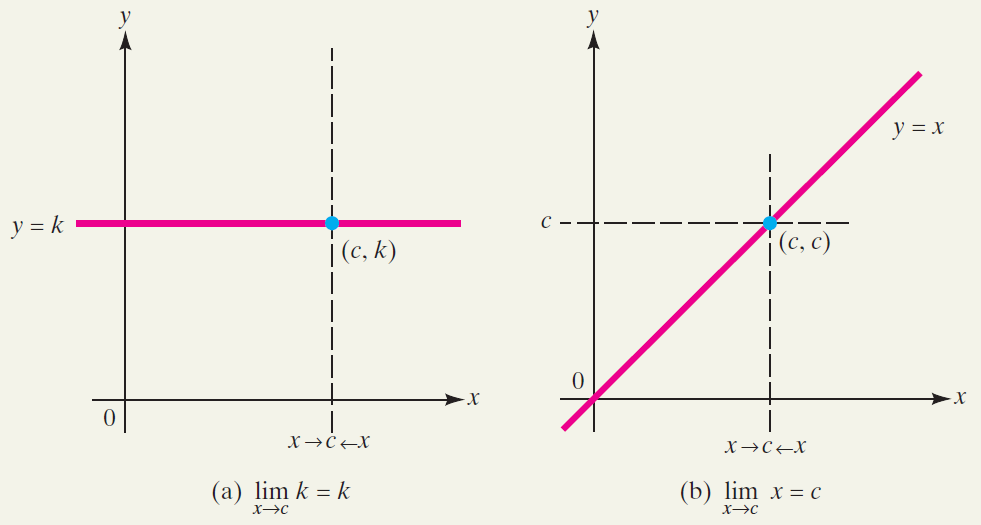 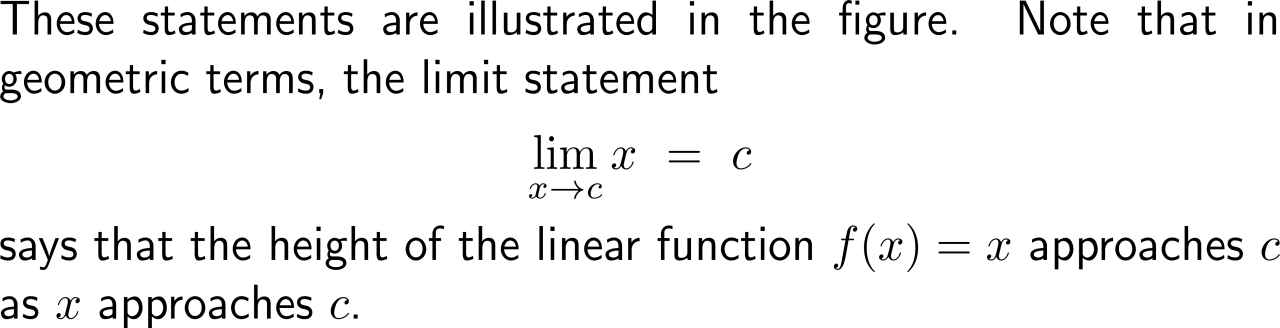 Example:Finding the limit of a polynomial and a rational function
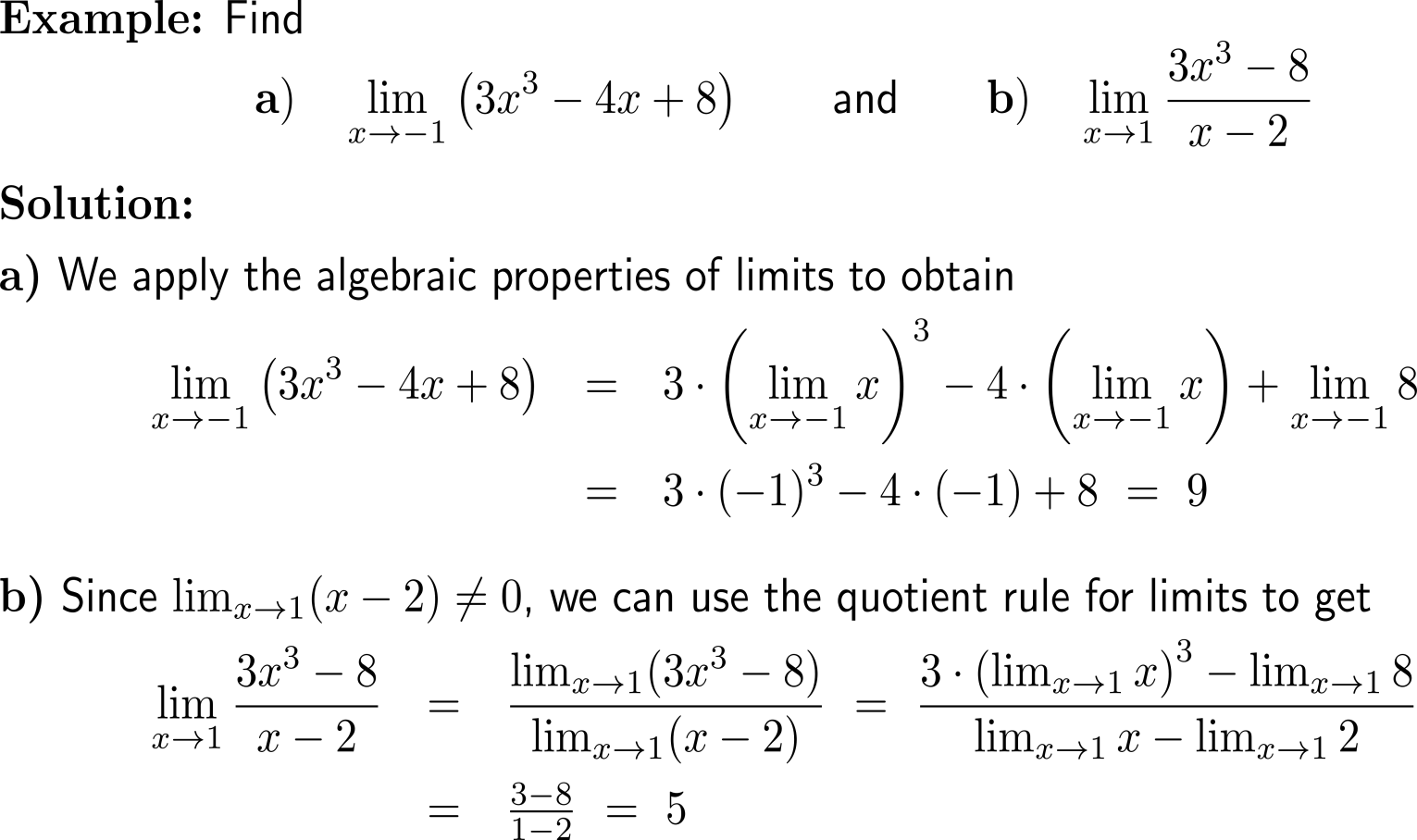 For polynomials and rational functions limits are computed by evaluation (provided the function is defined)
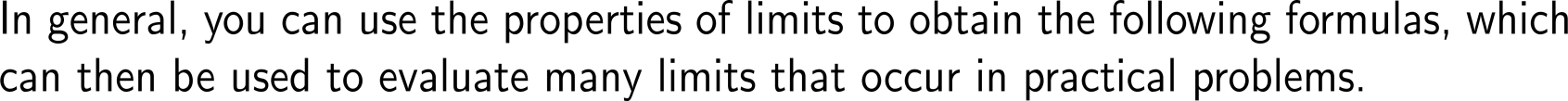 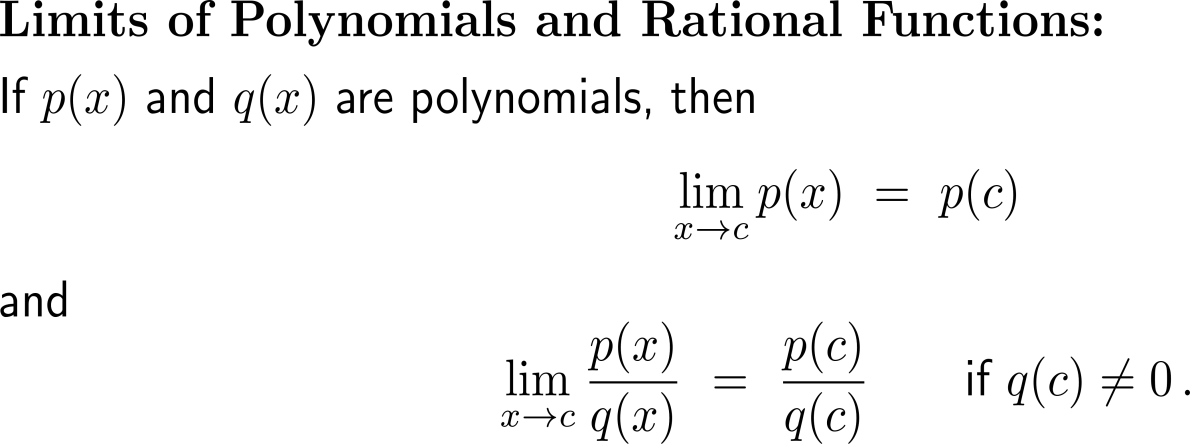 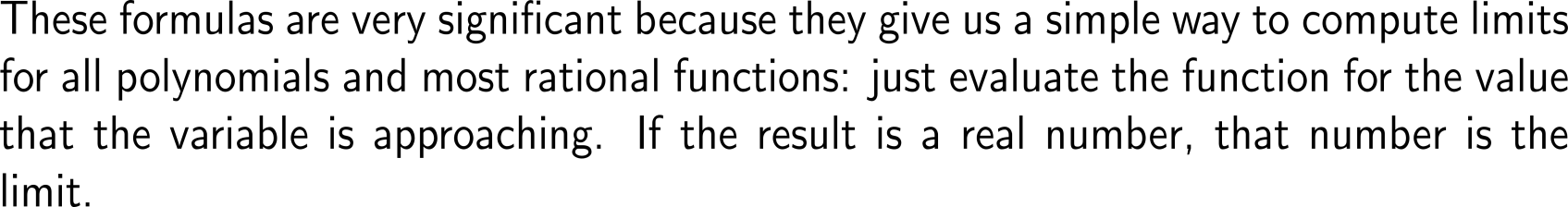 For rational functions there are two special cases: (i) infinite limits and (ii) finite limits that can be obtained by factorization and cancelling
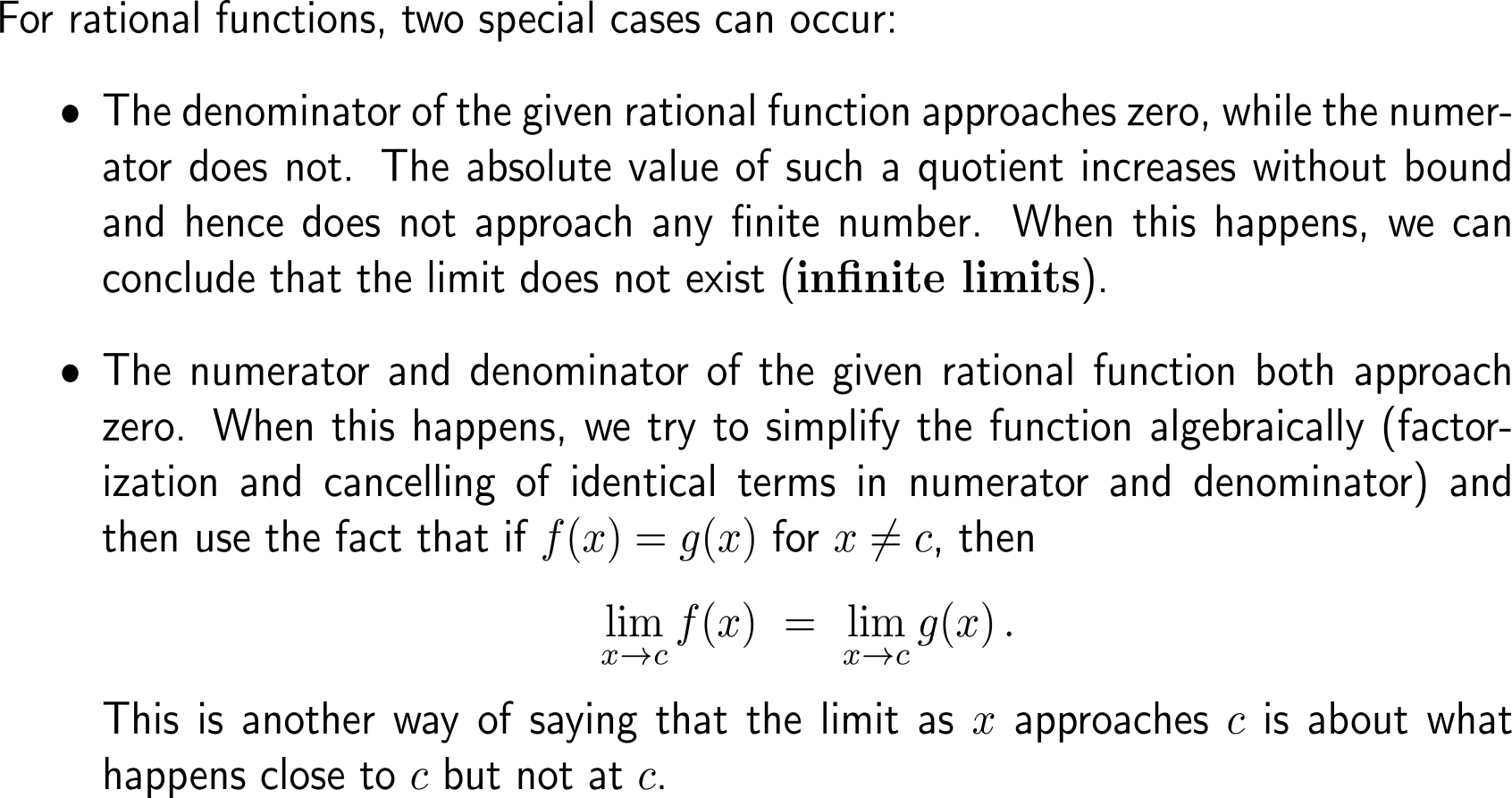 Example:Showing that a limit does not exist
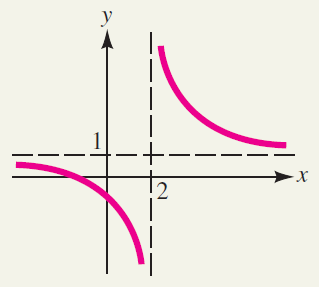 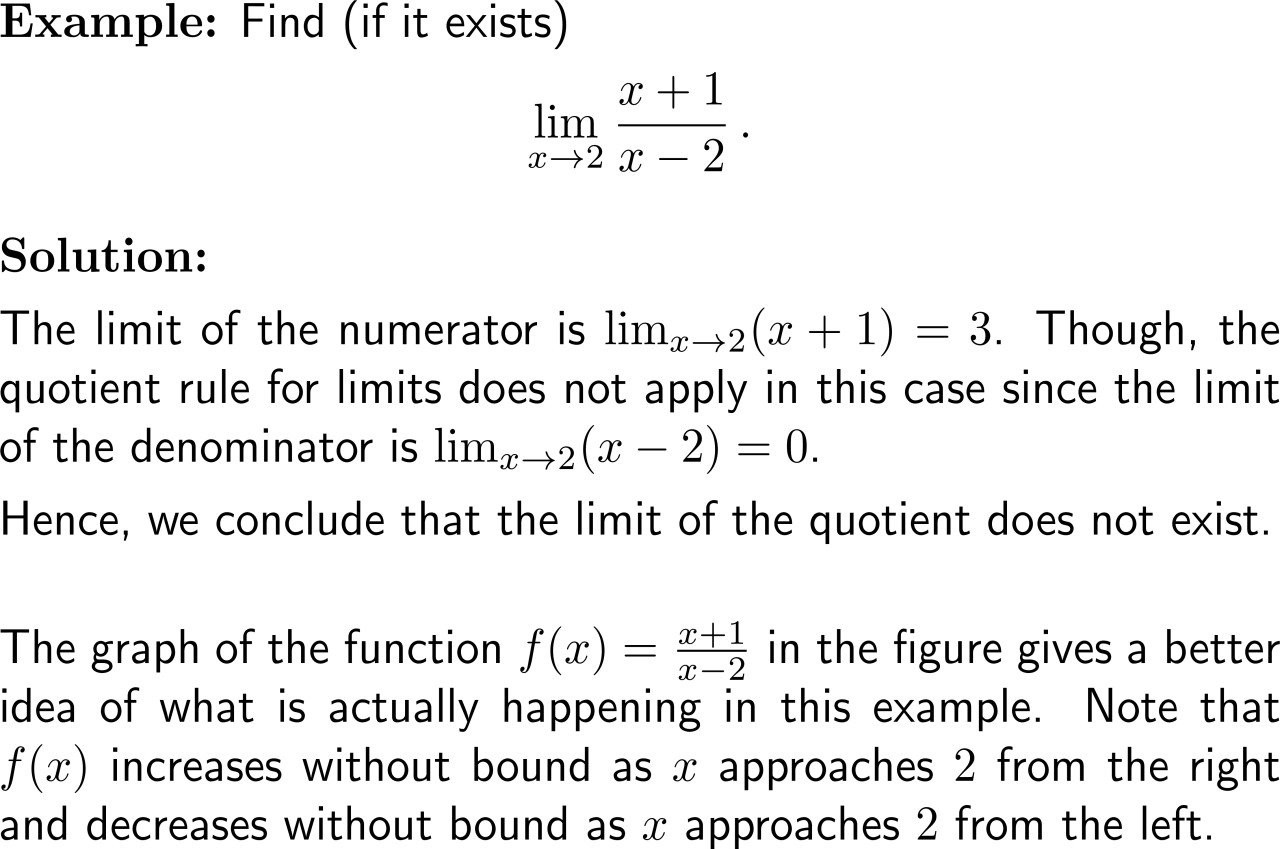 Example:Finding a limit using algebra
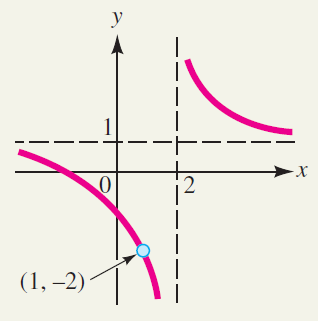 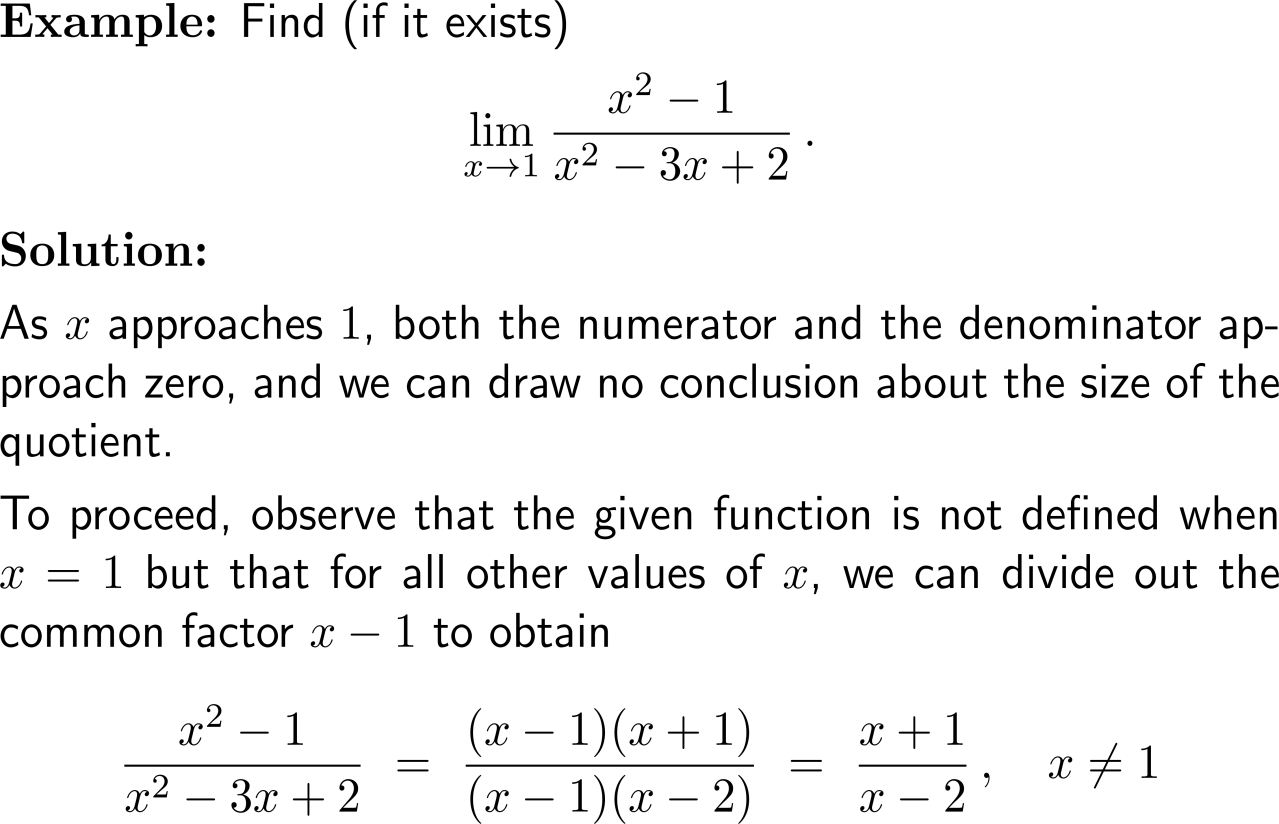 Example:Finding a limit using algebra
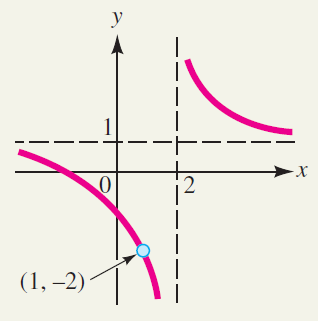 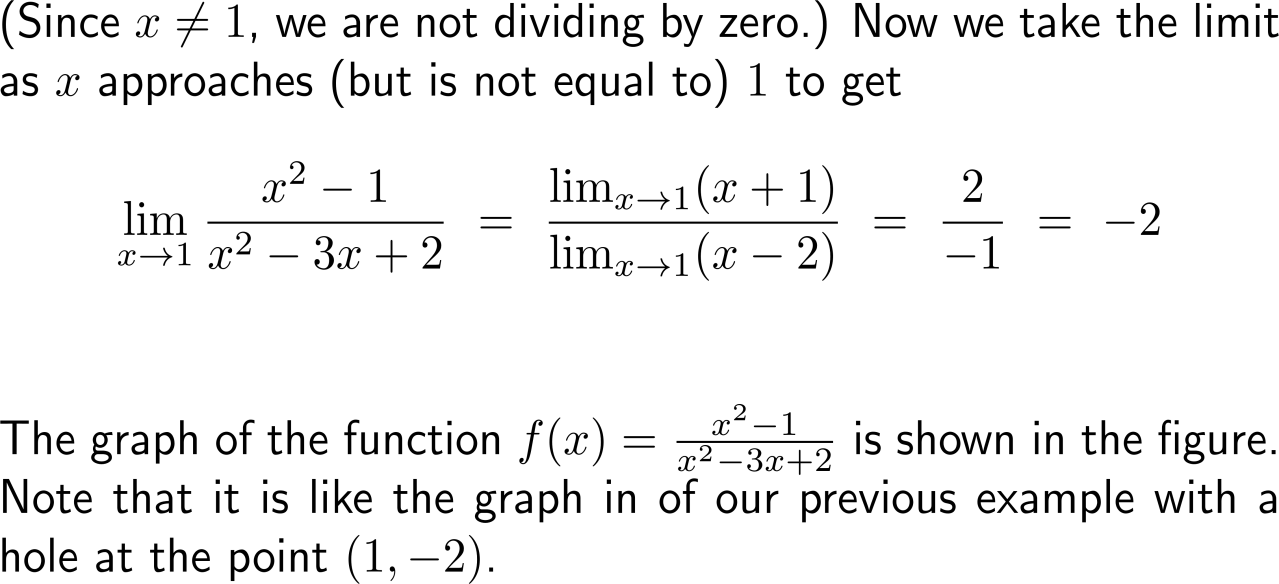 Topics

Limits

Limits at Infinity

One-Sided Limits

Continuity
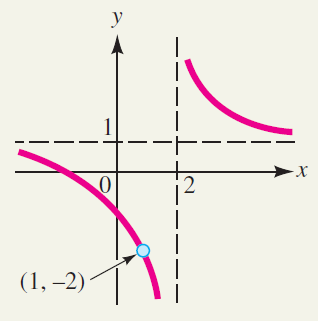 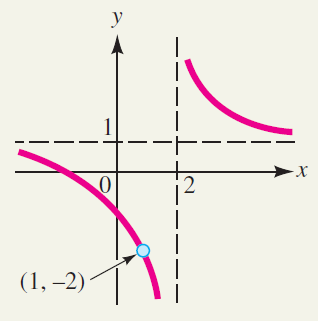 What happens
for x  - ?
What happens
x   ?
Limits at infinity are limits (i.e. the function takes a number) for x tending towards positive or negative infinity
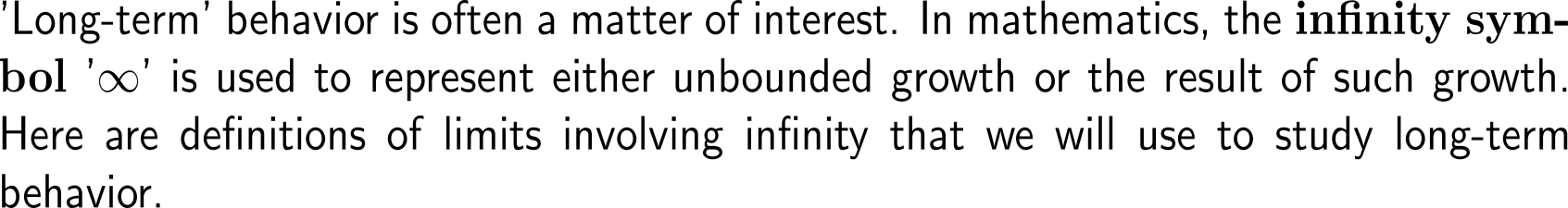 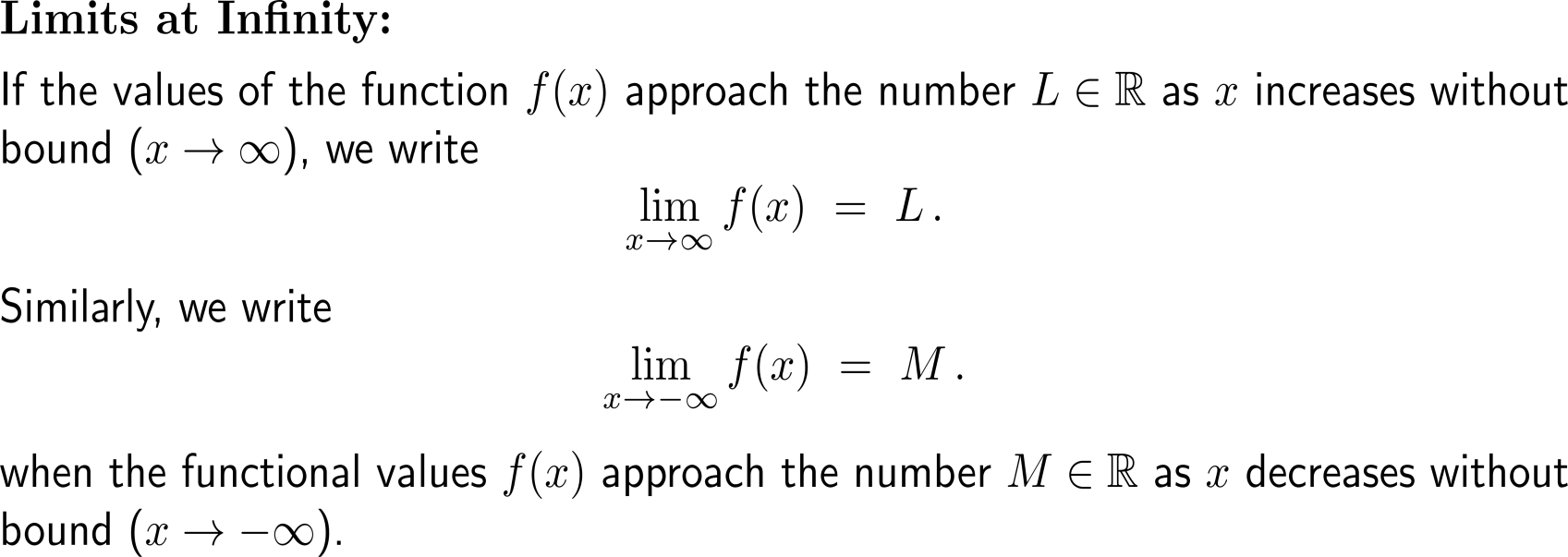 Geometrically, limits at infinity lead to horizontal asymptotes of the corresponding graph (1/ 2)
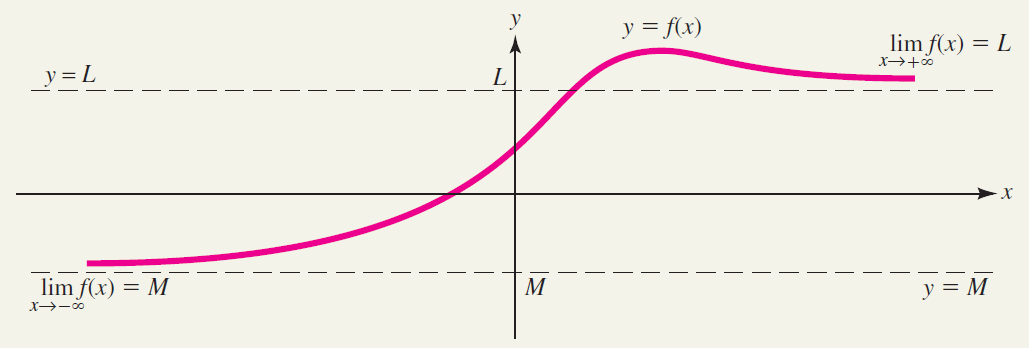 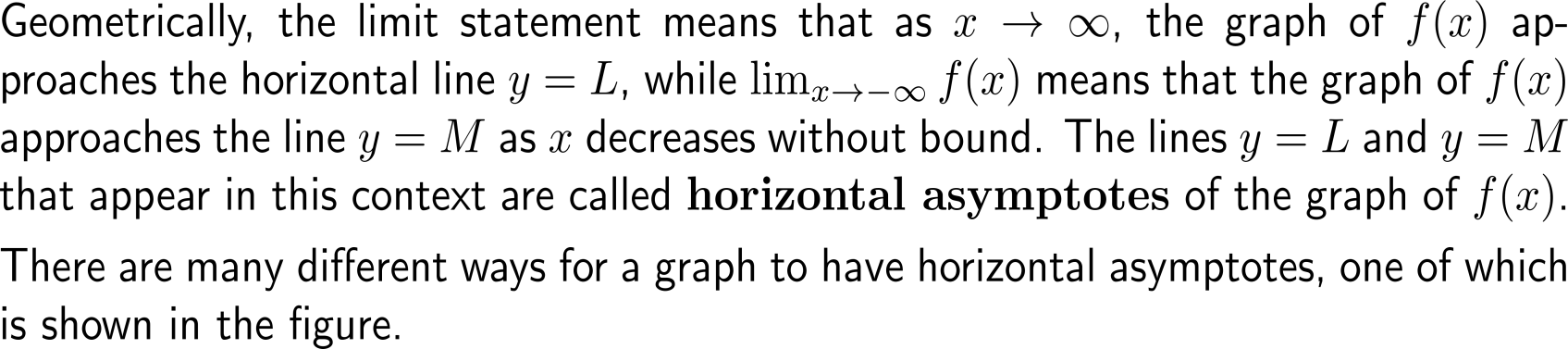 Geometrically, limits at infinity lead to horizontal asymptotes of the corresponding graph (2/ 2)
https://cnm.pg.edu.pl/mathematics/limits-and-continuity?p_l_id=65013635&p_v_l_s_g_id=0&
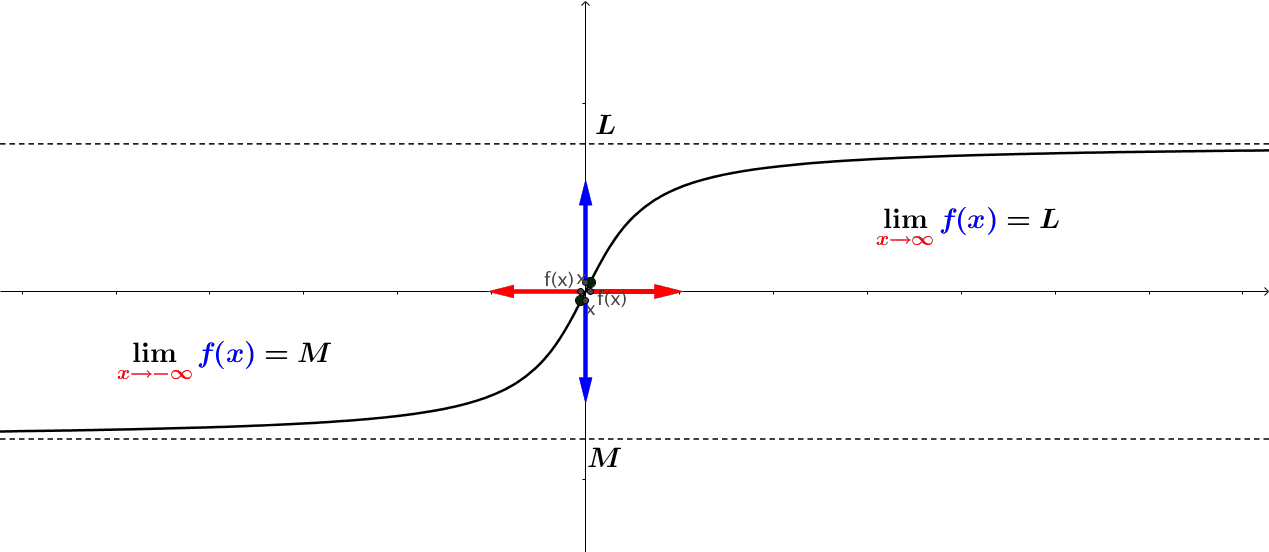 animation
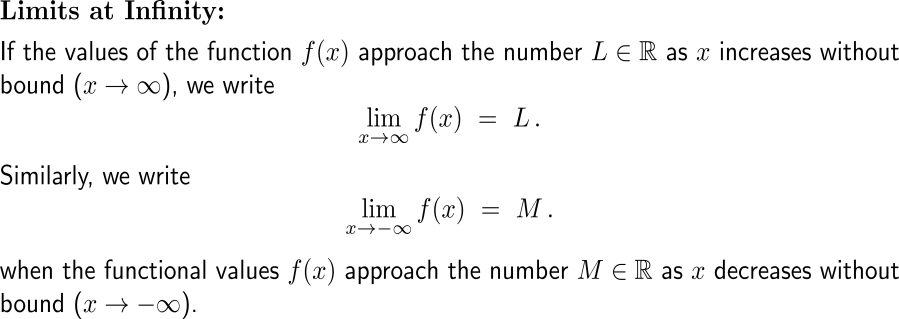 The limit at (positive and negative) infinity of a reciprocal monomial is zero
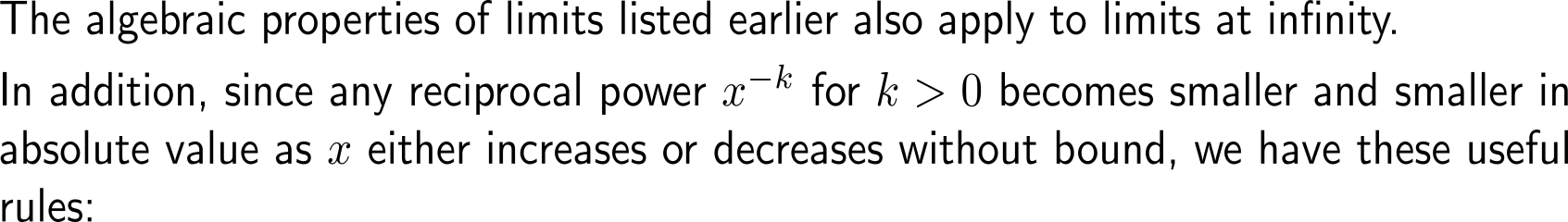 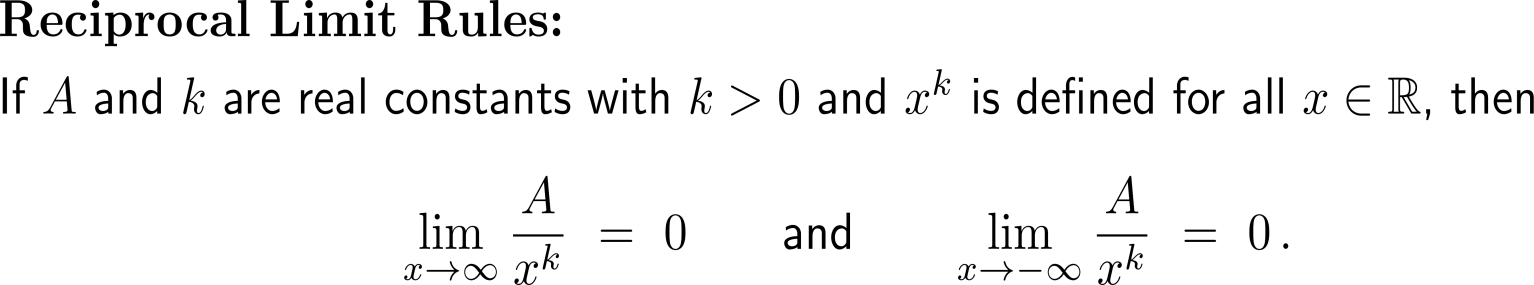 Example:Finding a limit at infinity
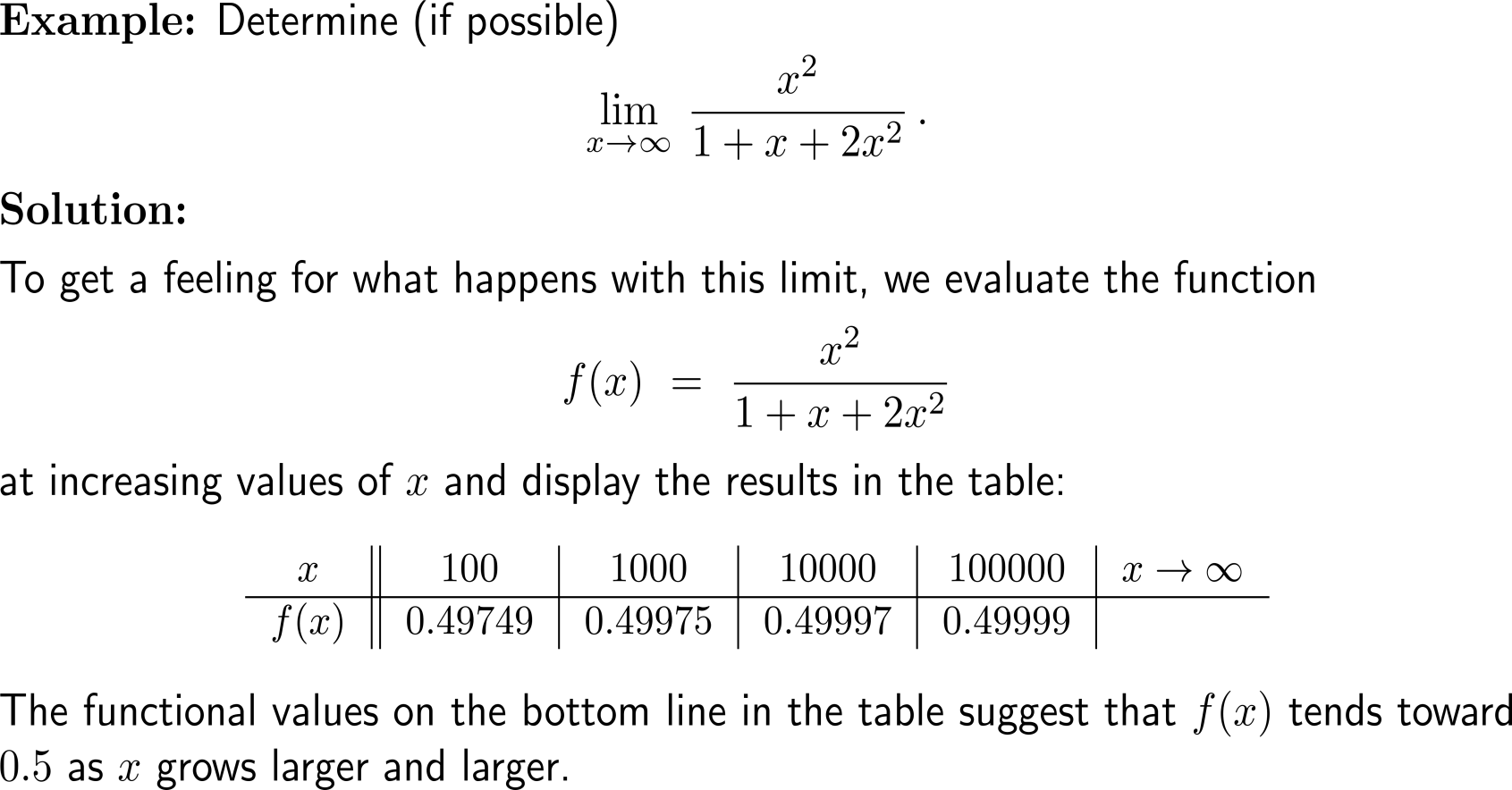 Example:Finding a limit at infinity
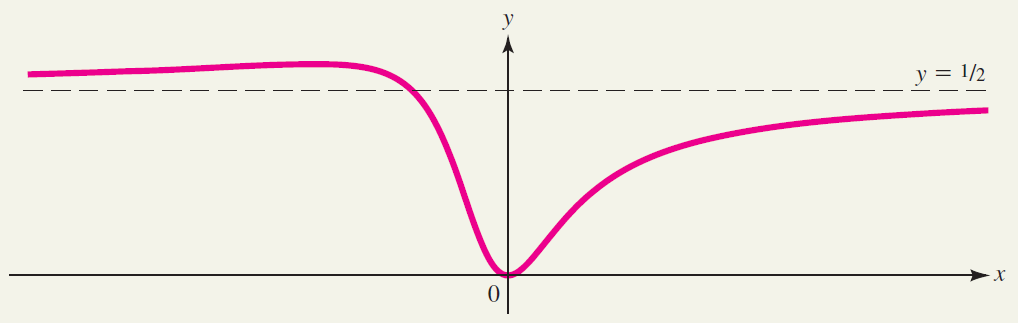 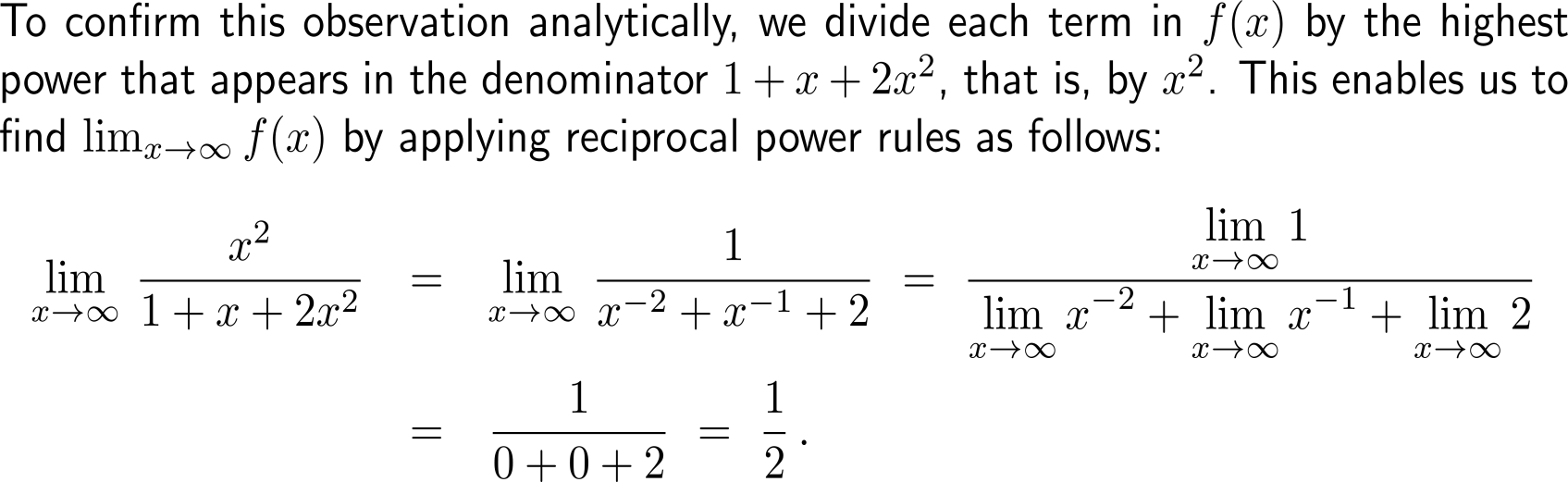 To evaluate a limit at infinity of a rational function we first divide by the highest occurring power and then continue to compute the limit
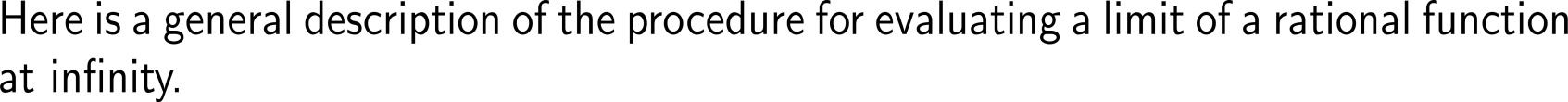 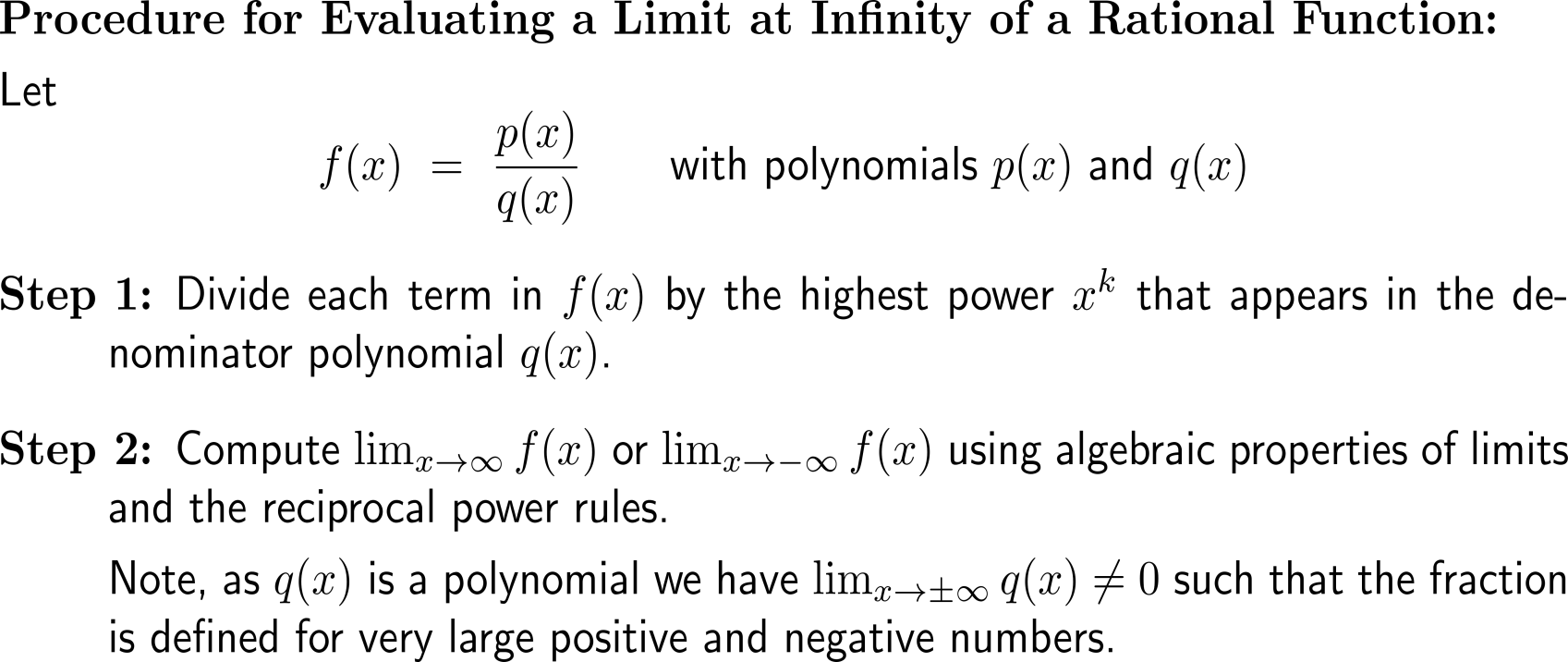 Example:Finding a limit at infinity
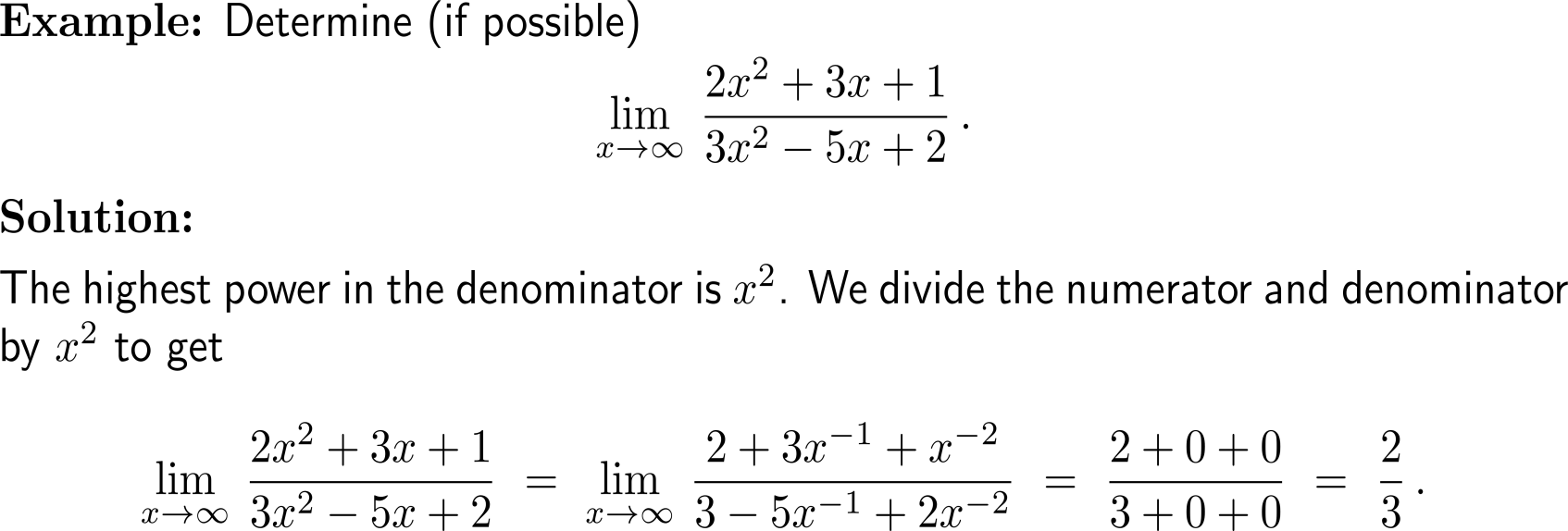 Topics

Limits

Limits at Infinity

One-Sided Limits

Continuity
Informally, a continuous function is one whose graph can be drawn without the pen leaving the paper
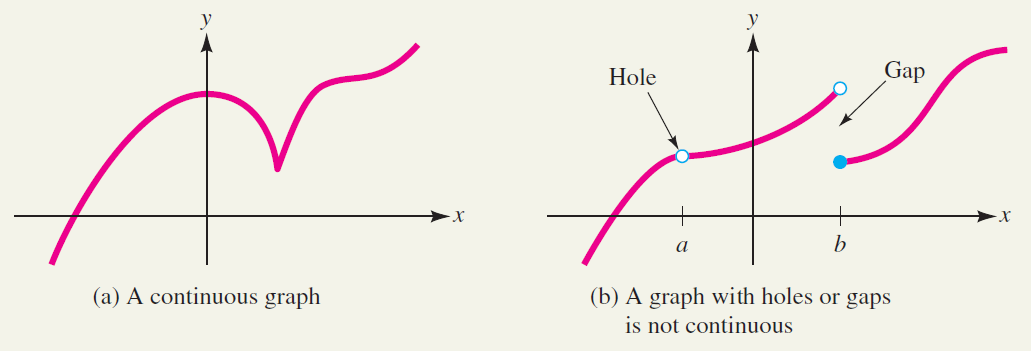 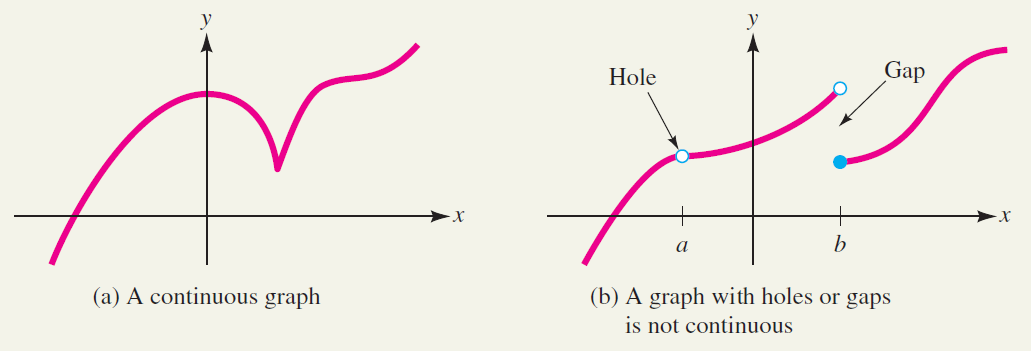 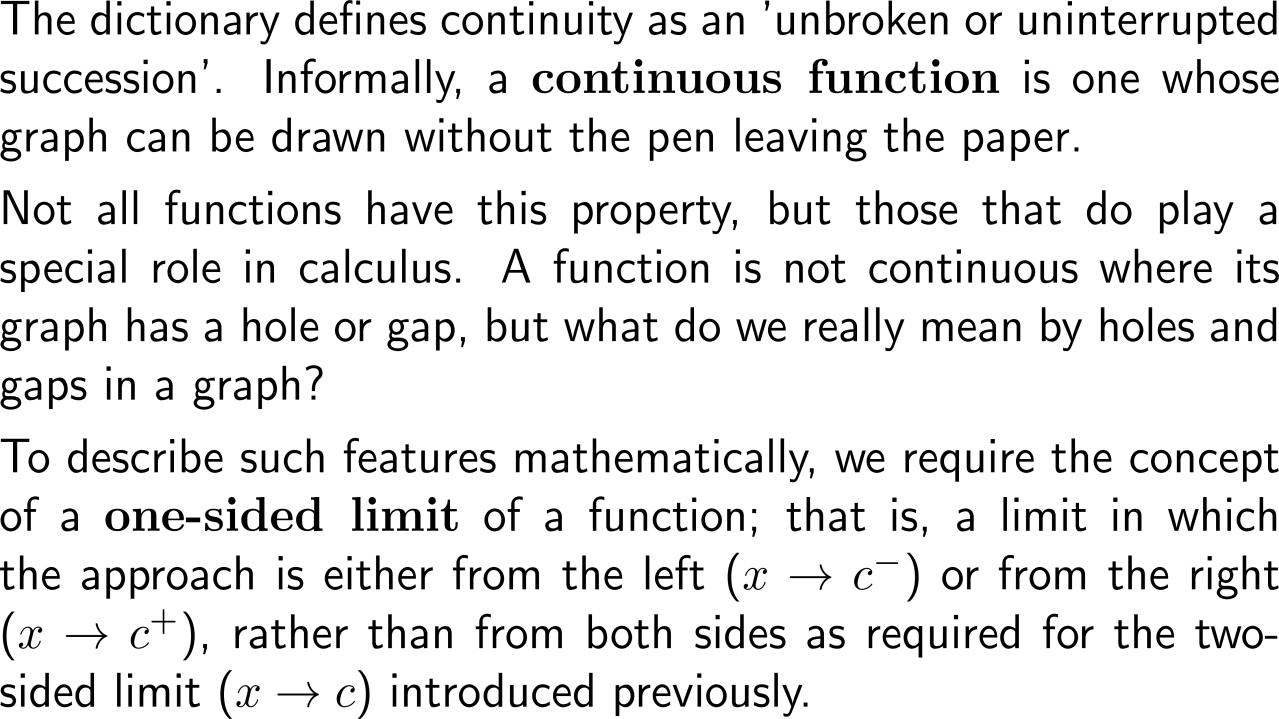 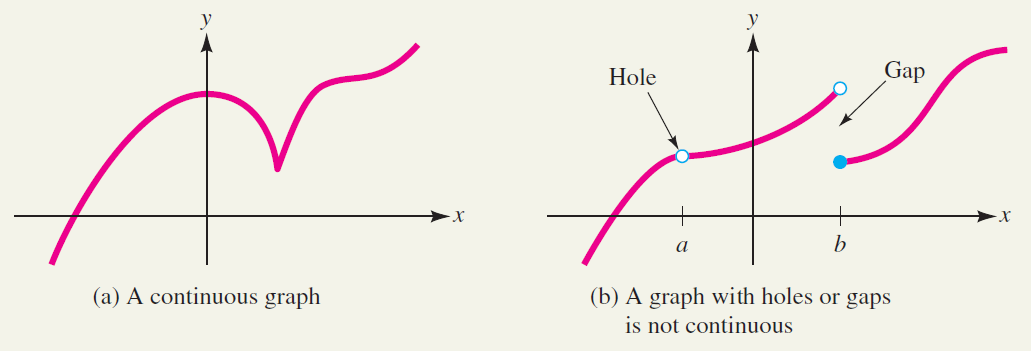 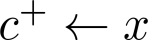 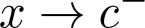 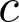 At one-sided limits the limit is evaluated by considering only either a left or right hand approach of x
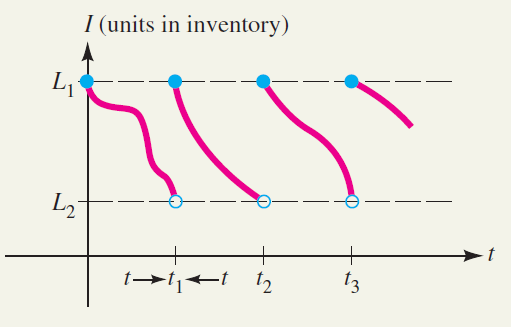 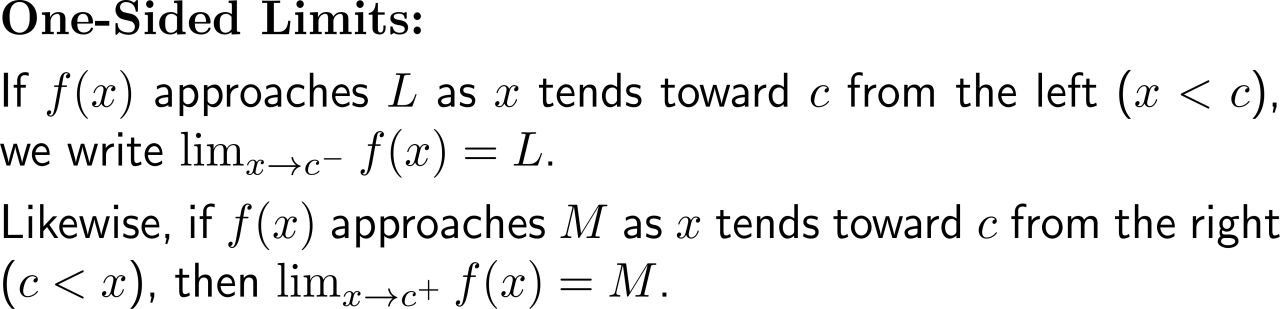 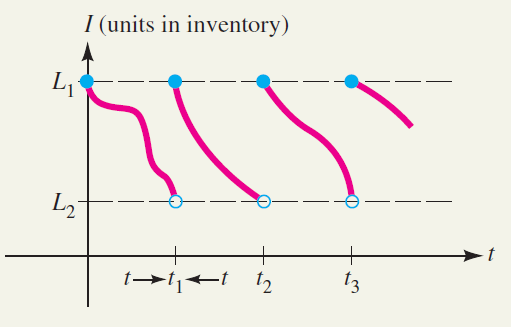 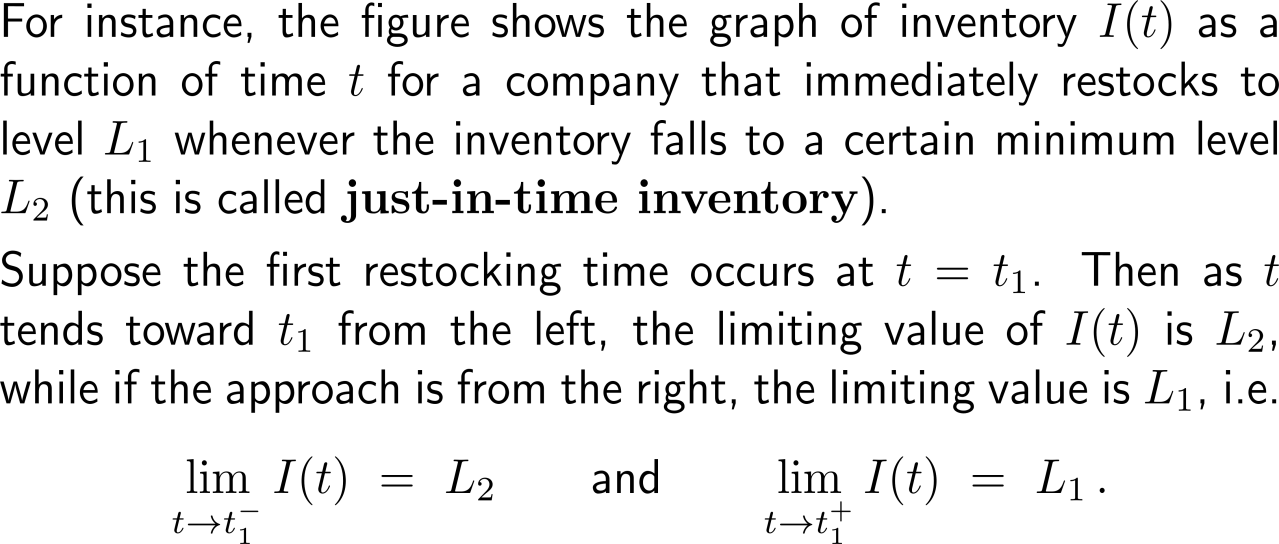 one-sided limits in a just-in-time inventory example
Example:Evaluating One-Sided Limits
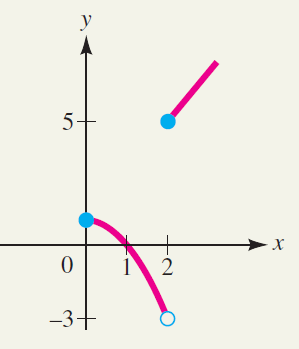 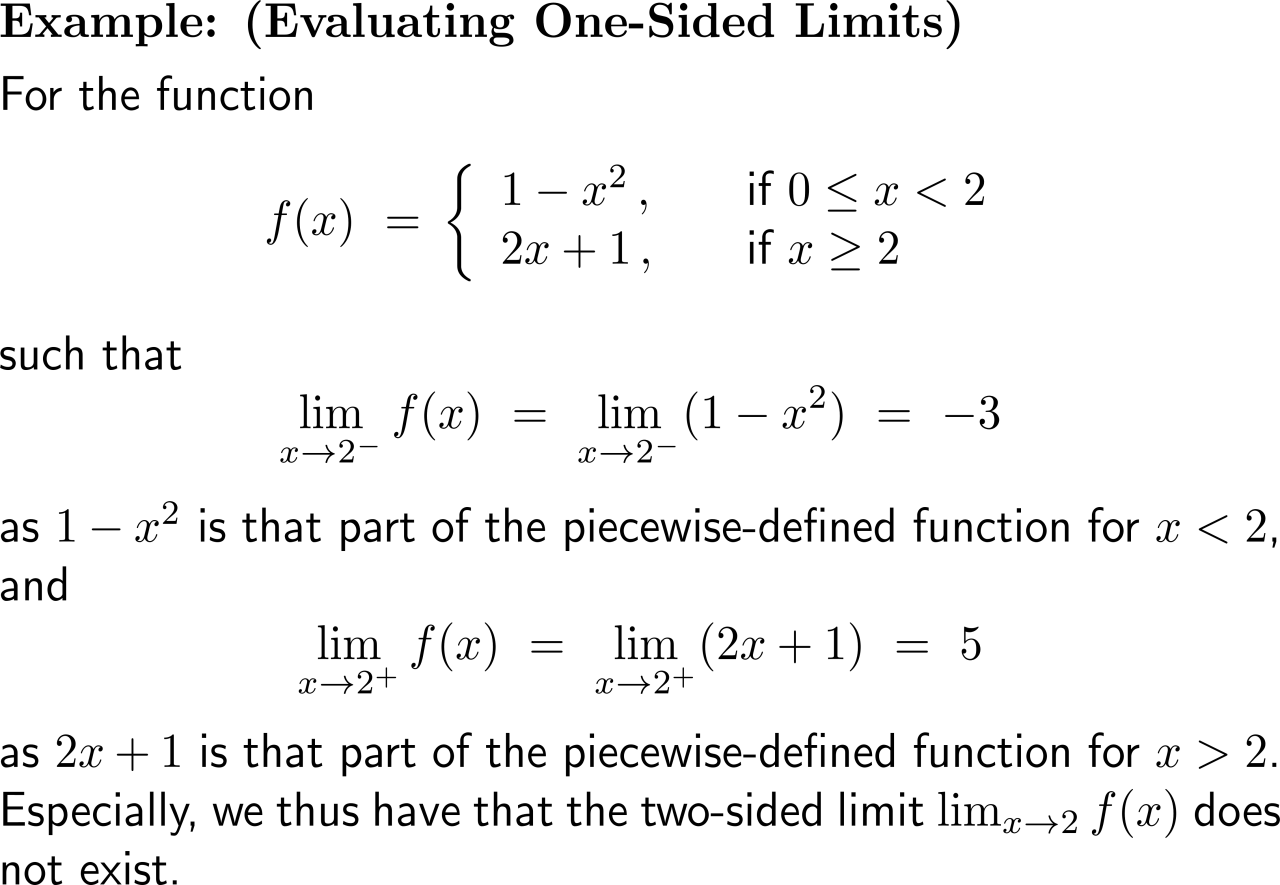 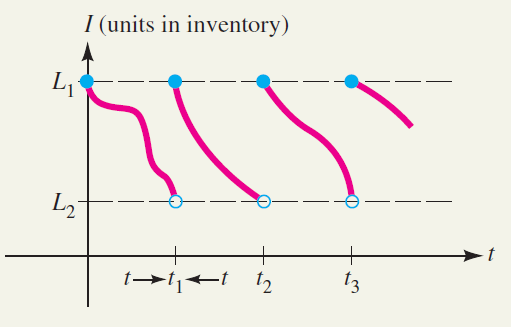 The (two-sided) limit exists if and only if the two one-sided limits exist
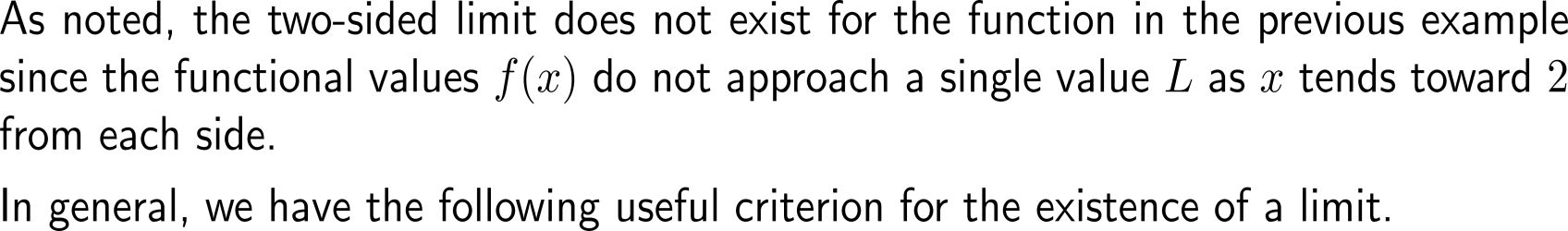 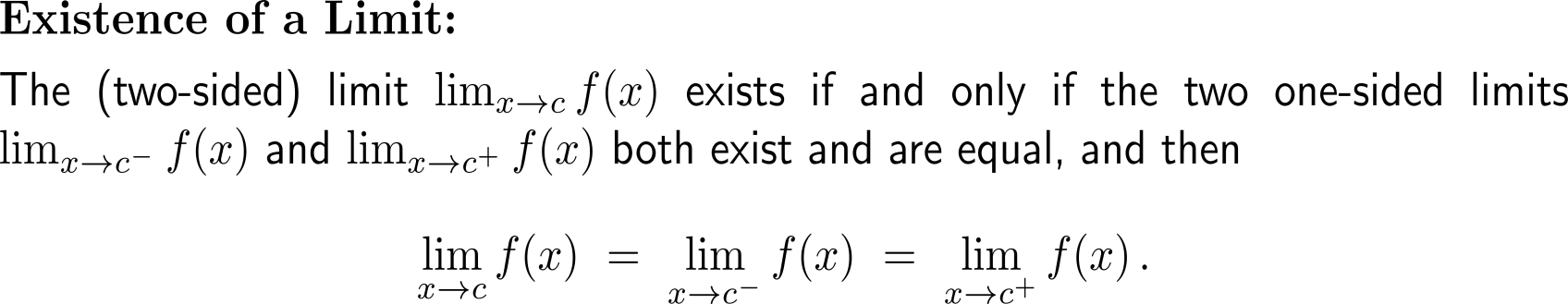 Example:Using one-sided limits to find a two-sided limit
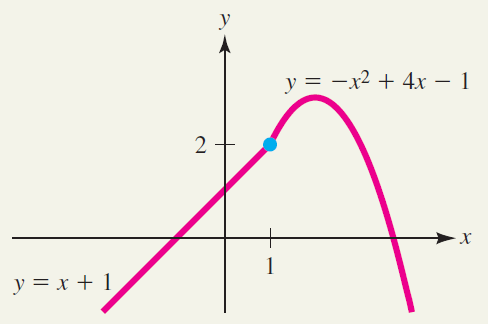 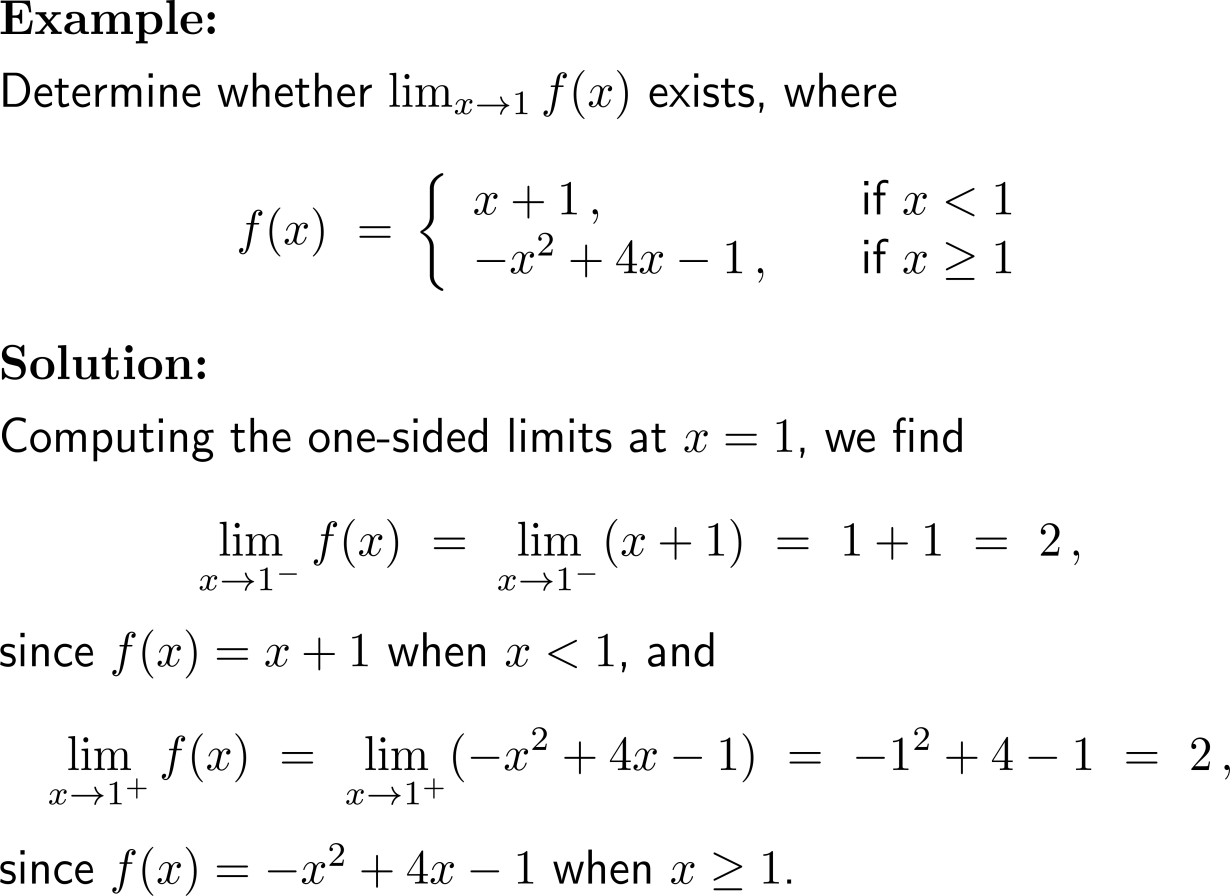 Example:Using one-sided limits to find a two-sided limit
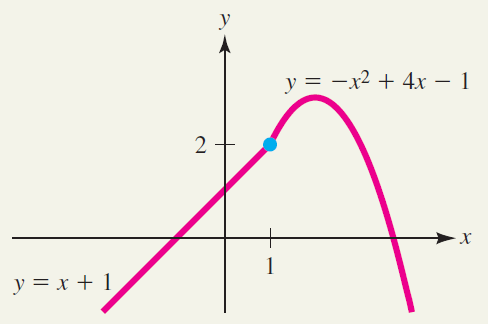 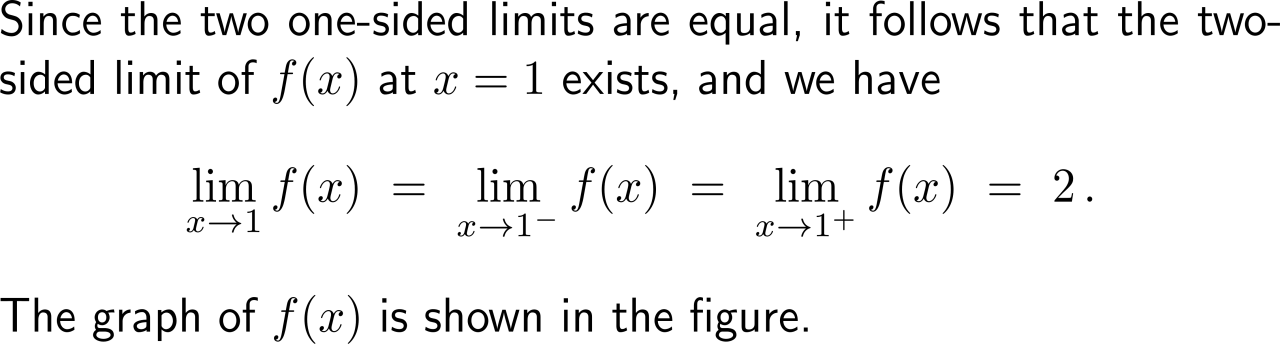 Infinite limits are a special case of limits that do not exist and that induce a vertical asymptote for the corresponding graph
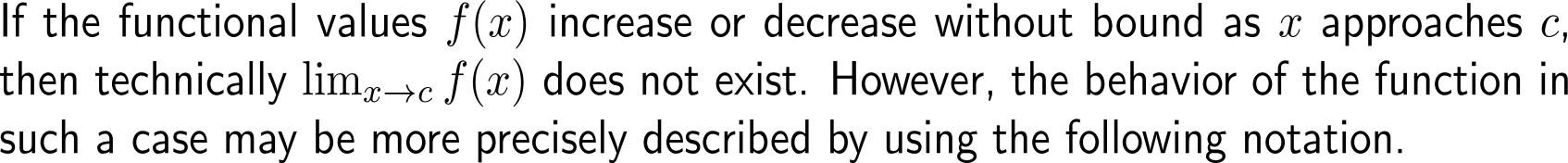 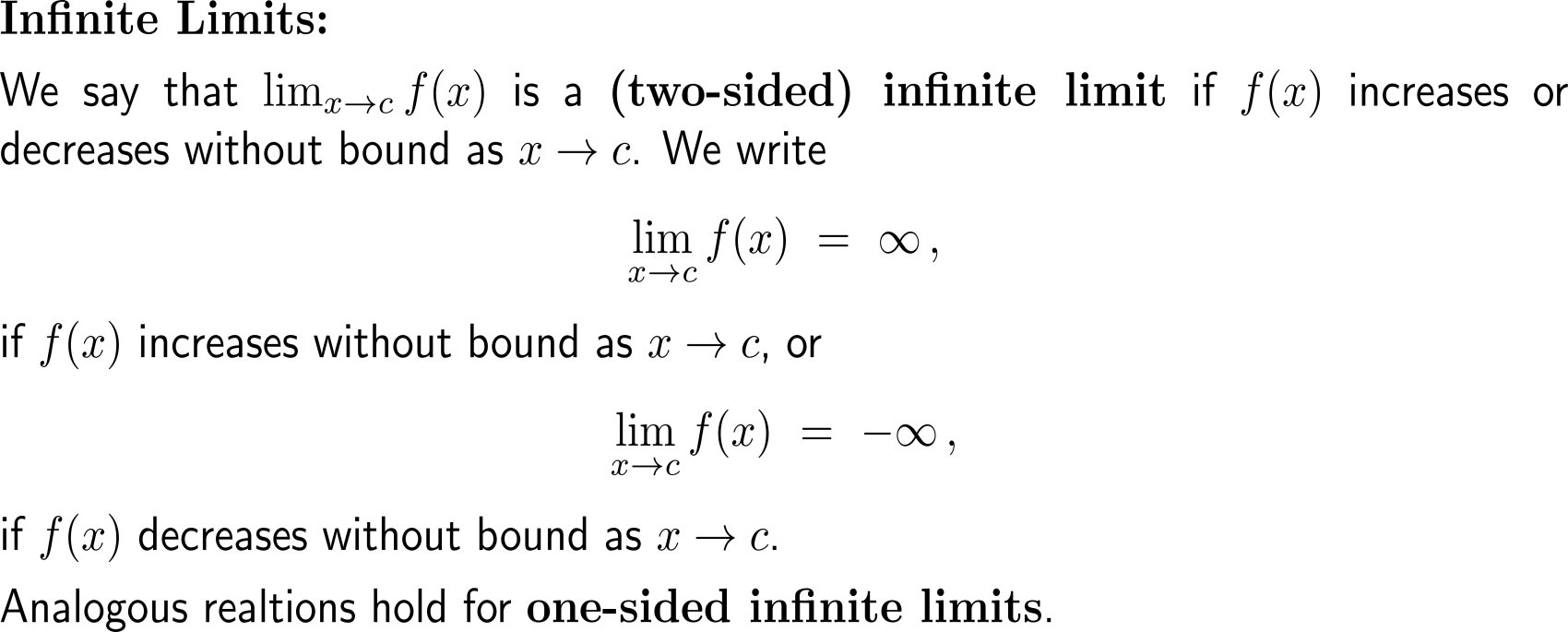 Geometrically, one-sided infinite limits lead to vertical asymptotes of the corresponding graph
https://cnm.pg.edu.pl/mathematics/limits-and-continuity?p_l_id=65013635&p_v_l_s_g_id=0&
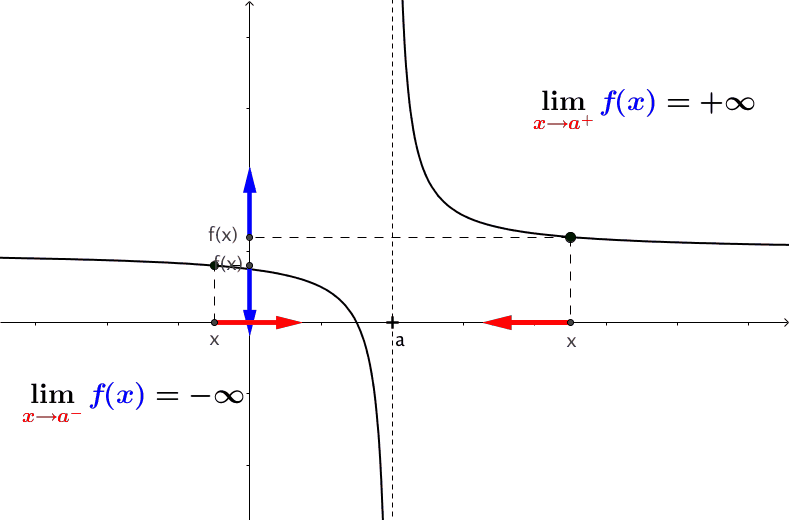 animation
Increase and decrease of f(x) for x without bounds at a certain number, geometrically means that the graph of f(x) has a vertical asymptote.

I.e., a two-sided infinite limit or a one-sided infinite limit lead to a vertical asymptote of the corresponding graph.
Example:Evaluating infinite one-sided limits
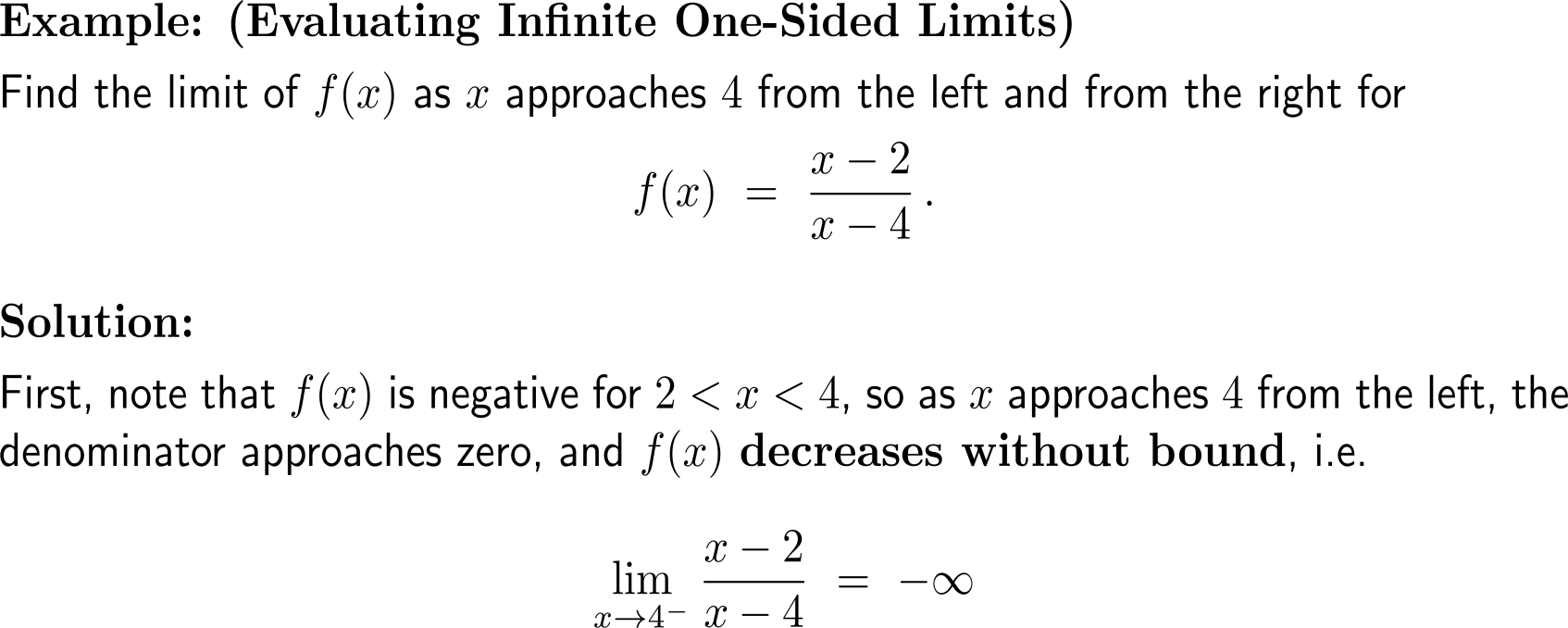 Example:Evaluating infinite one-sided limits
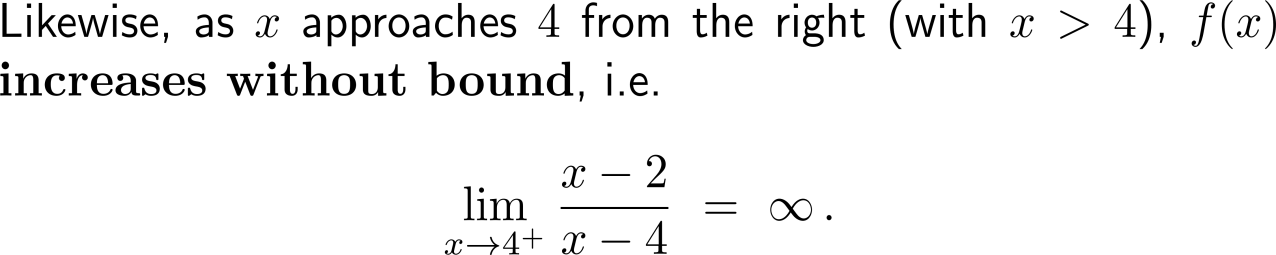 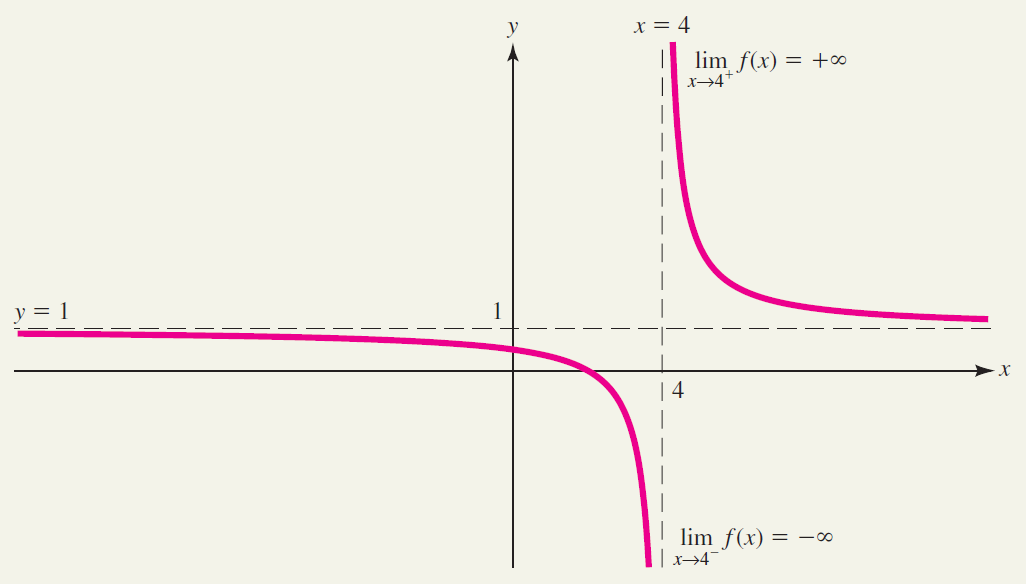 Example:Using an infinite limit to study average profit
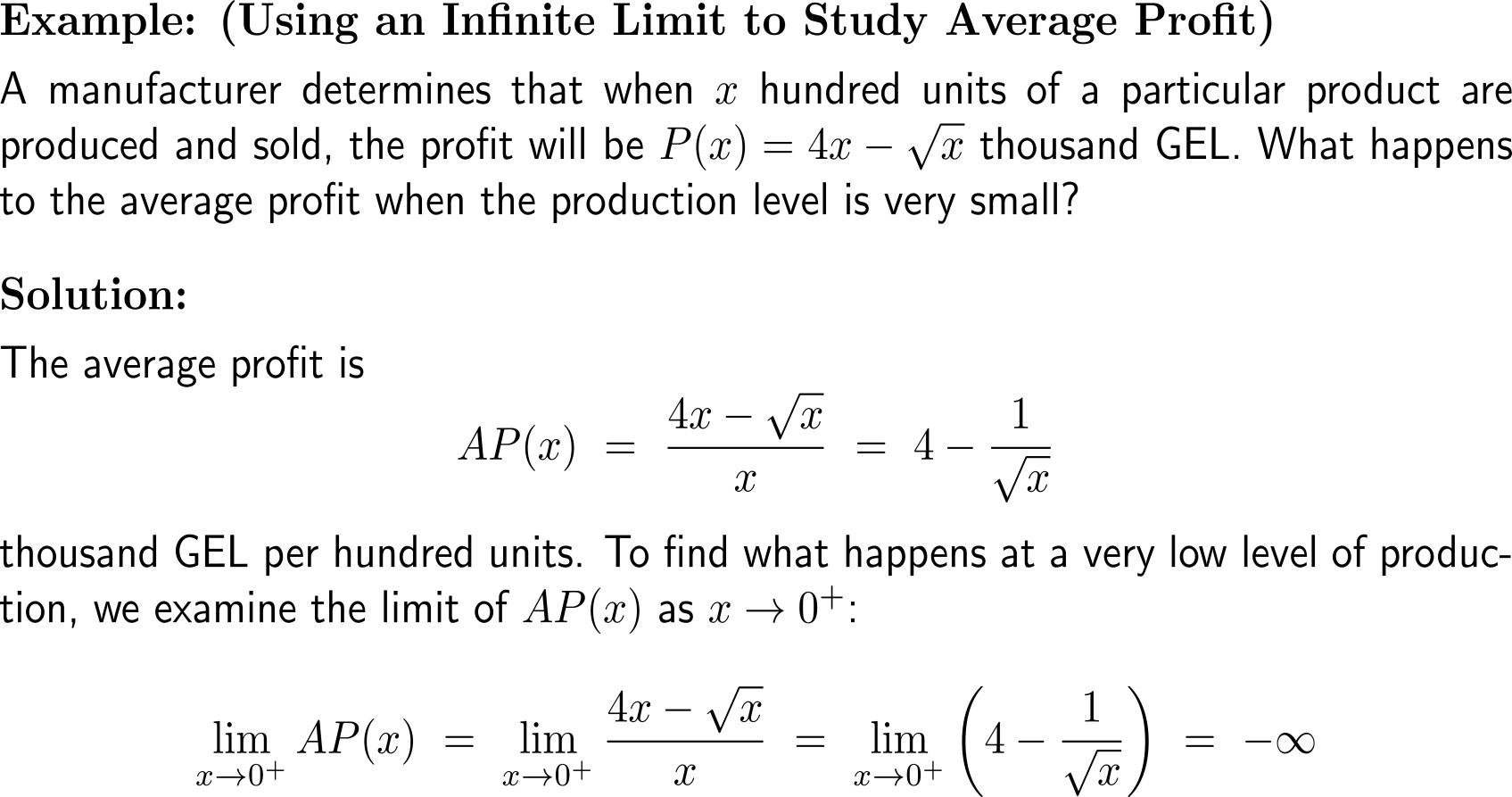 Example:Using an infinite limit to study average profit
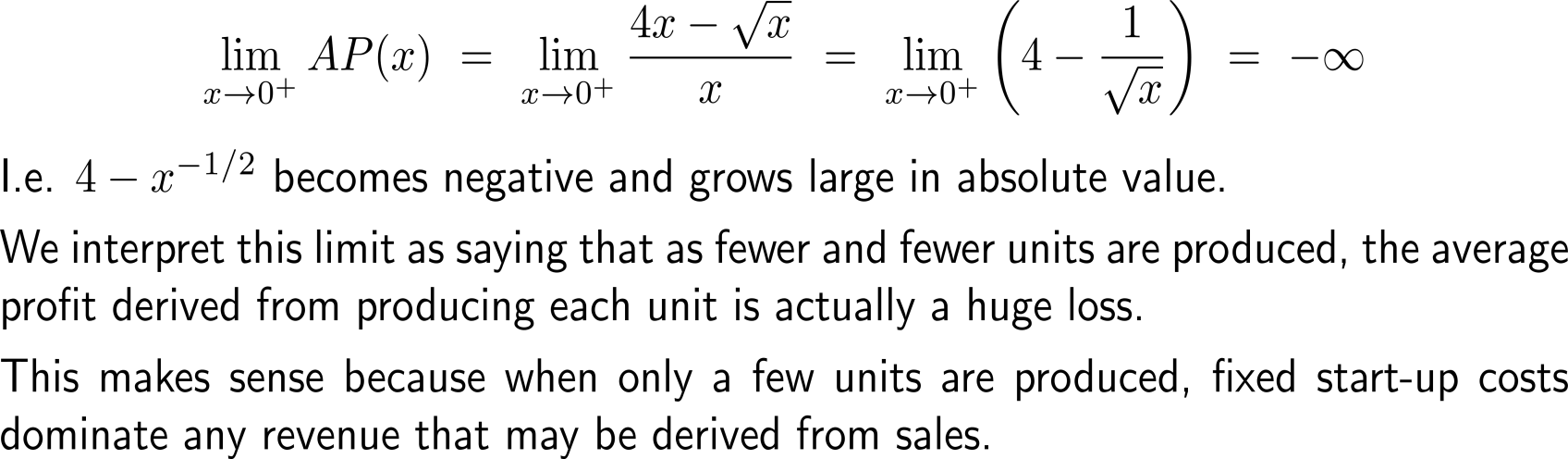 Topics

Limits

Limits at Infinity

One-Sided Limits

Continuity
Continuous vs. non-continuous:Three ways the graph of a function can have a hole at x = c
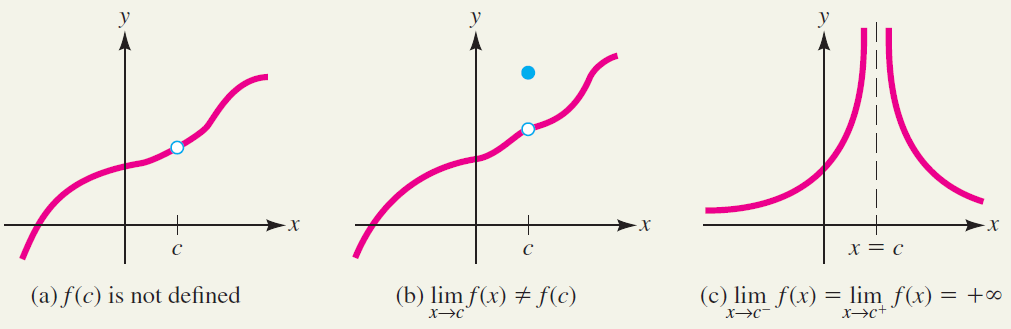 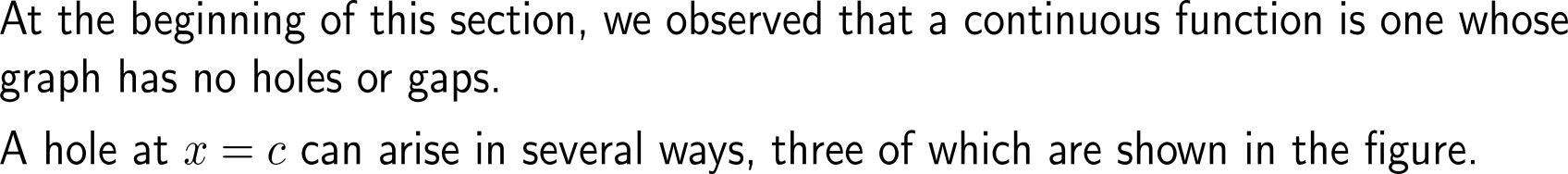 Continuous vs. non-continuous: Three ways for the graph of a function to have a gap at x = c
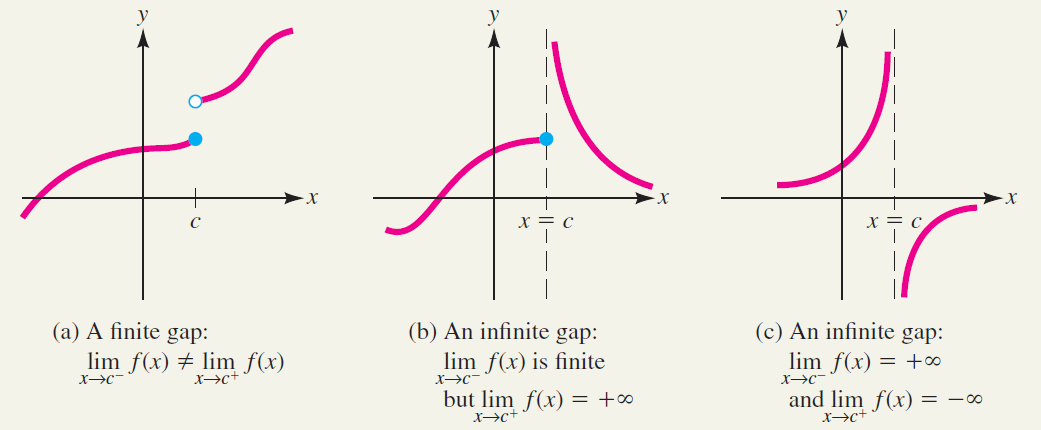 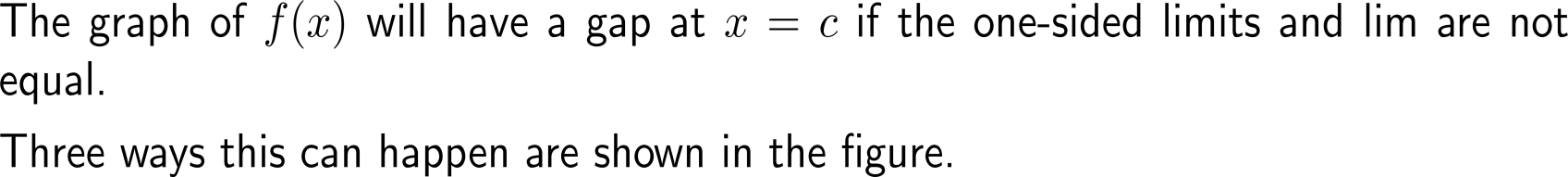 A function is continuous at a point if it is defined there and the (two-sided) limit at the point equals the functional value there
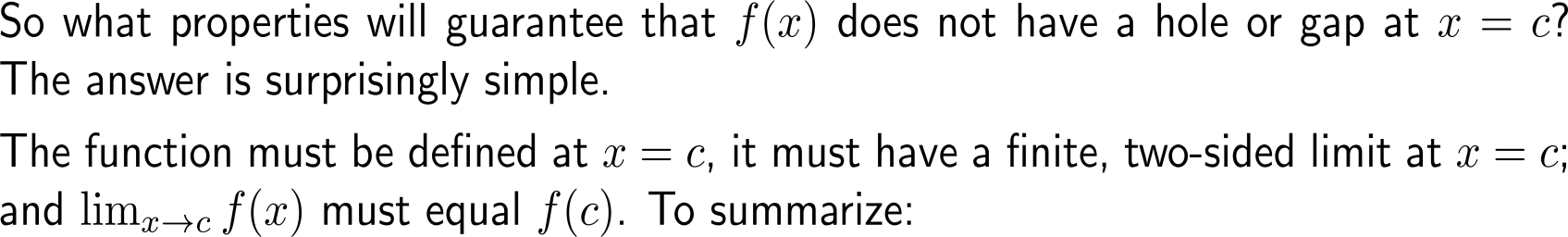 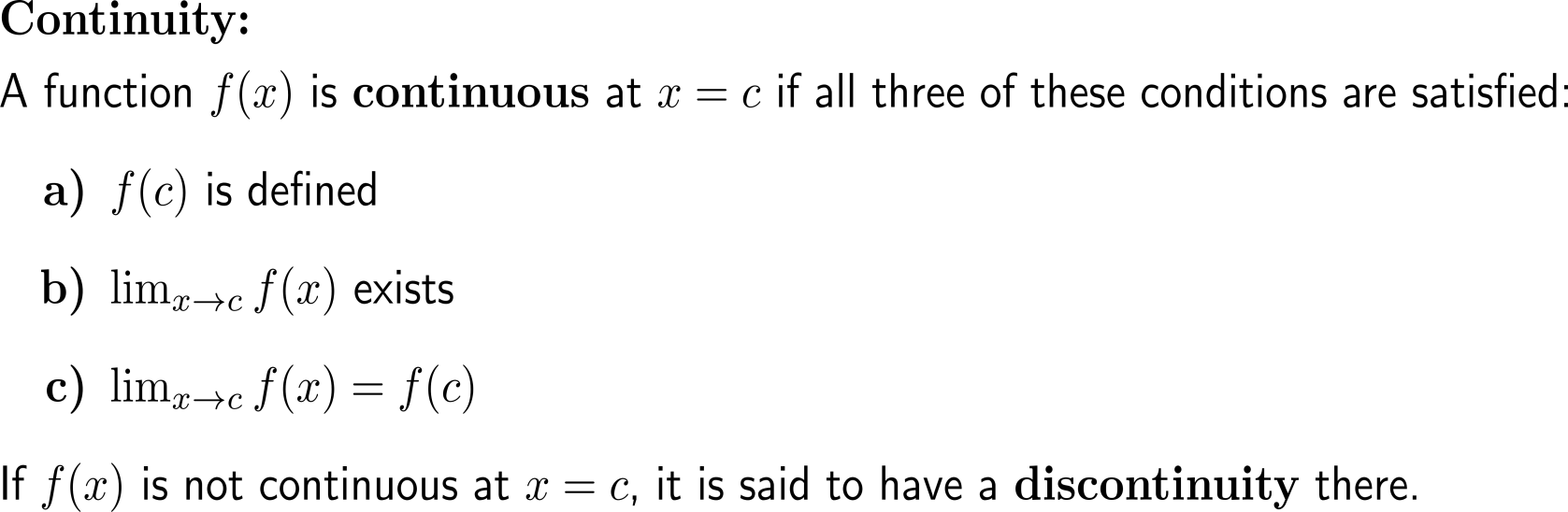 Polynomials and rational functions are continuous wherever they are defined
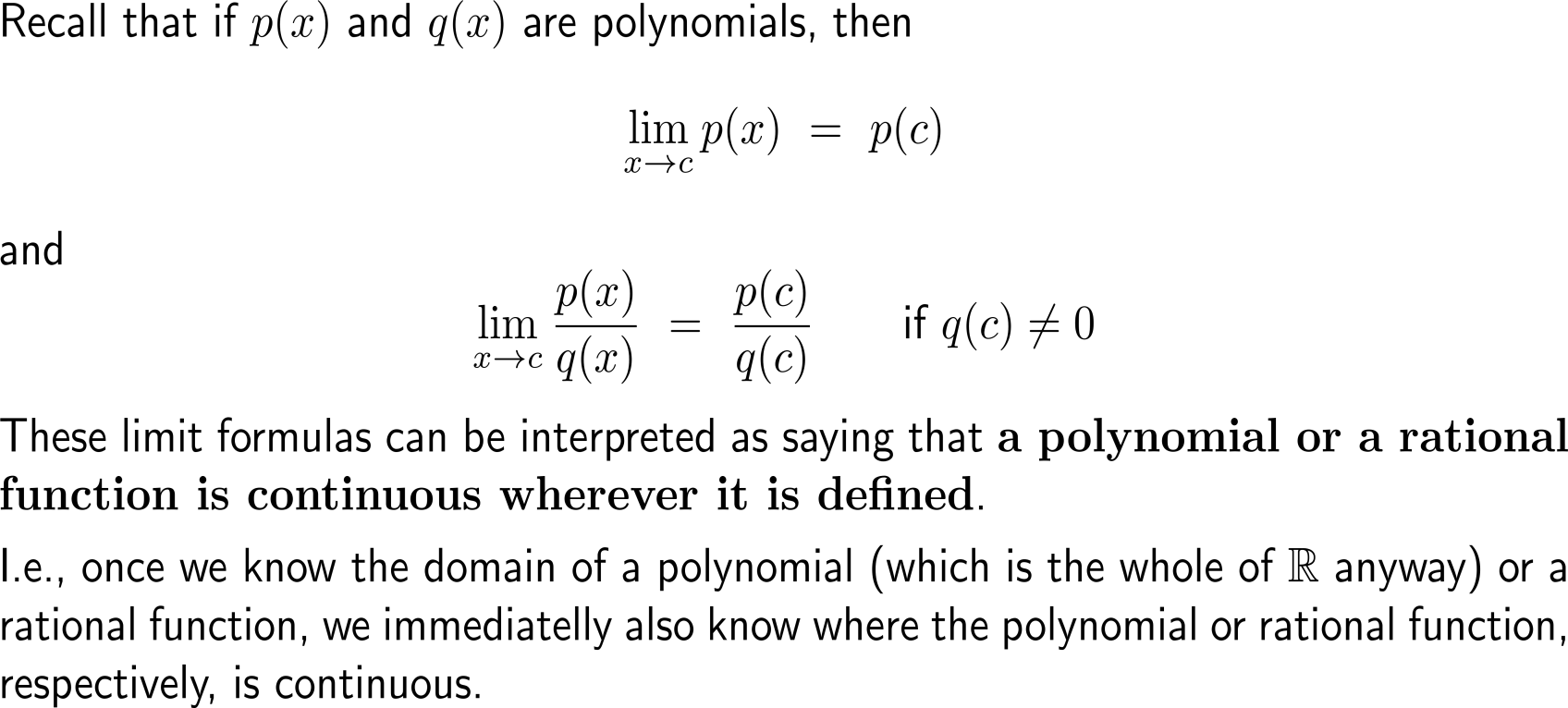 Typical functions that you already know from school-days are continuous
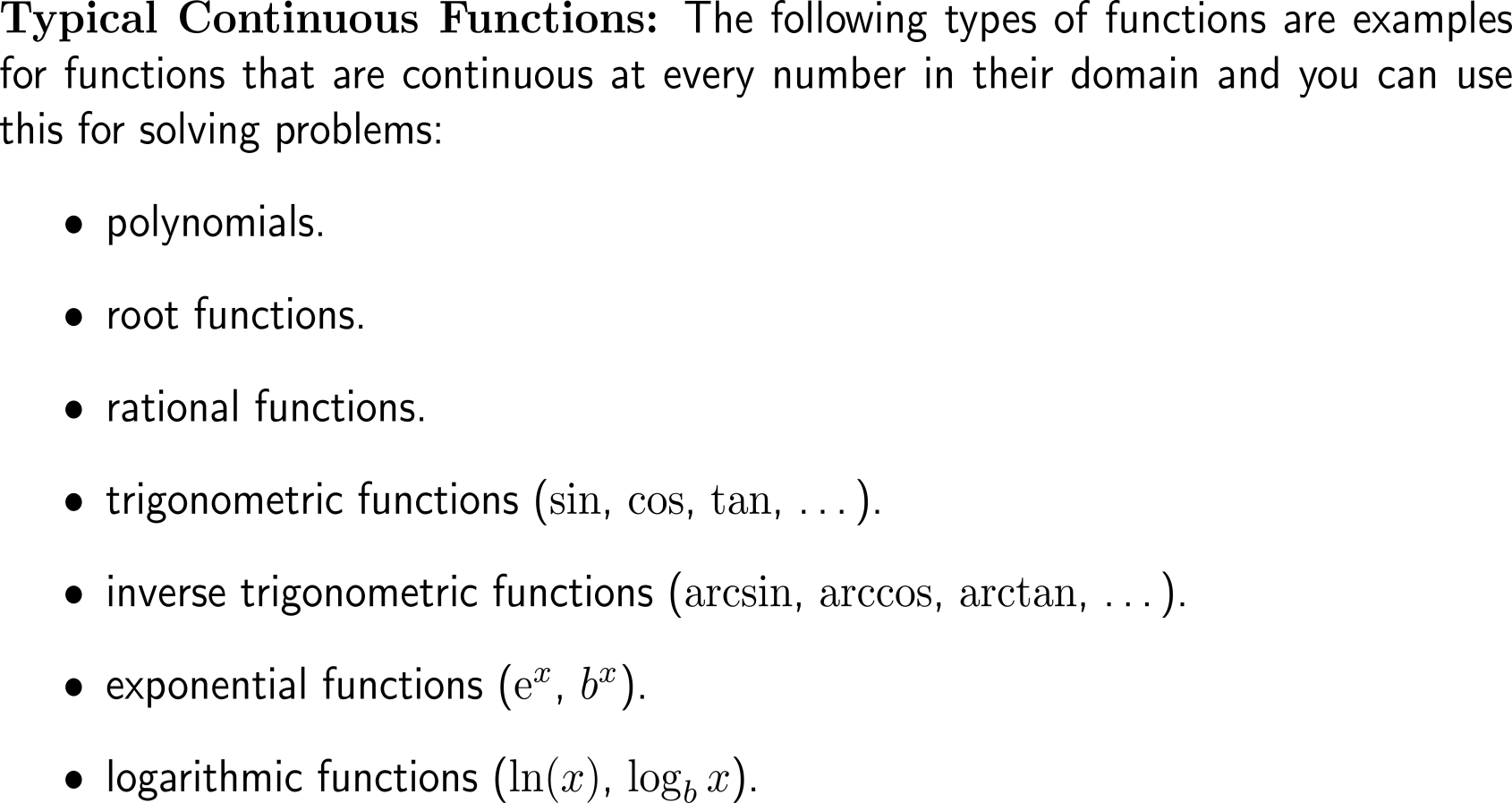 Example:Deciding if a function is continuous
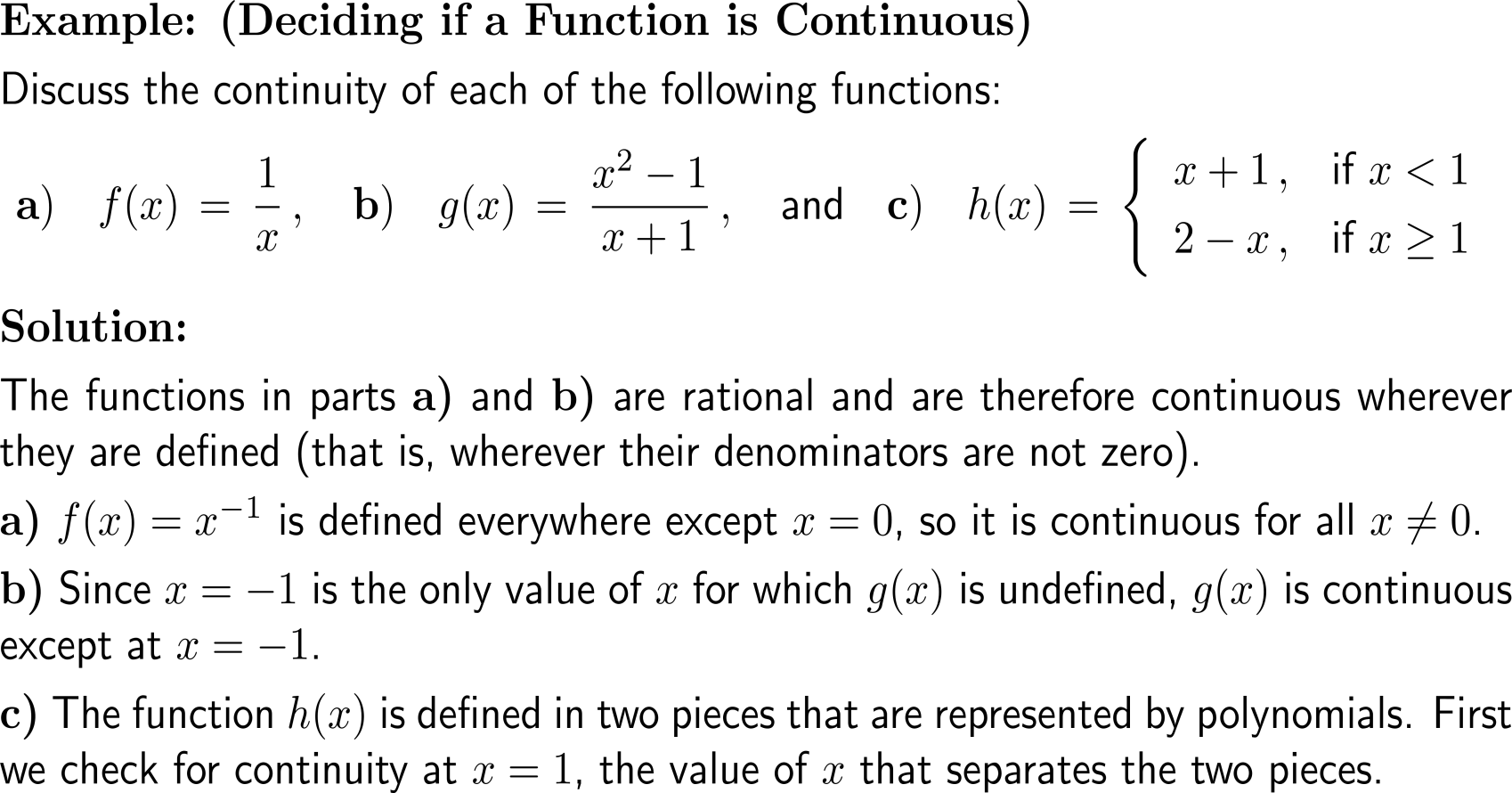 Example:Deciding if a function is continuous
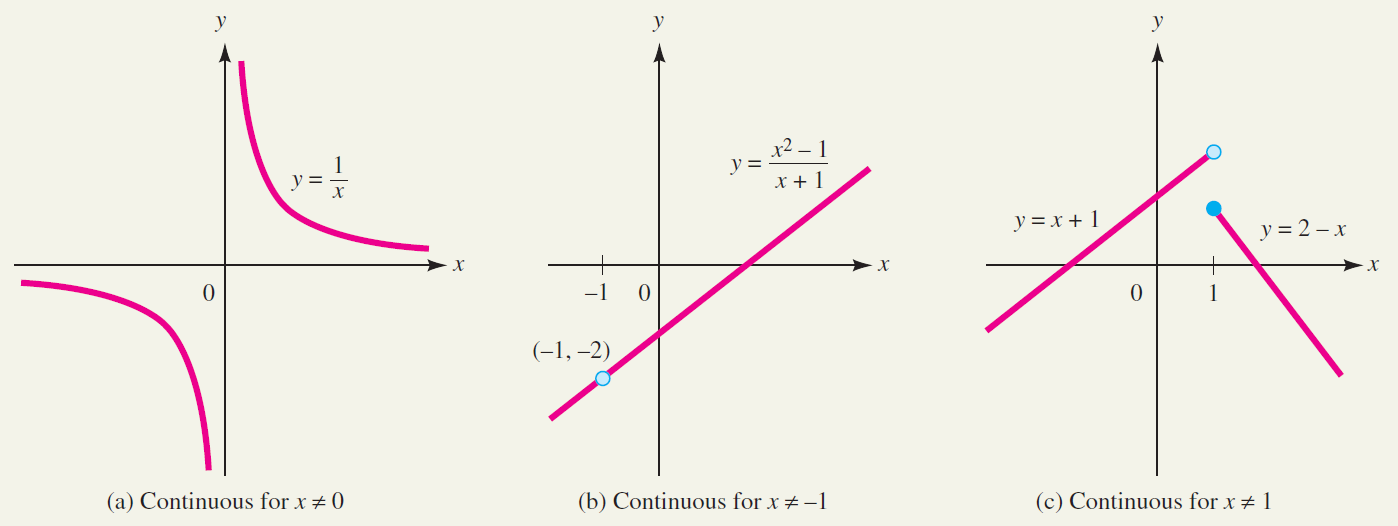 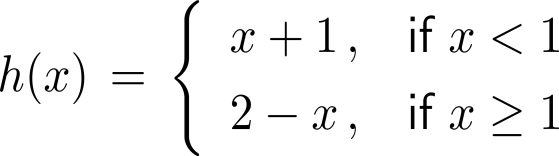 a)
b)
c)
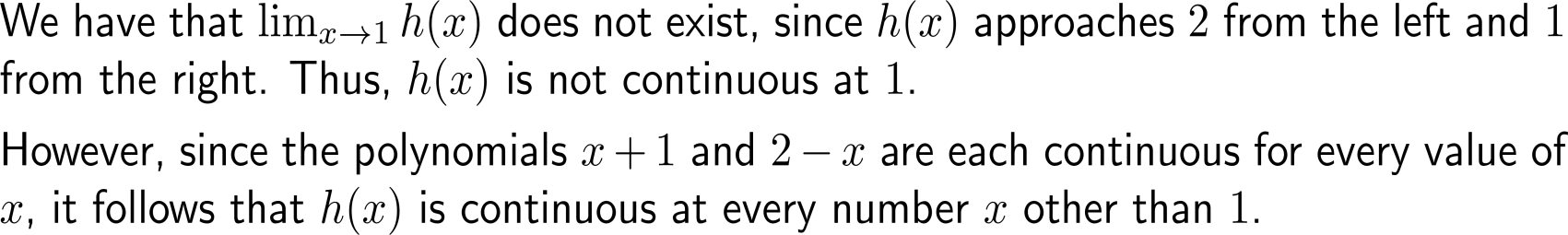 Example:Making a piecewise-defined function continuous
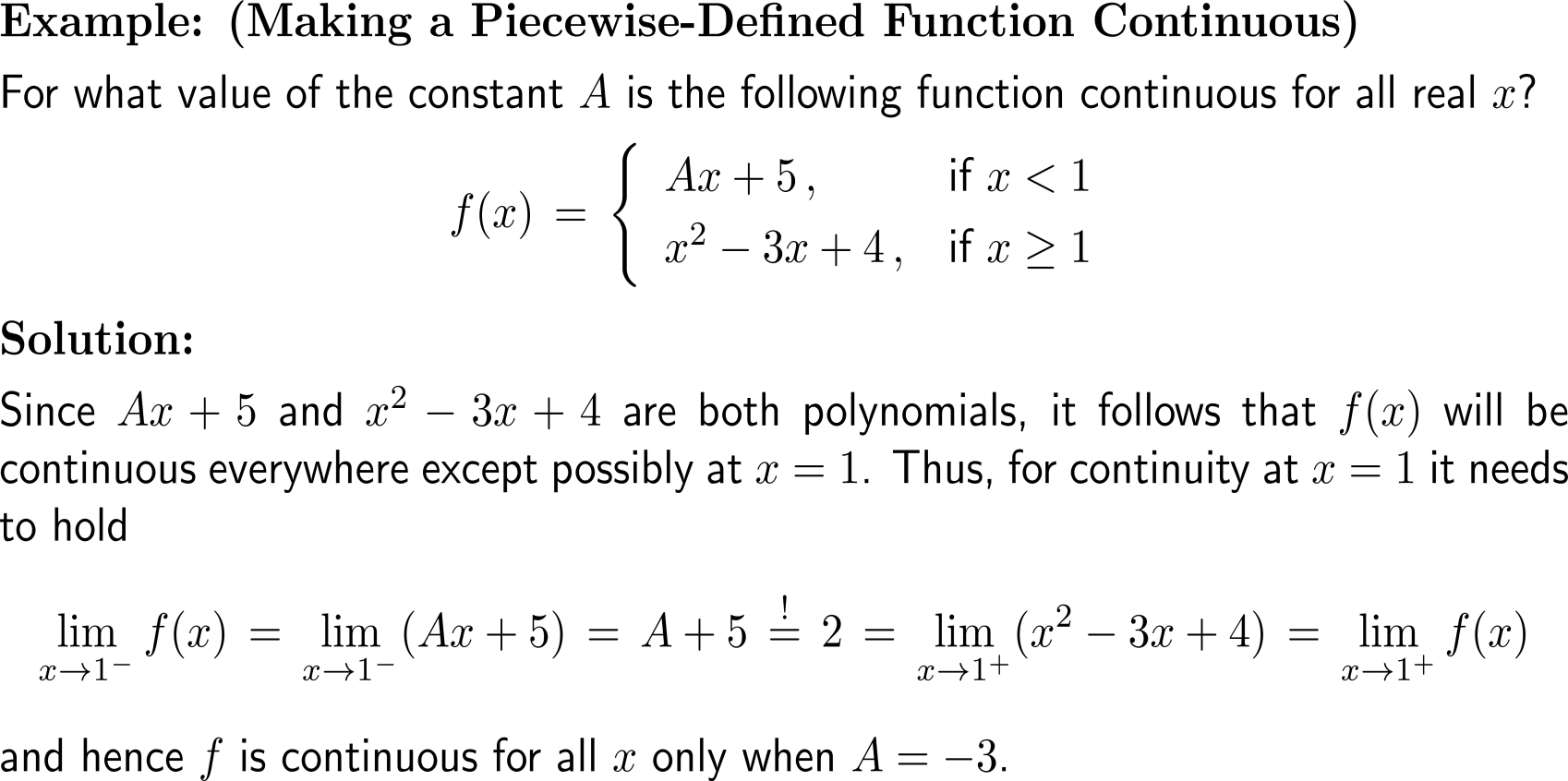 Moreover, a continuous function of a continuous function is a continuous function
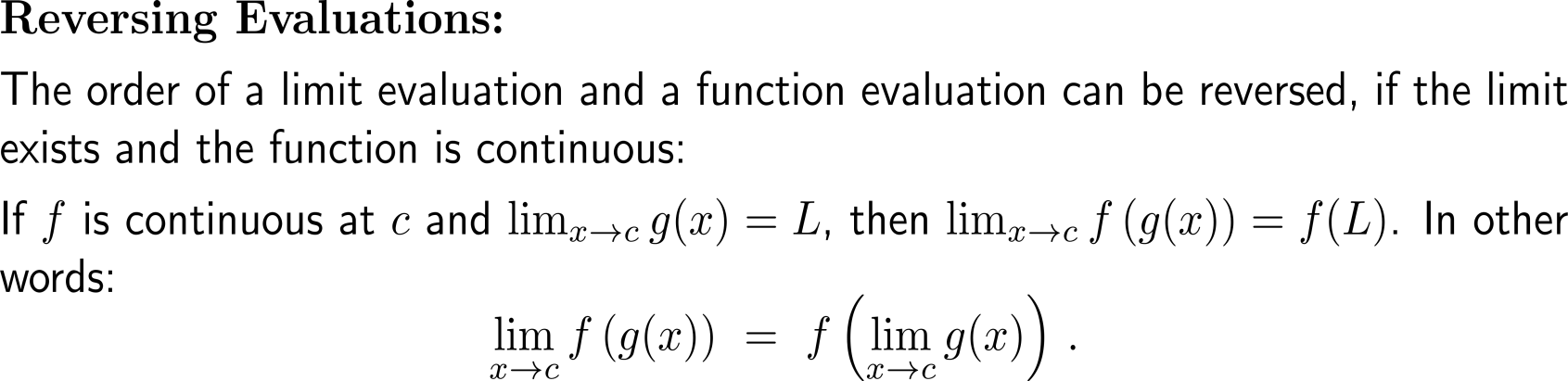 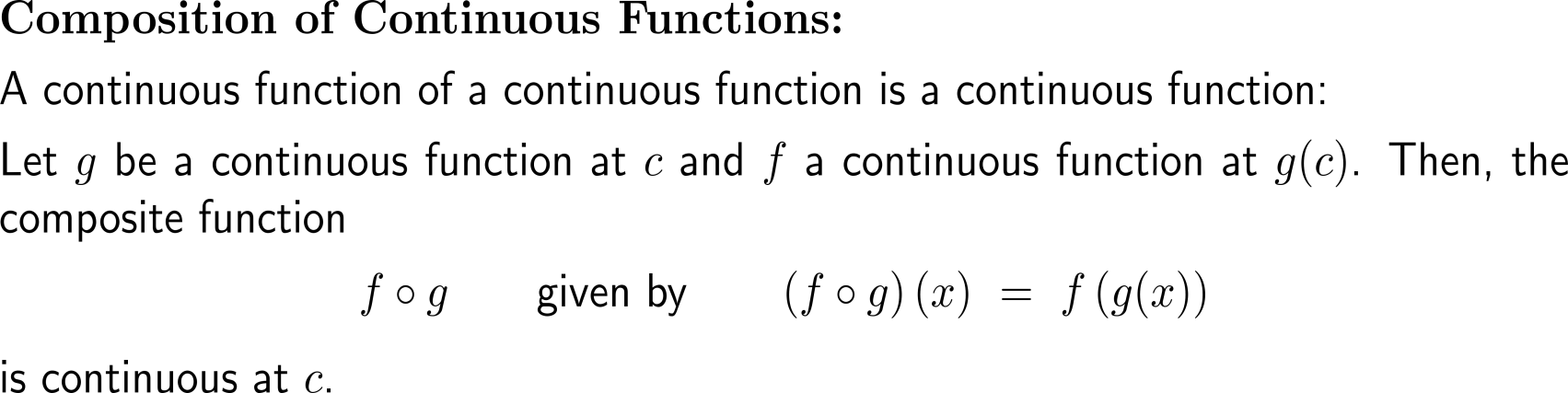 A function is continuous on an open (closed) interval if it is continuous at all its points (and the one-sided limits exist at the boundary points)
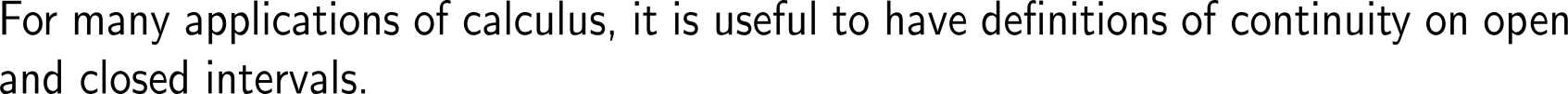 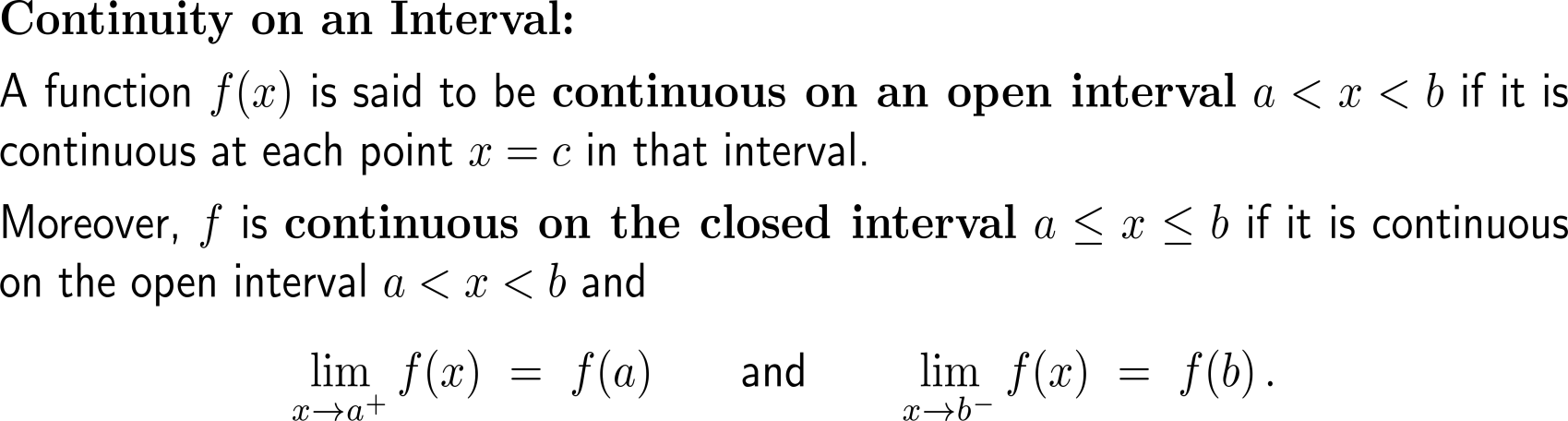 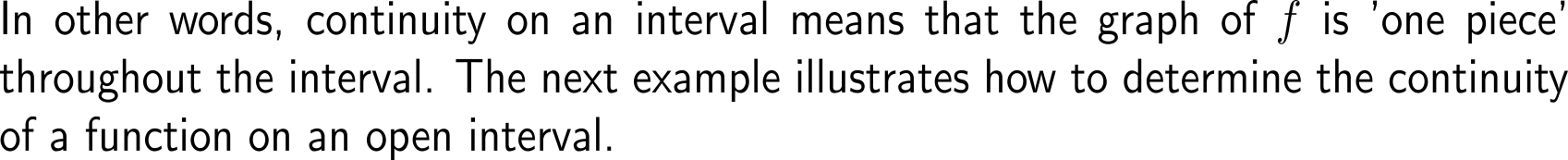 Example:Deciding where a function is continuous
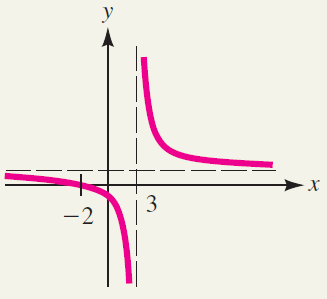 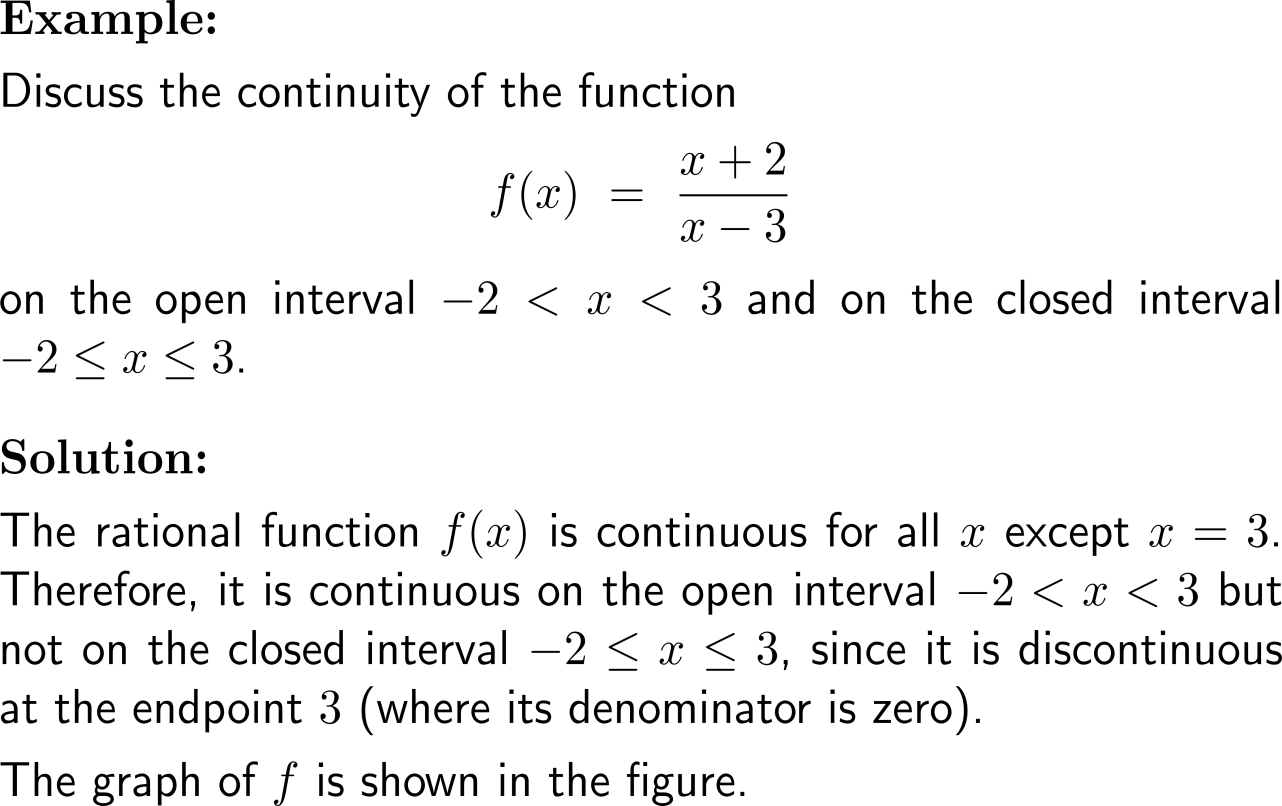 Altogether, we have three types of discontinuities: (i) removable discontinuities, (ii) infinite discontinuities, and (iii) jump discontinuities
removable discontinuity
infinite discontinuity
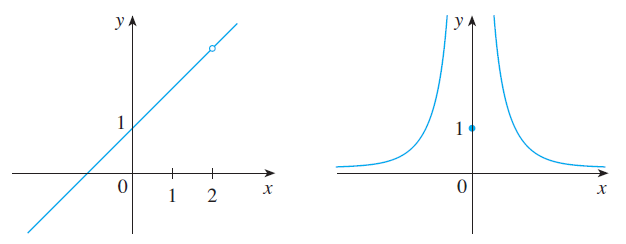 At these removable discontinuities, we can remove the discontinuity at x = 2 by redefining f at just the single number 2.

The “new” function (continuous extension)

g(x) = x + 1

is continuous at x = 2.
At an infinite discontinuity we have an infinite limit.
jump discontinuity
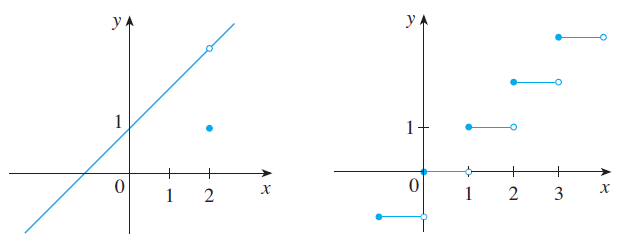 At a jump discontinuity the function “jumps” from one value to another.
The intermediate value property (IVP) states that a continuous function attains all values between any two of its values
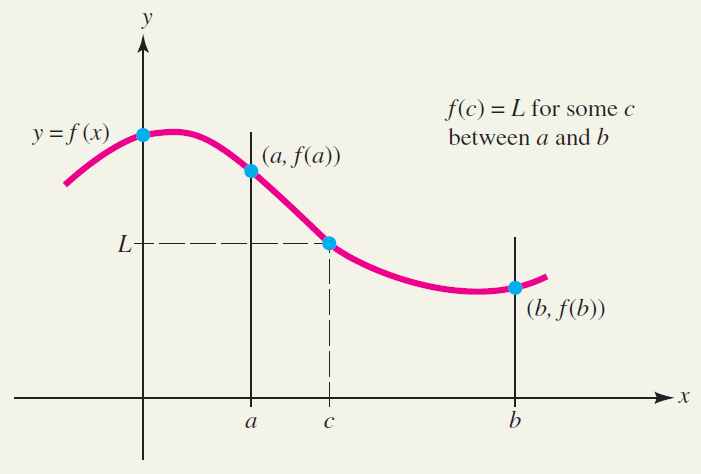 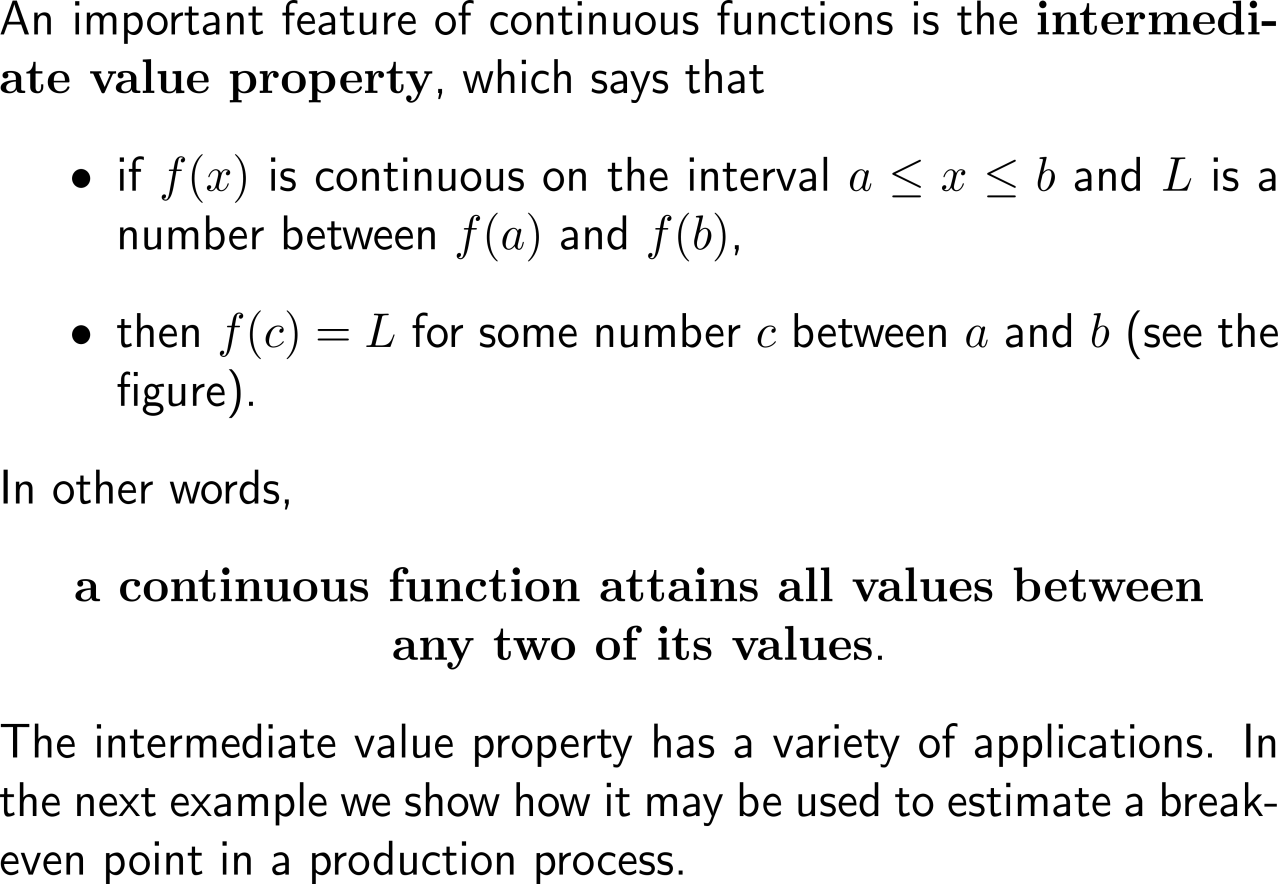 The intermediate value property
Example:Break-even analysis using an intermediate value
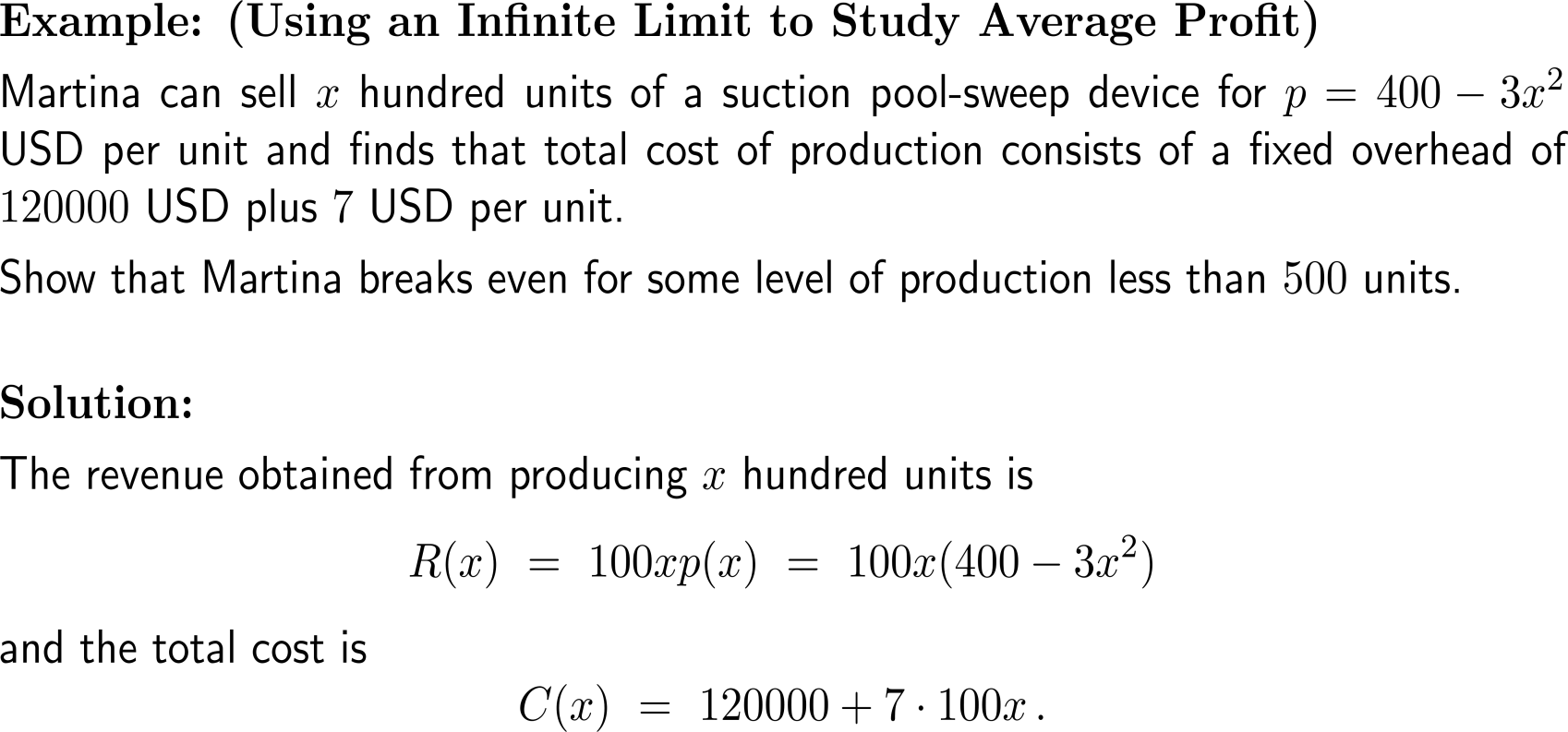 Example:Break-even analysis using an intermediate value
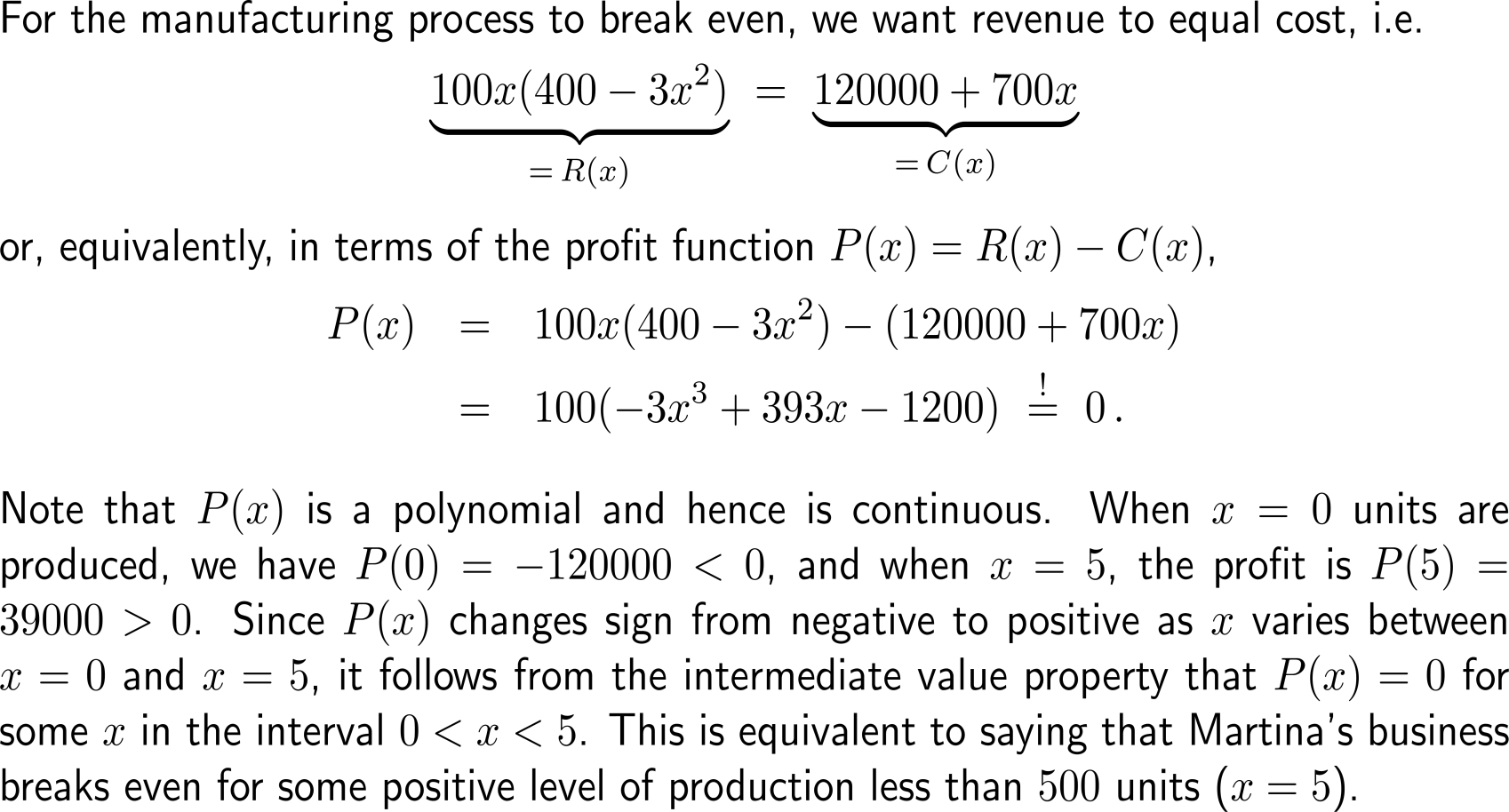 break even
P(5) > 0
P(0) < 0
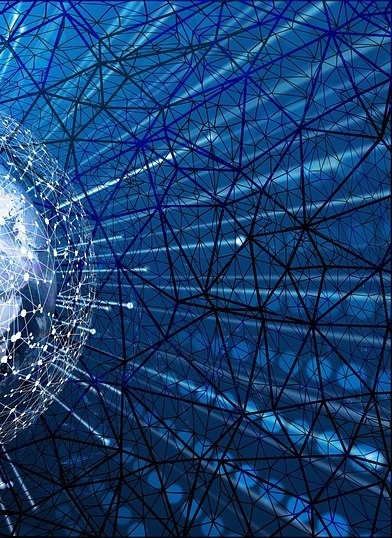 Further Worked-Out Exercises:

Calculus I for Management
Topics
Two-sides limits
One-sided limits
Limits at infinity
Infinite limits
Continuity
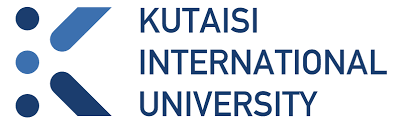 Exercise:Determine the limit if it exists
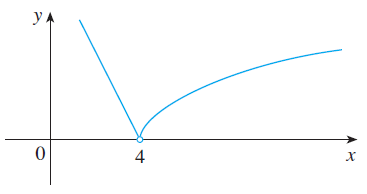 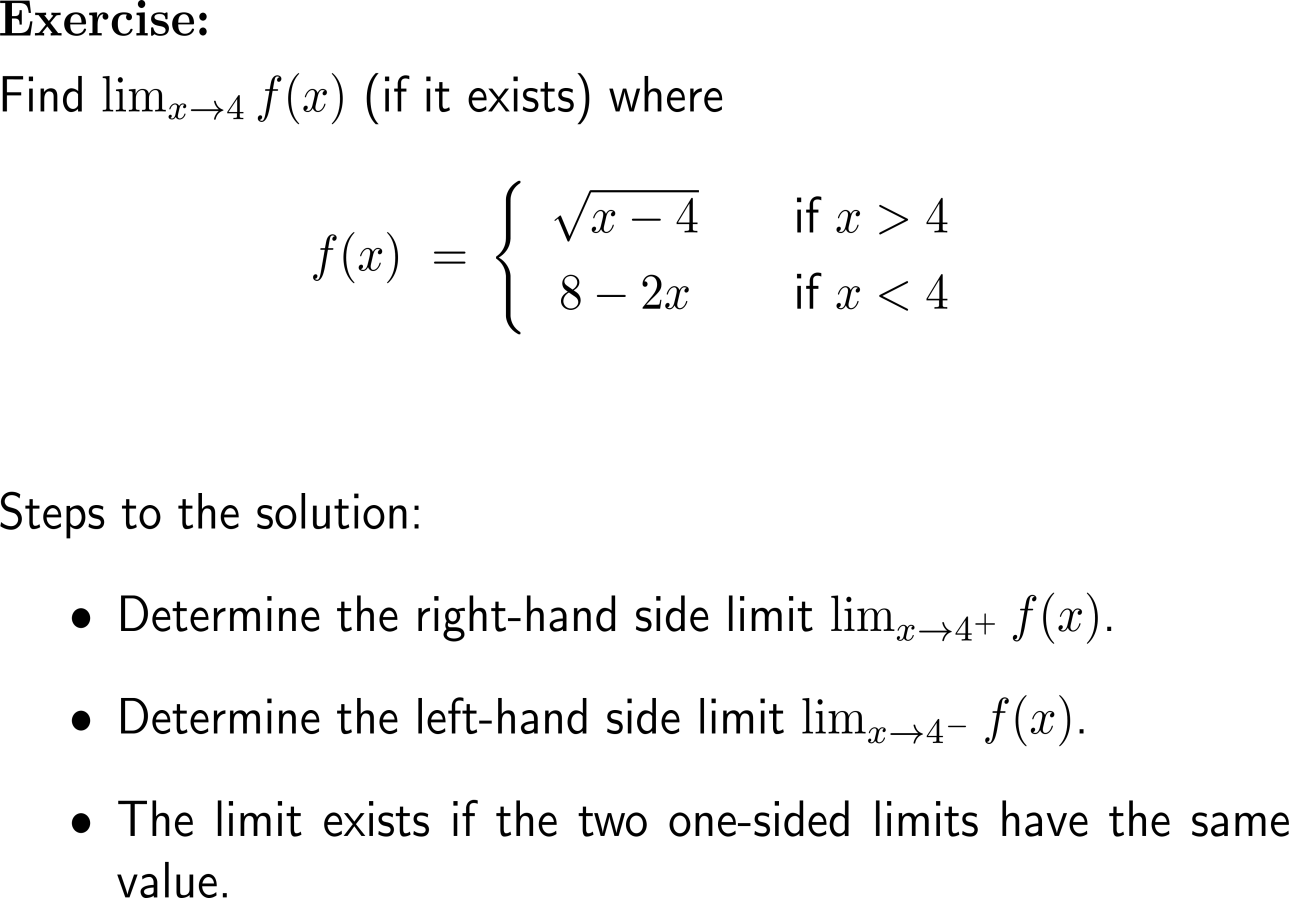 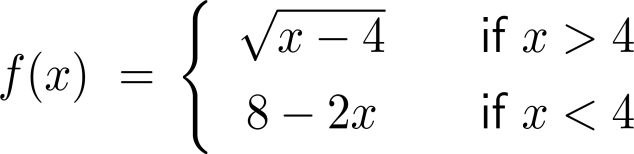 Exercise:Determine the limit if it exists
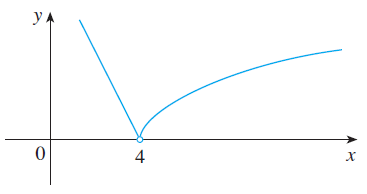 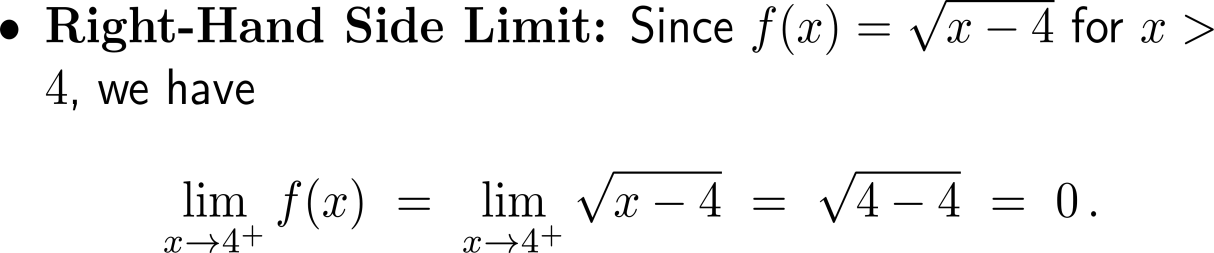 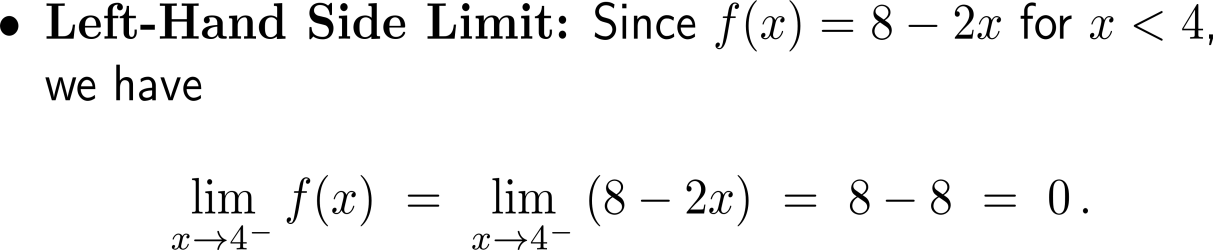 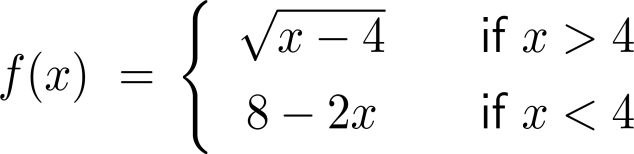 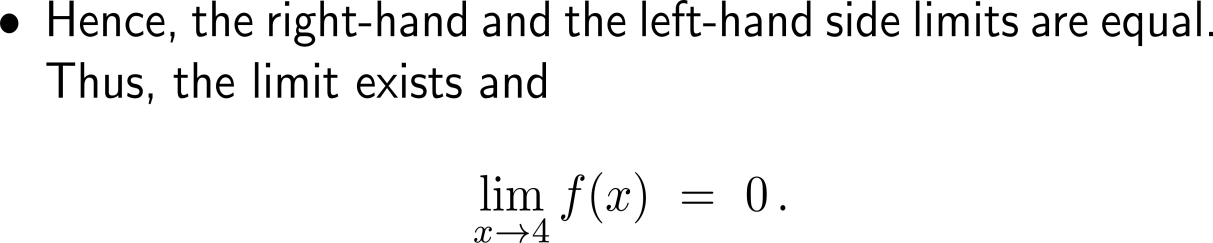 Exercise:Evaluating a limit
5 minutes
self/ group work
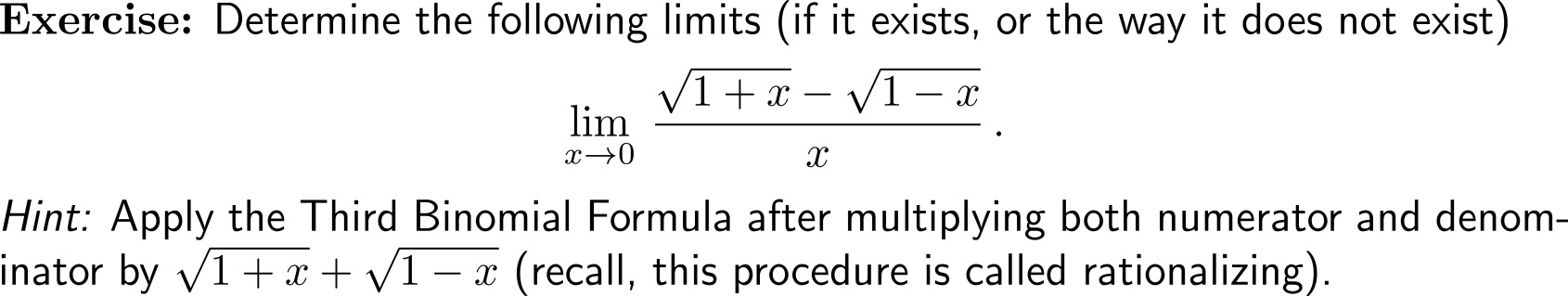 please, upload your solutions to the chat
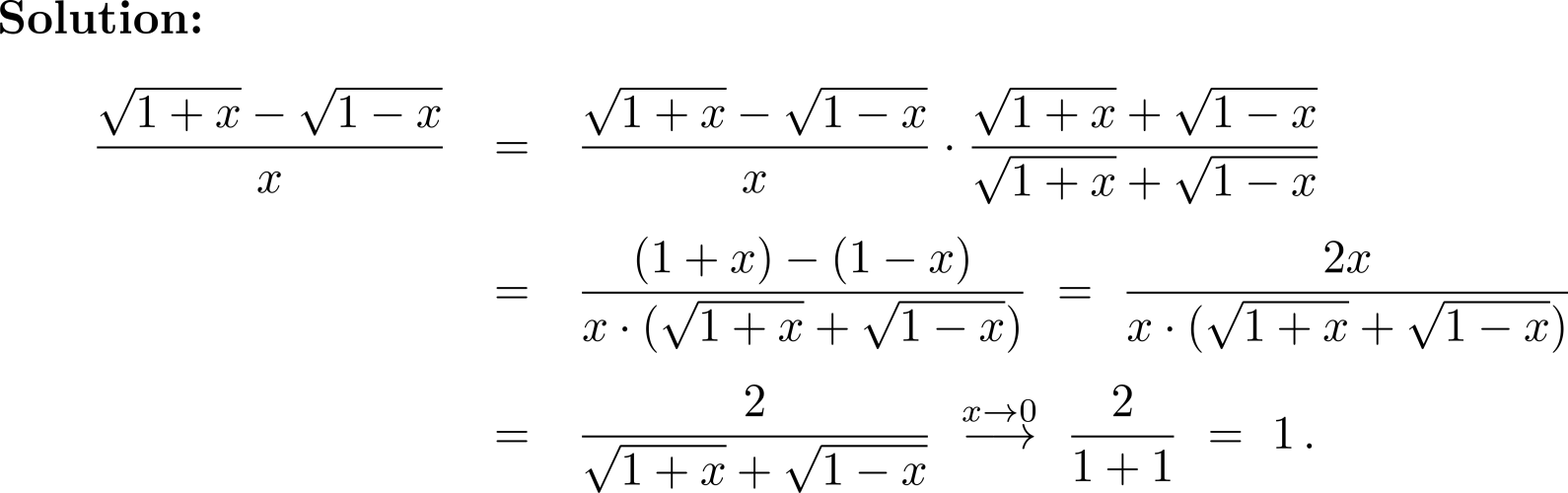 Exercise:Infinite limits and vertical asymptotes
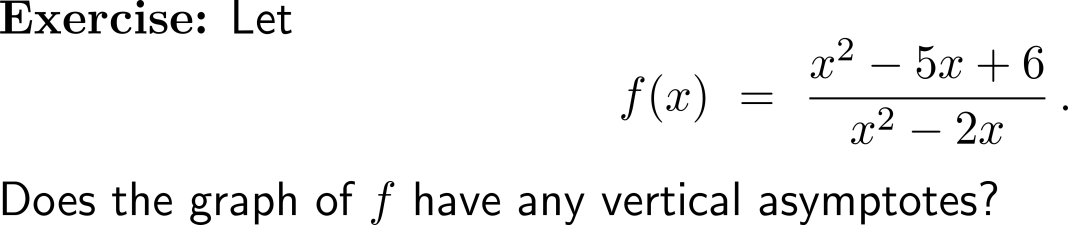 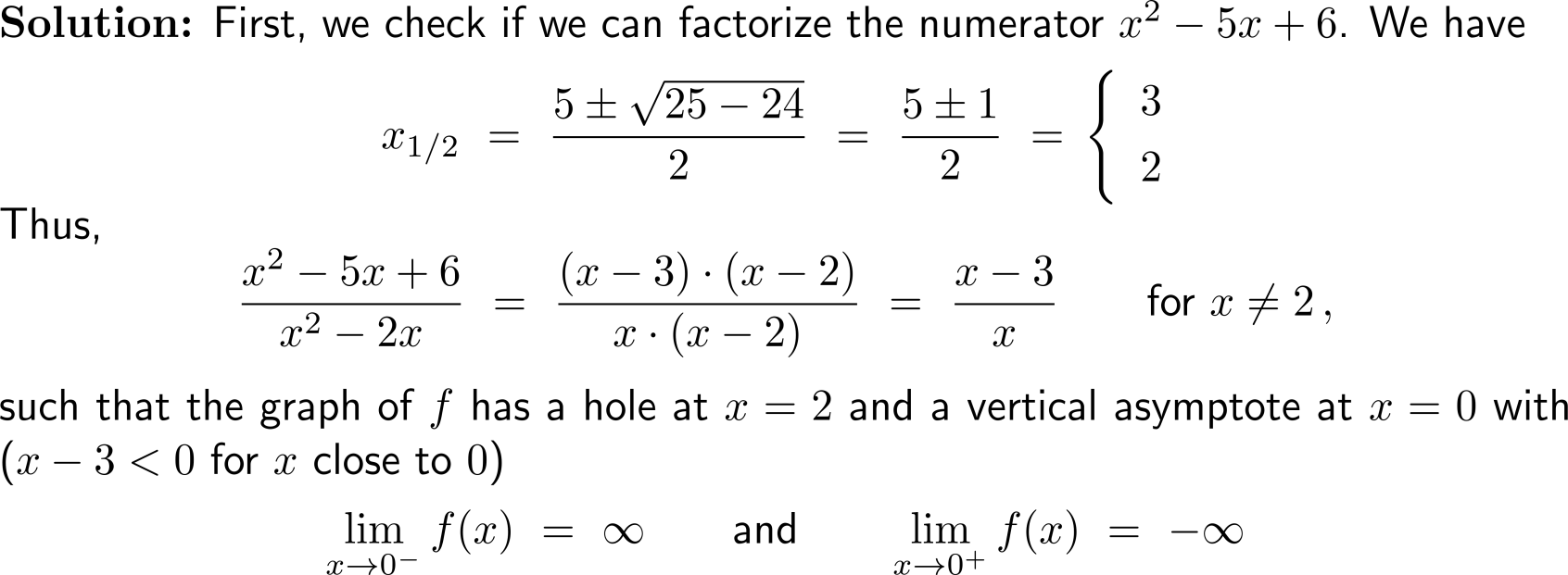 Exercise:Infinite limits at infinity, roots and y-intercept to sketch a graph
y
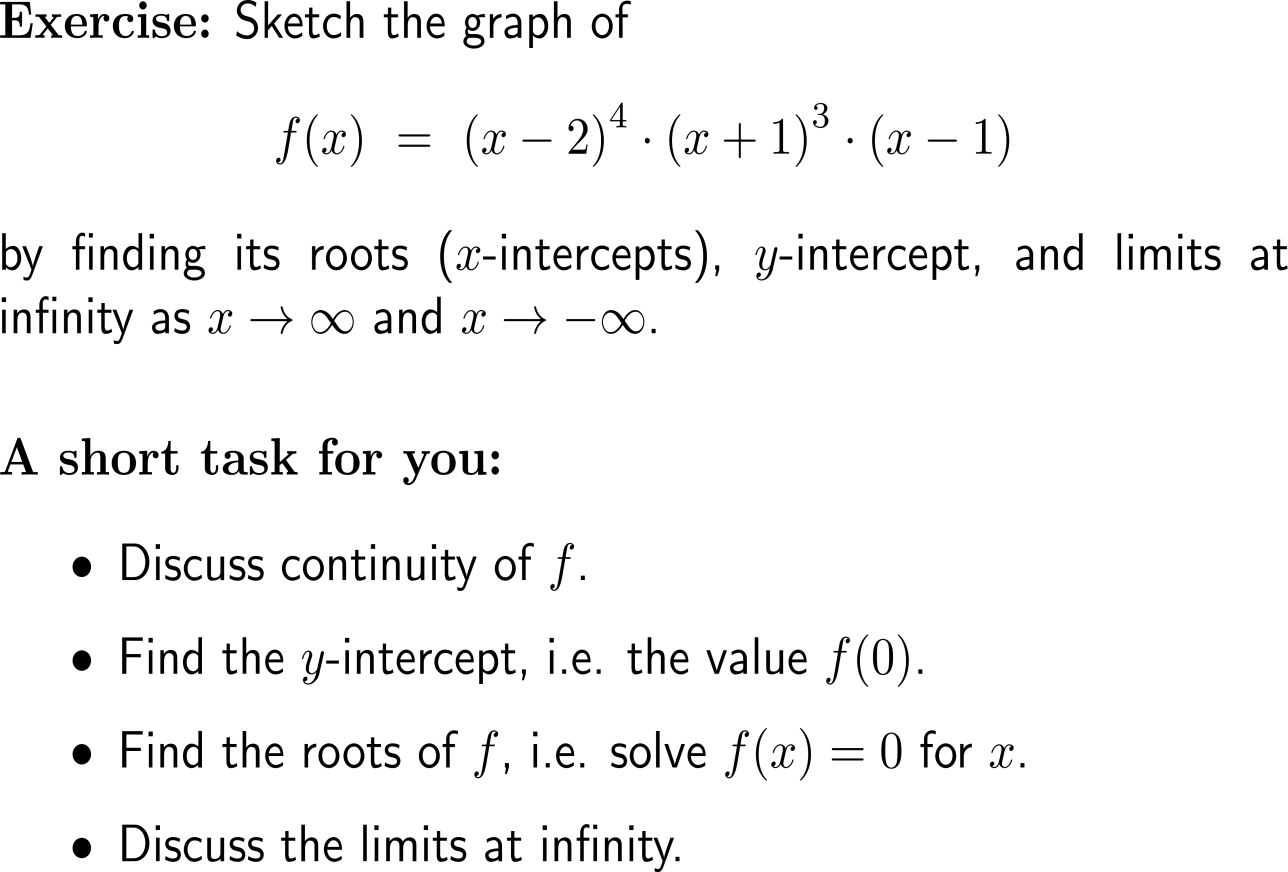 x
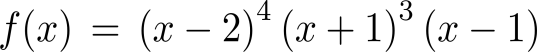 Exercise:Infinite limits at infinity, roots and y-intercept to sketch a graph
y
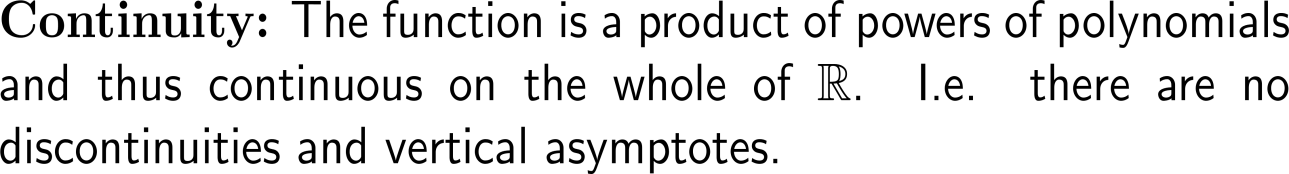 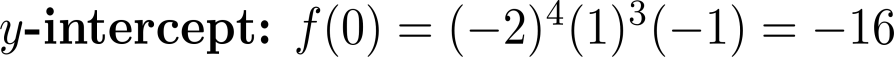 -1
1
2
x
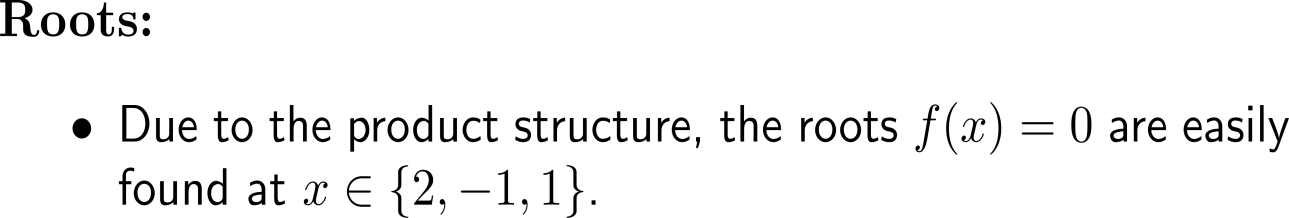 -16
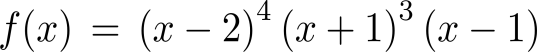 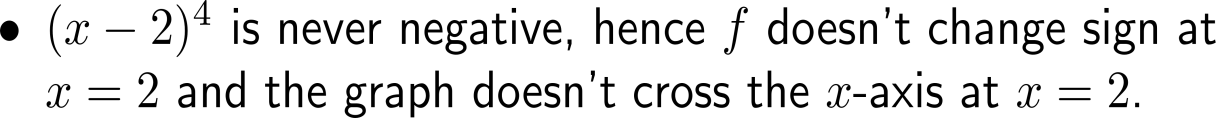 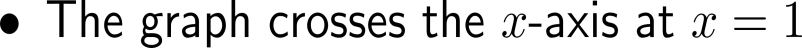 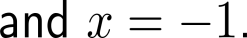 Exercise:Infinite limits at infinity, roots and y-intercept to sketch a graph
y
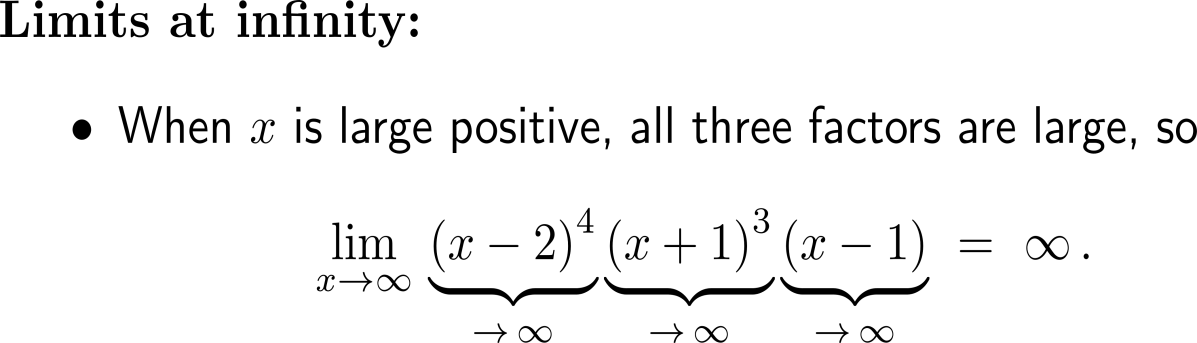 -1
1
2
x
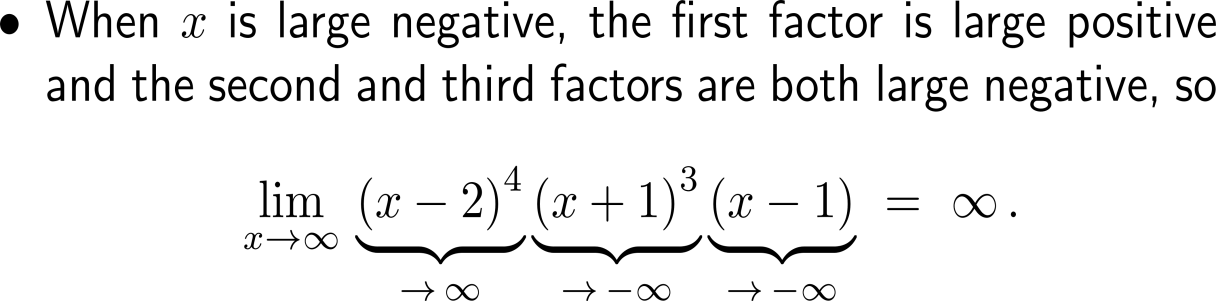 -16
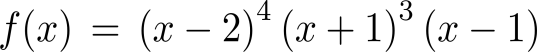 Exercise
5 minutes
self/ group work
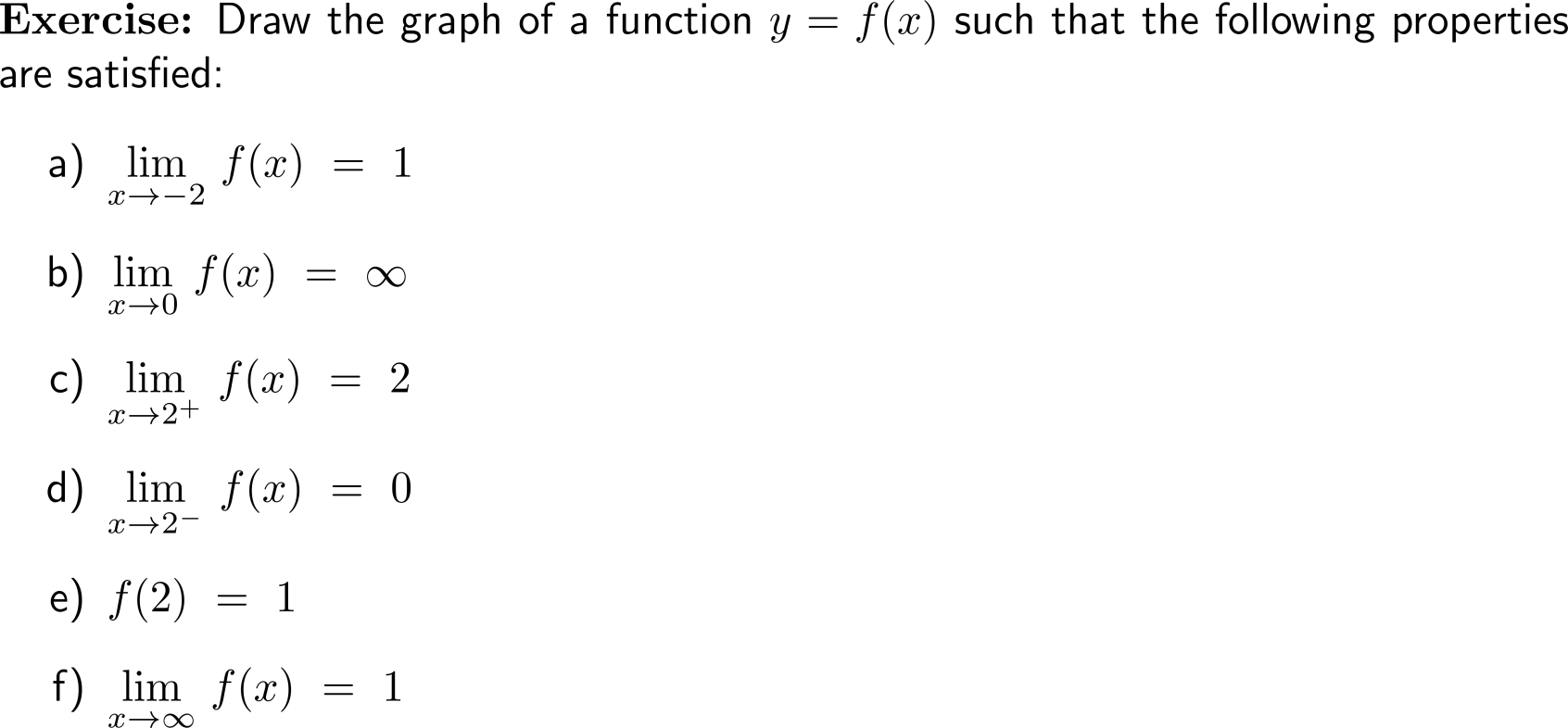 please, upload your solutions to the chat
Exercise:A continuous function on a closed interval
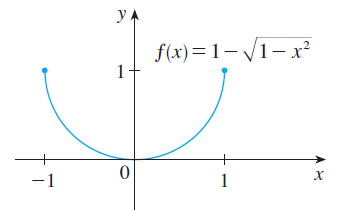 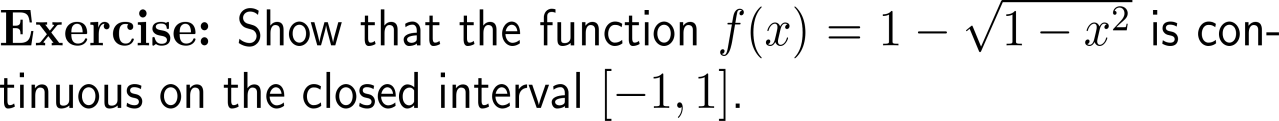 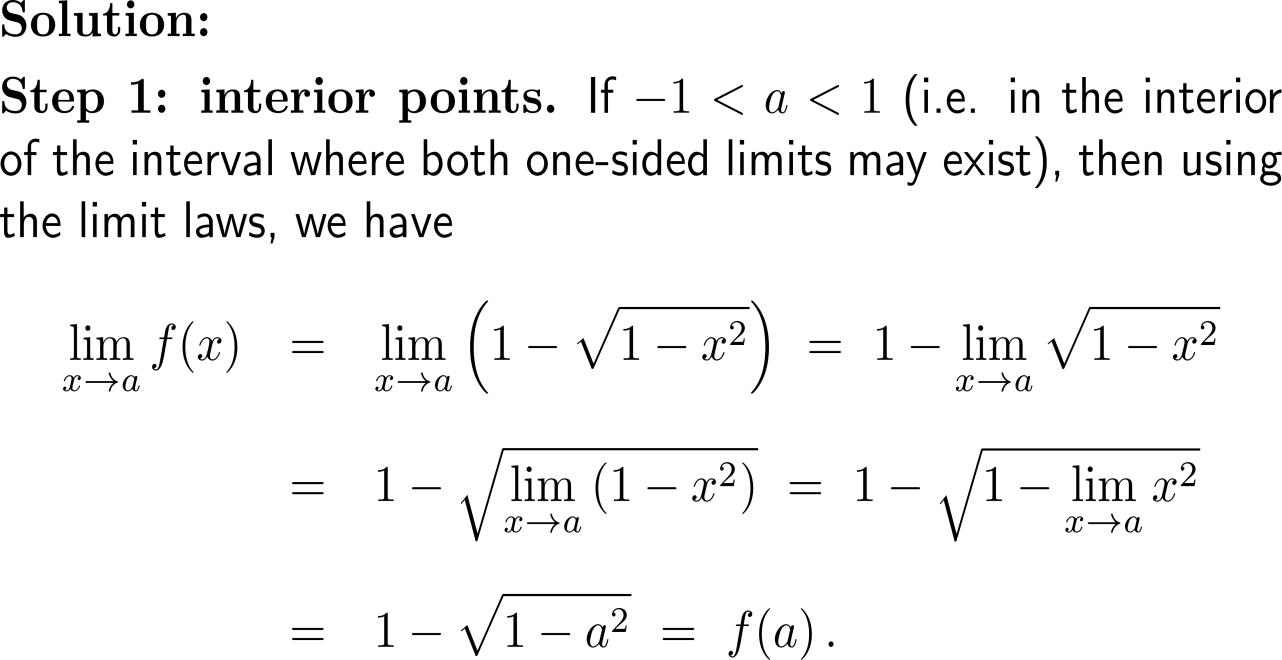 Exercise:A continuous function on a closed interval
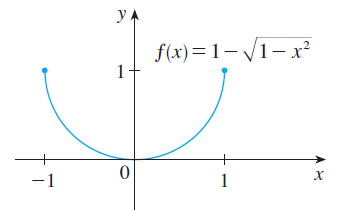 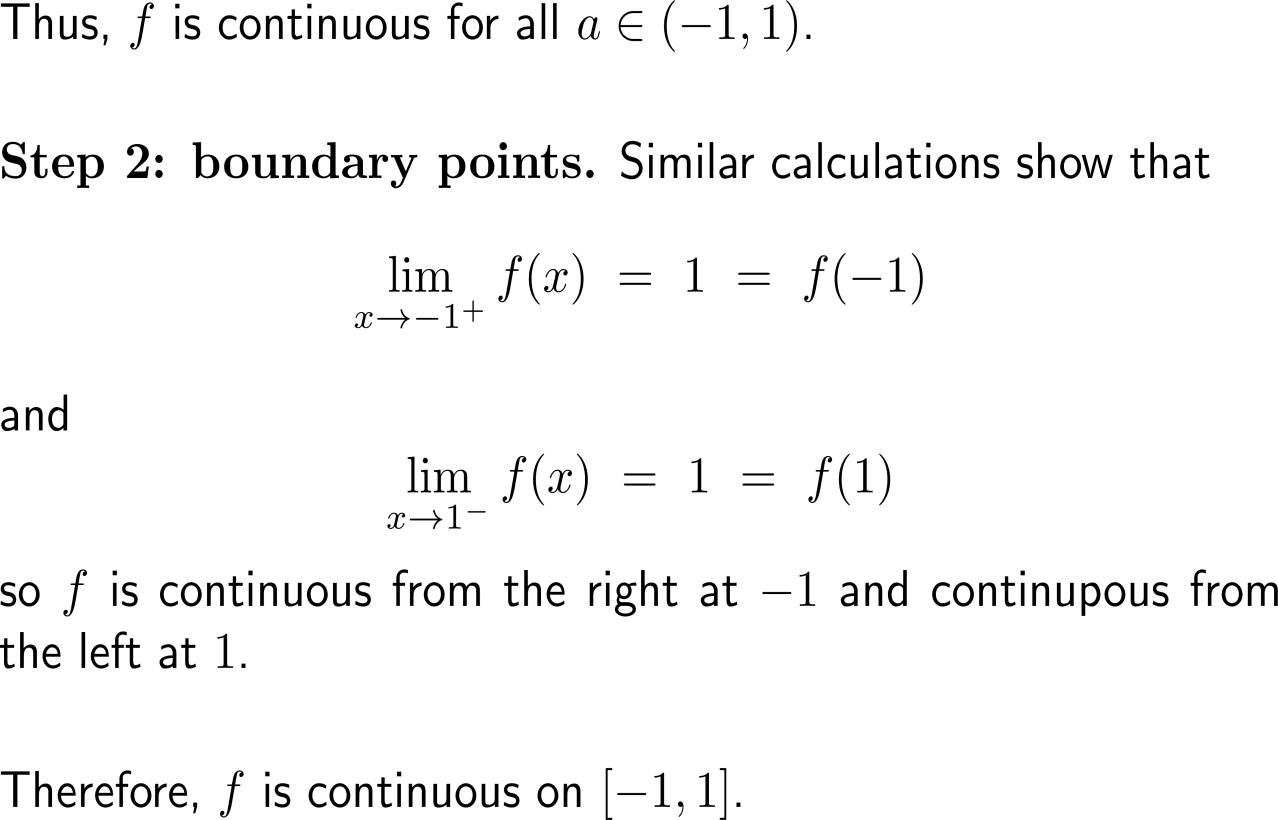 Exercise:Application of the intermediate value property (IVP) in locating roots
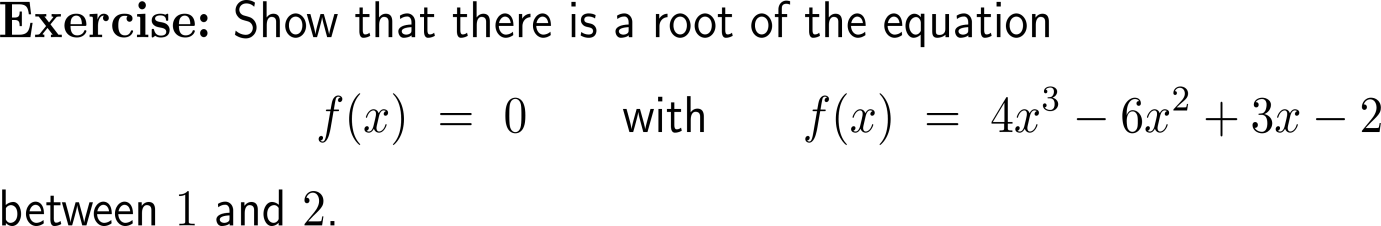 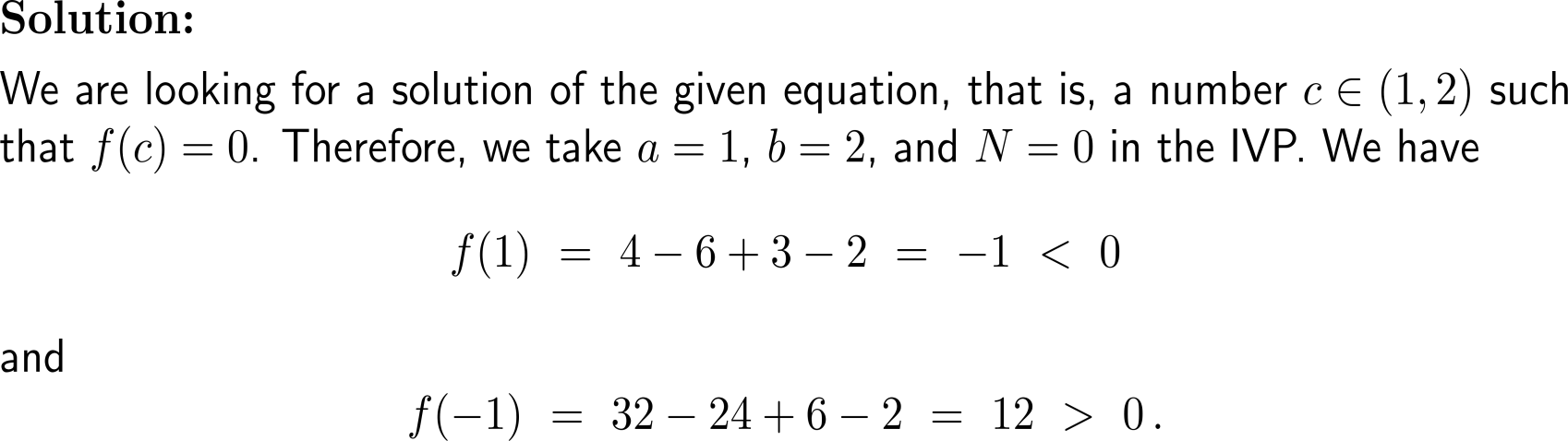 Example:Application of the intermediate value property (IVP) in locating roots
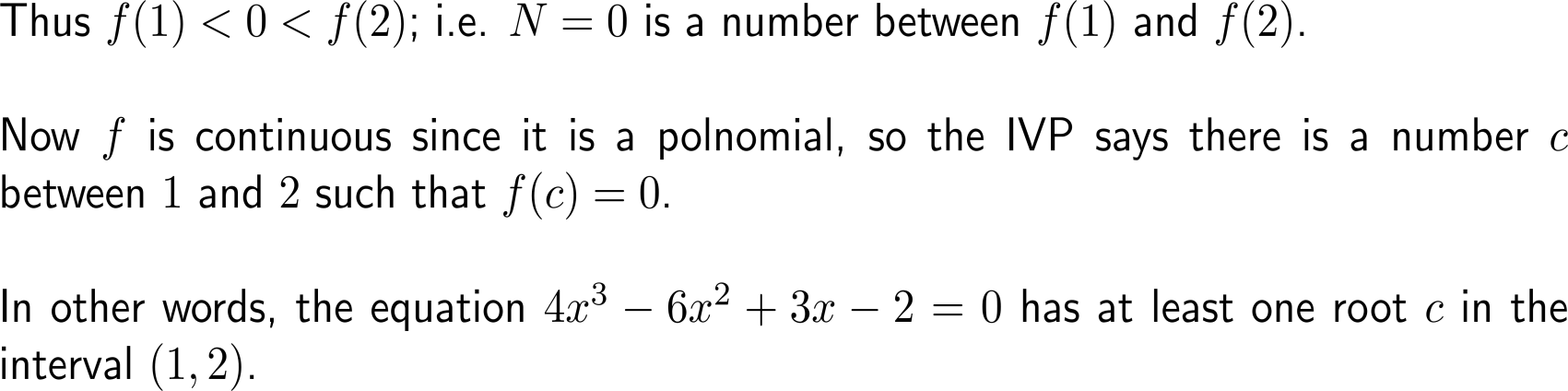 Calculus I for Management